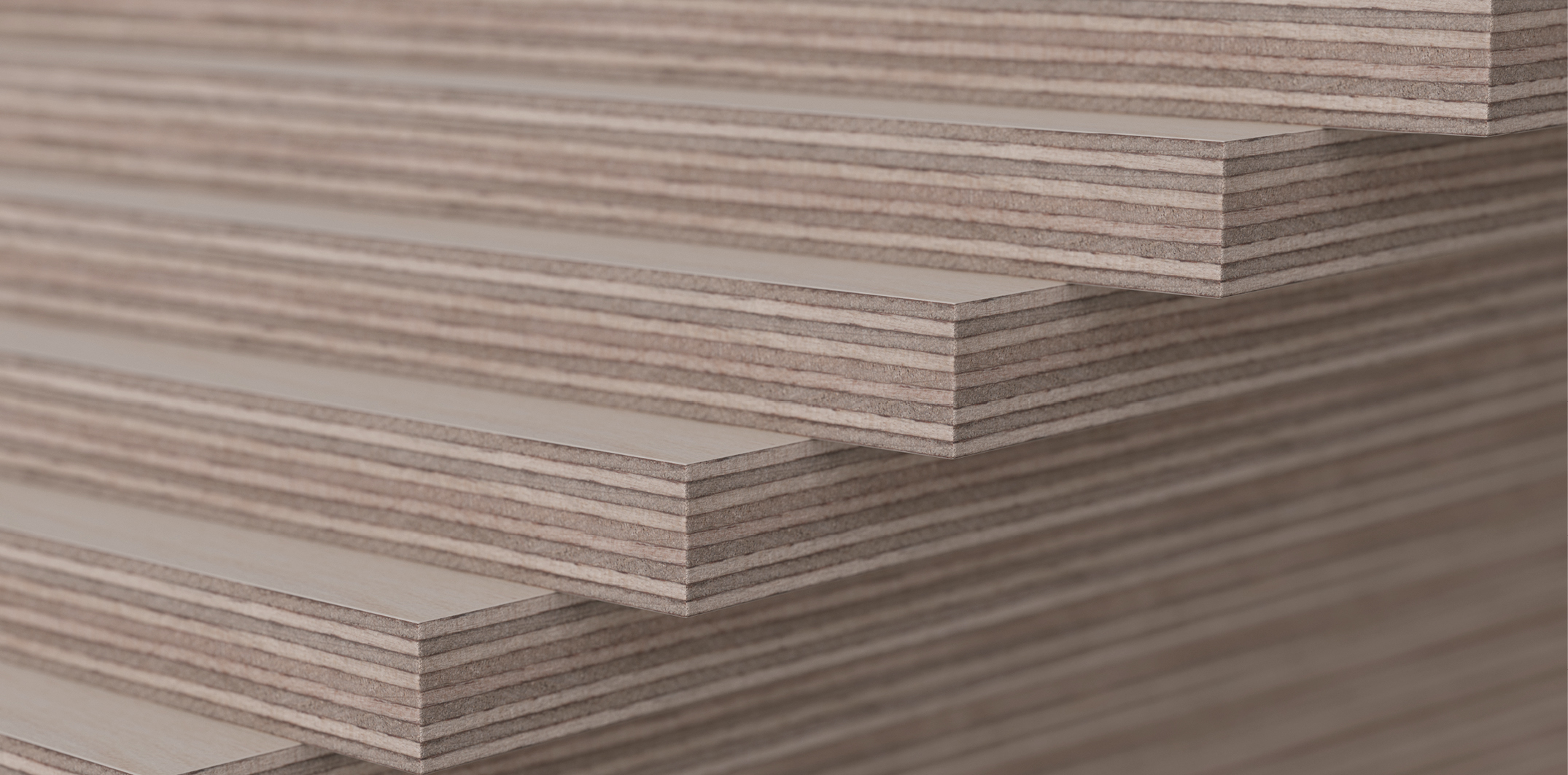 Teollinen puurakentaminen
Opetusmateriaalia teollisen puurakentamisen koulutukseen
2022
2
Aineiston käyttö
Aineiston alkuperä
Teollisen puurakentamisen oppimateriaali on tuotettu 2021-2022 Puuinfo Oy:n johtamassa hankkeessa, jossa mukana myös: 
Ammattiopisto Lappia,
TTS-Työtehoseura,
Kaakkois-Suomen ammattikorkeakoulu,
Metropolia ammattikorkeakoulu,
Jyväskylän ammattikorkeakoulu,
Tampereen yliopisto sekä
Puutuoteteollisuus ry.
Hanketta on rahoittanut ympäristöministeriö.
Aineisto on tarkoitettu käyttöön teollisen puurakentamisen koulutuksessa ja opiskelussa mahdollisimman laajasti.

Aineistolla on Nimeä-JaaSamoin (CC BY-SA) -lisenssi, joka edellyttää, että aineistoa käytettäessä tekijä mainitaan asianmukaisesti ja johdannaisteoksia saa levittää vain samalla lisenssillä kuin alkuperäistä teosta.

Alkuperäinen aineisto sekä Puuinfon mahdolliset päivitykset siihen julkaistaan aoe.fi-portaalissa sekä puuinfo.fi-sivustolla.
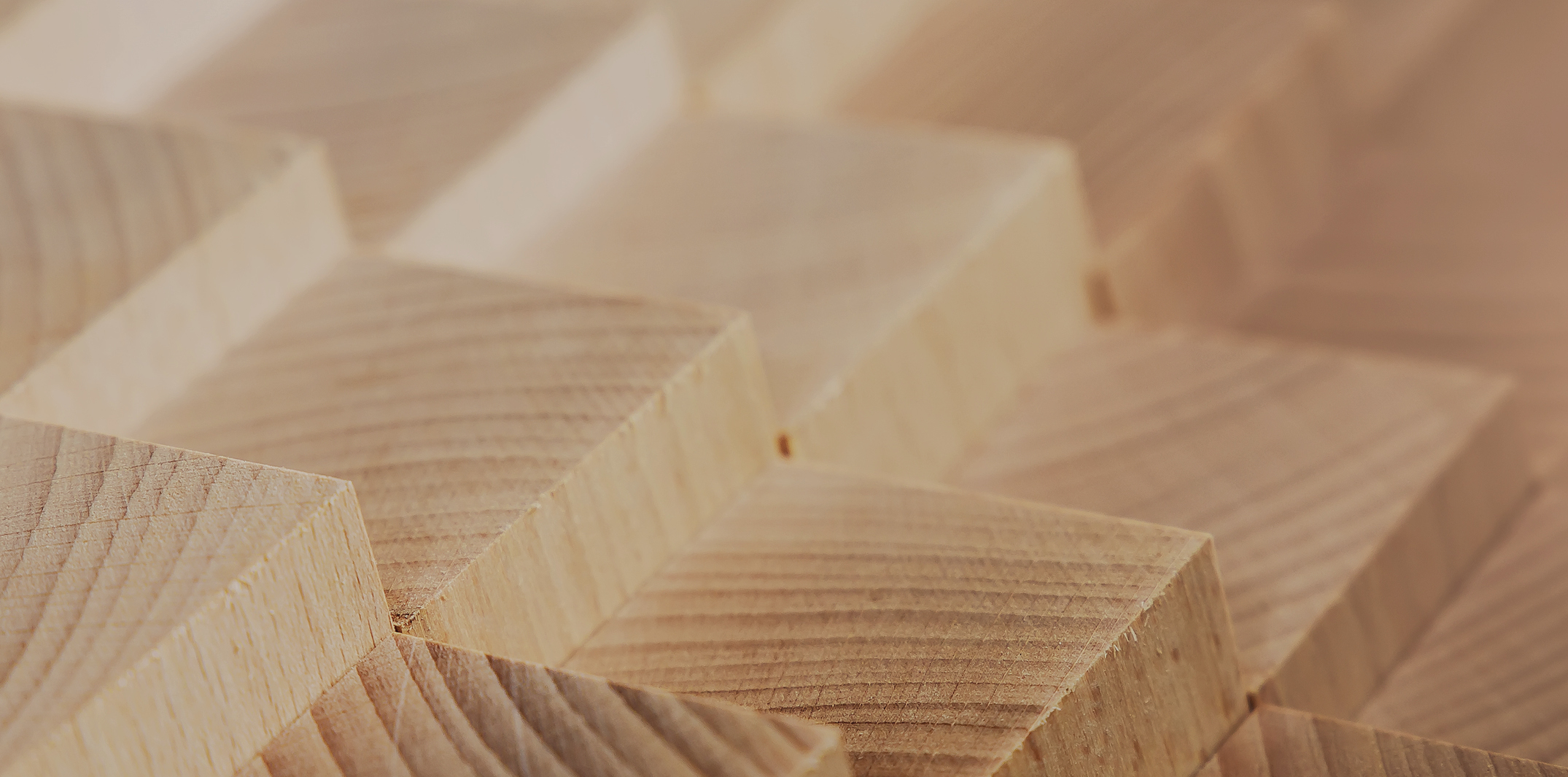 Rakennesuunnittelu
4
Tekijät
Tero Lahtela,
Insinööritoimisto Tero Lahtela Oy
Julkaisupäivä: 29.3.2022
Rakennesuunnittelu
Rankarakenteinen levyjäykiste
6
Levyjäykisteen levytyypit
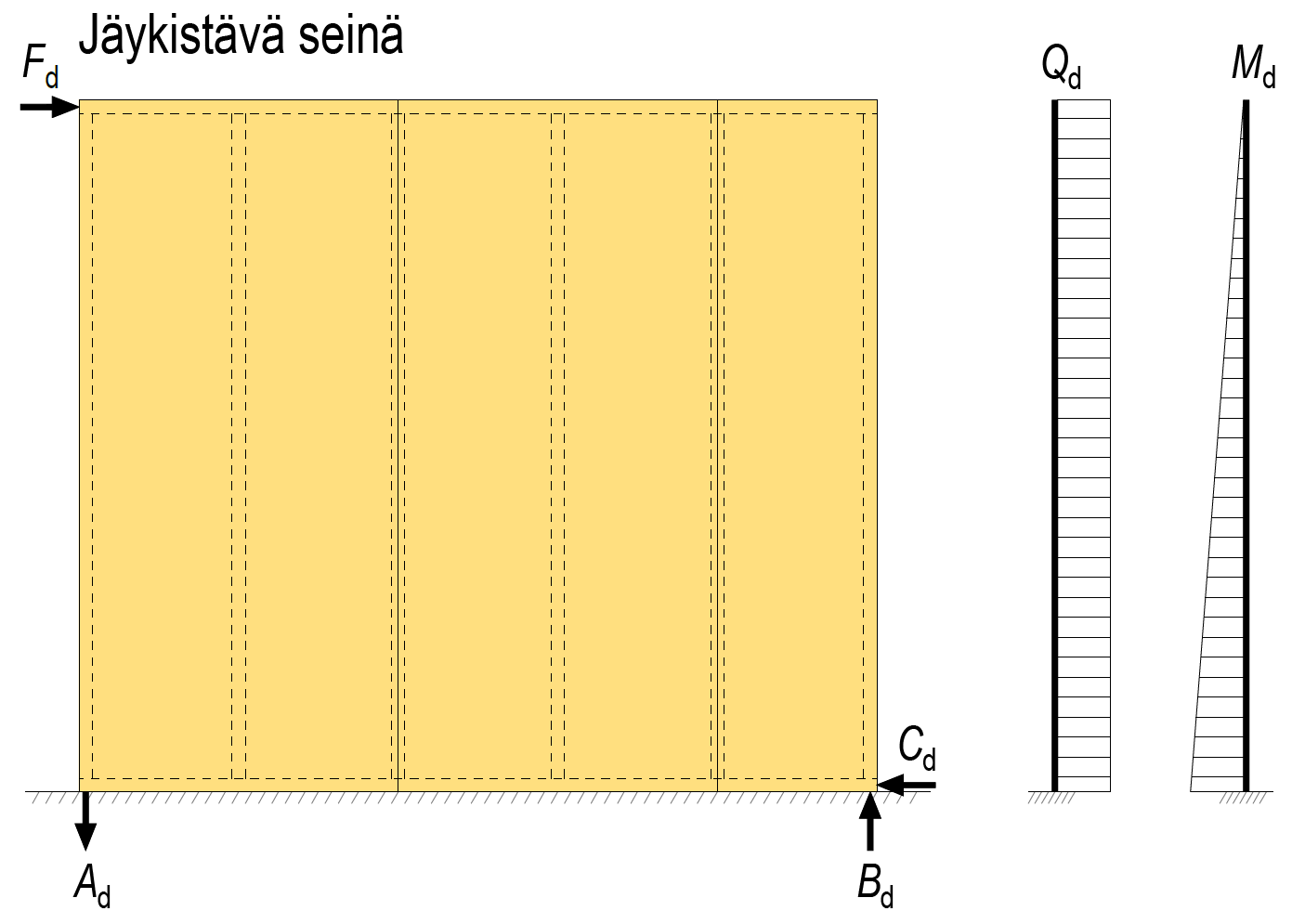 Puulevyt voidaan mitoittaa EC 5 mukaan
Puulevyt 
Vanerilevy
OSB-levy
LVL-levy
Lastulevy
Muut levyt mitoitetaan levykohtaisten hyväksyntöjen mukaan 
Muut levyt
Huokoinen puukuitulevy
Kipsilevy yms. mineraalilevyt
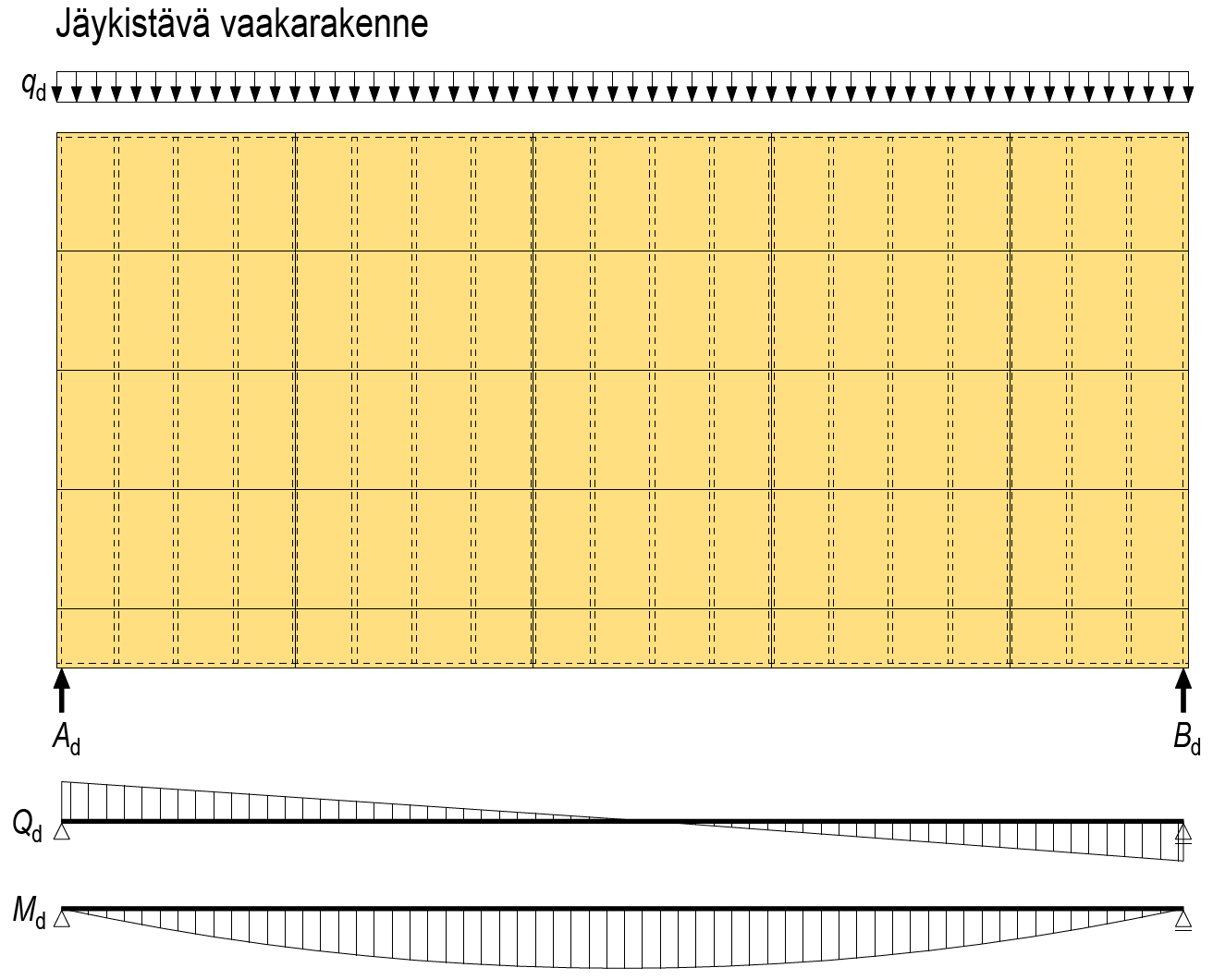 Rakennesuunnittelu
7
Levyjäykisteen levytyypit
Levytyyppiä valittaessa tulee kiinnittää huomioita seuraaviin
Levyn liittimien leikkauskestävyys
Levyn paksuus
Levyn liukumoduuli Gmean (viilupaksuus vaikuttaa arvoon)
Levyn kosteudenkestävyys
Havuvanerilevy
- paksuviiluinen Gmean = 350 N/mm2 (esim.)
- ohutviiluinen Gmean = 530 N/mm2 (esim.)
Koivuvanerilevy
- ohutviiluinen Gmean = 620 N/mm2 (esim.)
OSB-levy
- Gmean = 1080 N/mm2 (esim.)
Lastulevy
- Gmean = 830 N/mm2 (esim.)
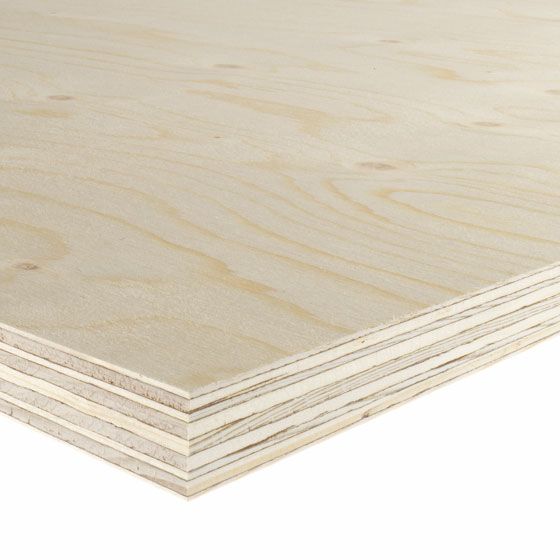 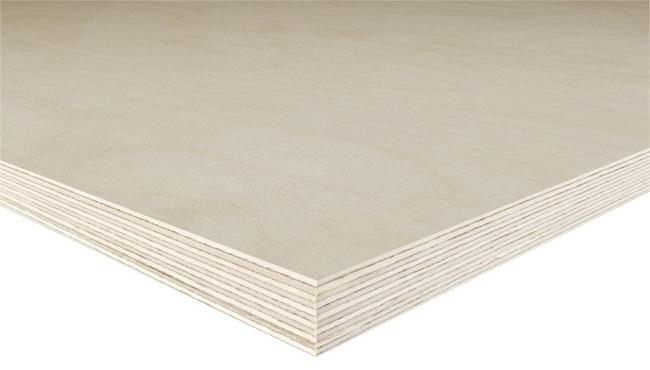 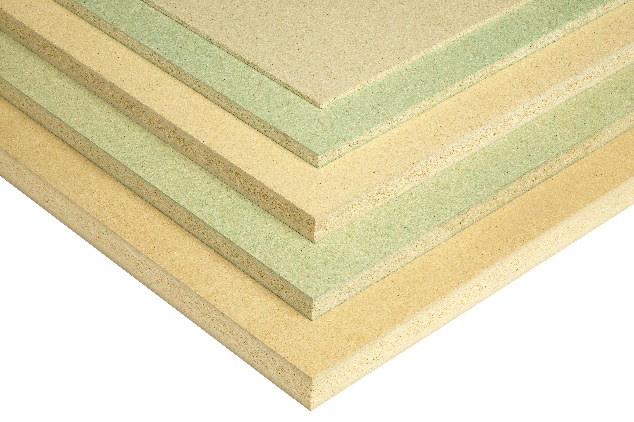 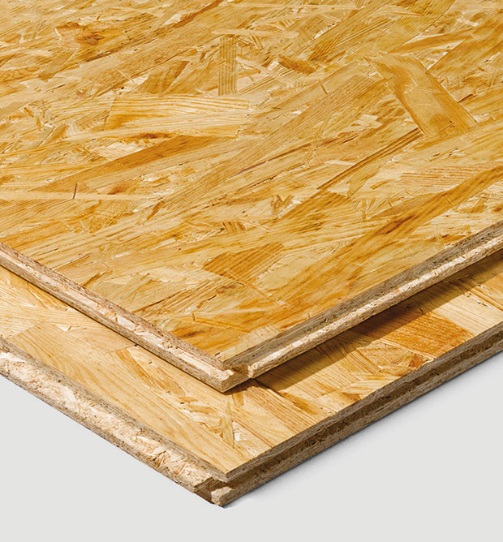 Kuva: UPM
Kuva: UPM
Kuva: EGGER
Kuva: Puuinfo
Rakennesuunnittelu
8
Levyjäykisteen rasitukset ja siirtymät
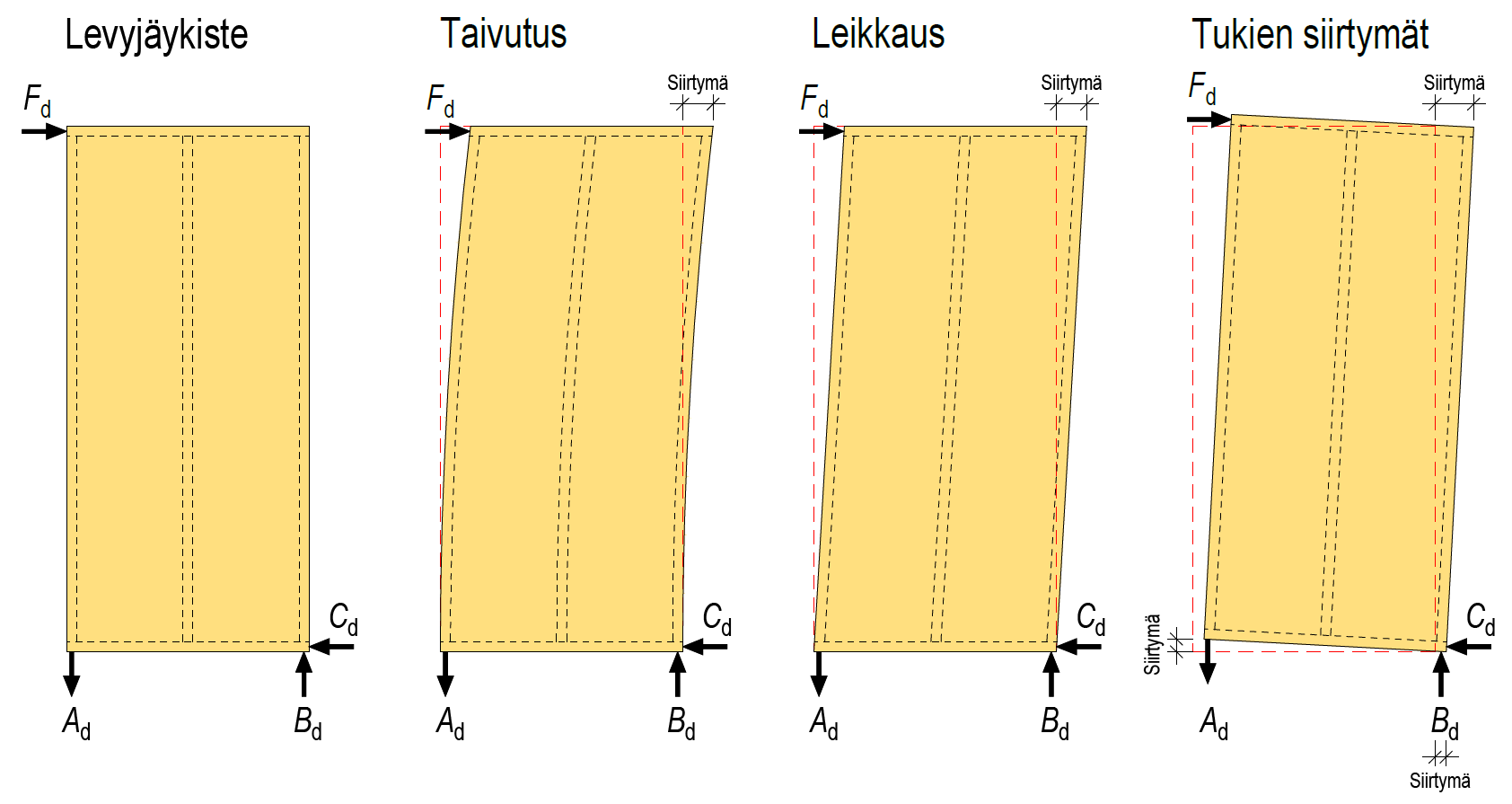 Rakennesuunnittelu
9
Levyjäykisteen rasitukset ja siirtymät
Jäykistävien seinien vaakasiirtymä on merkittävä tekijä, koska se vaikuttaa rakennuksen vaakasiirtymään
Kerrostalossa erittäin merkittävä tekijä
Liian suuri vaakasiirtymä aiheuttaa rakennuksen huojuntaa
Jäykistävien seinien korkeuden suhde leveyteen (H/B) tulisi olla ≤ 1, jolloin
Seinän jäykistyskapasiteetti kasvaa
Ankkurointivoiman suhde seinän jäykistyskapasiteettiin pienenee
Leikkaussiirtymä määräävä
Levyjäykisteen leikkaussiirtymään vaikuttavat 
Levyn liittimien sijainti ja liittimien siirtymäkerroin
Levyn paneelileikkauksen liukumoduuli
Rakennesuunnittelu
10
Levyjäykisteen vaakasiirtymä
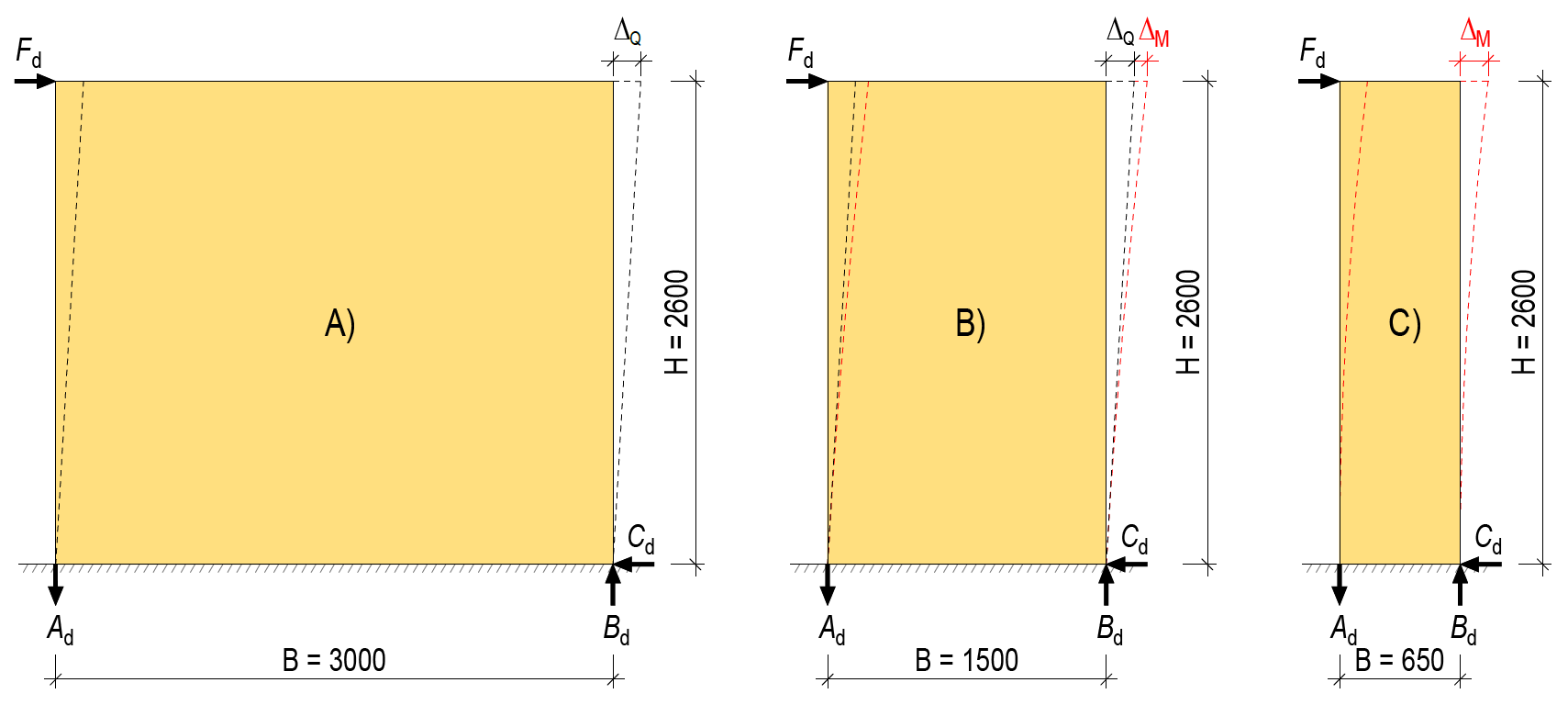 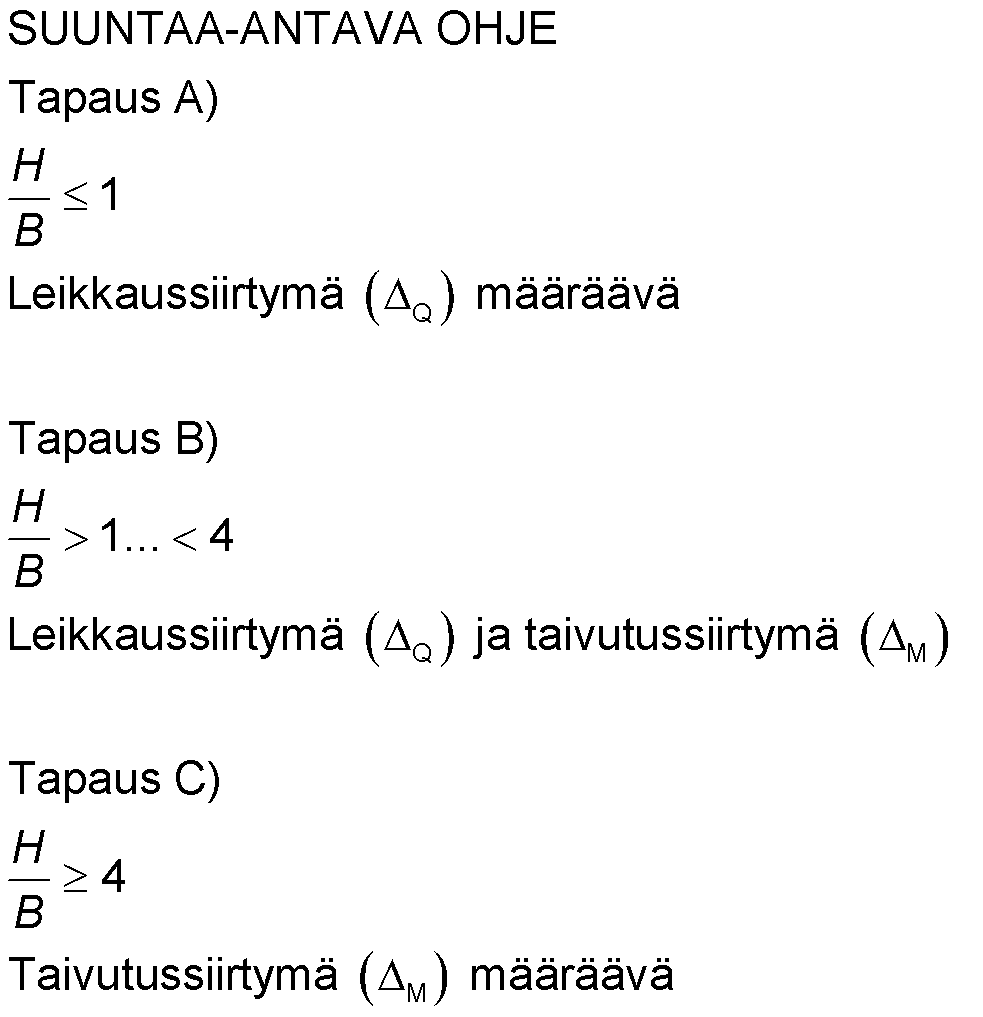 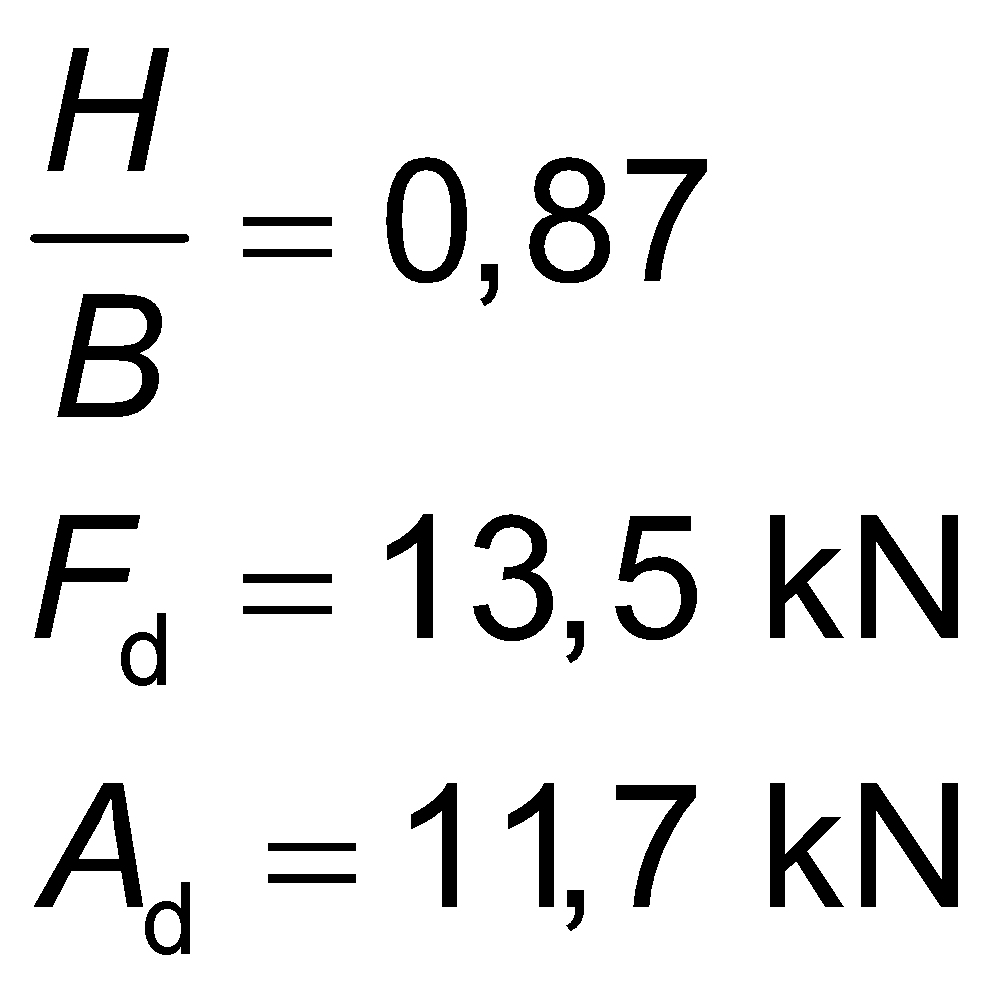 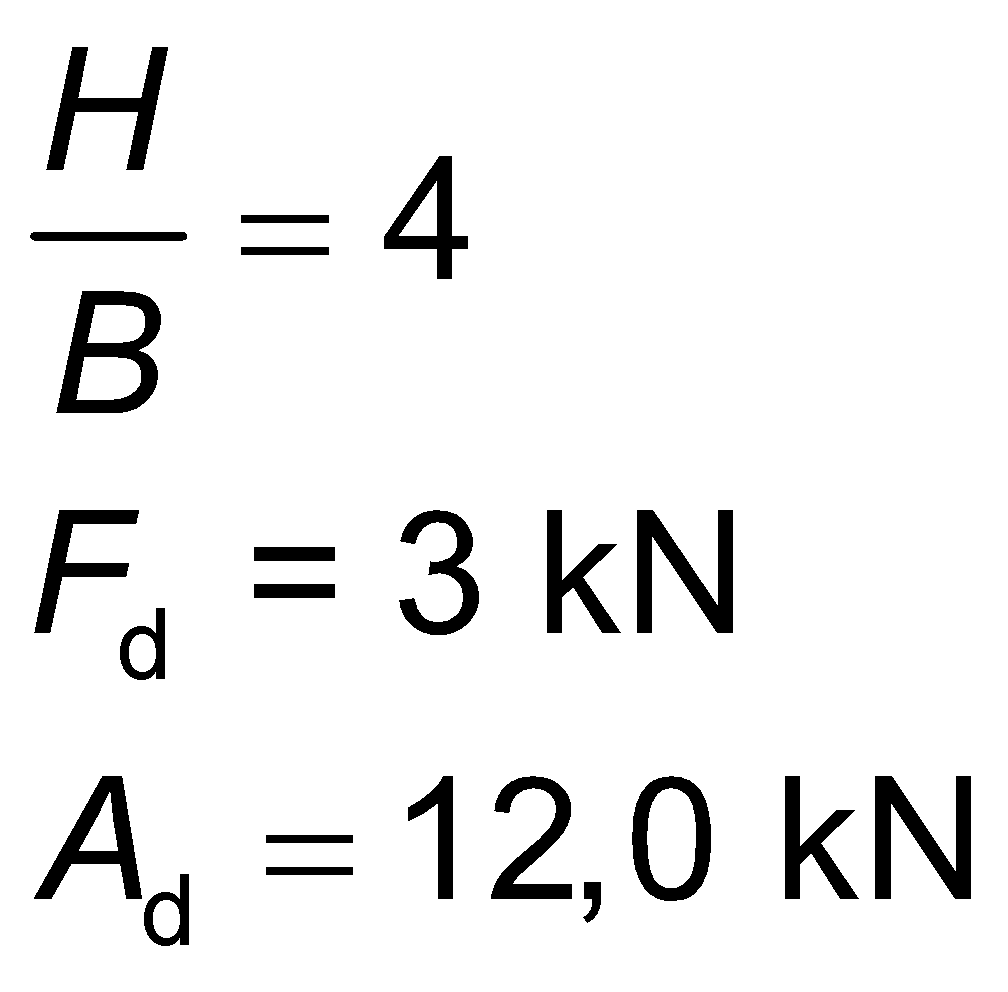 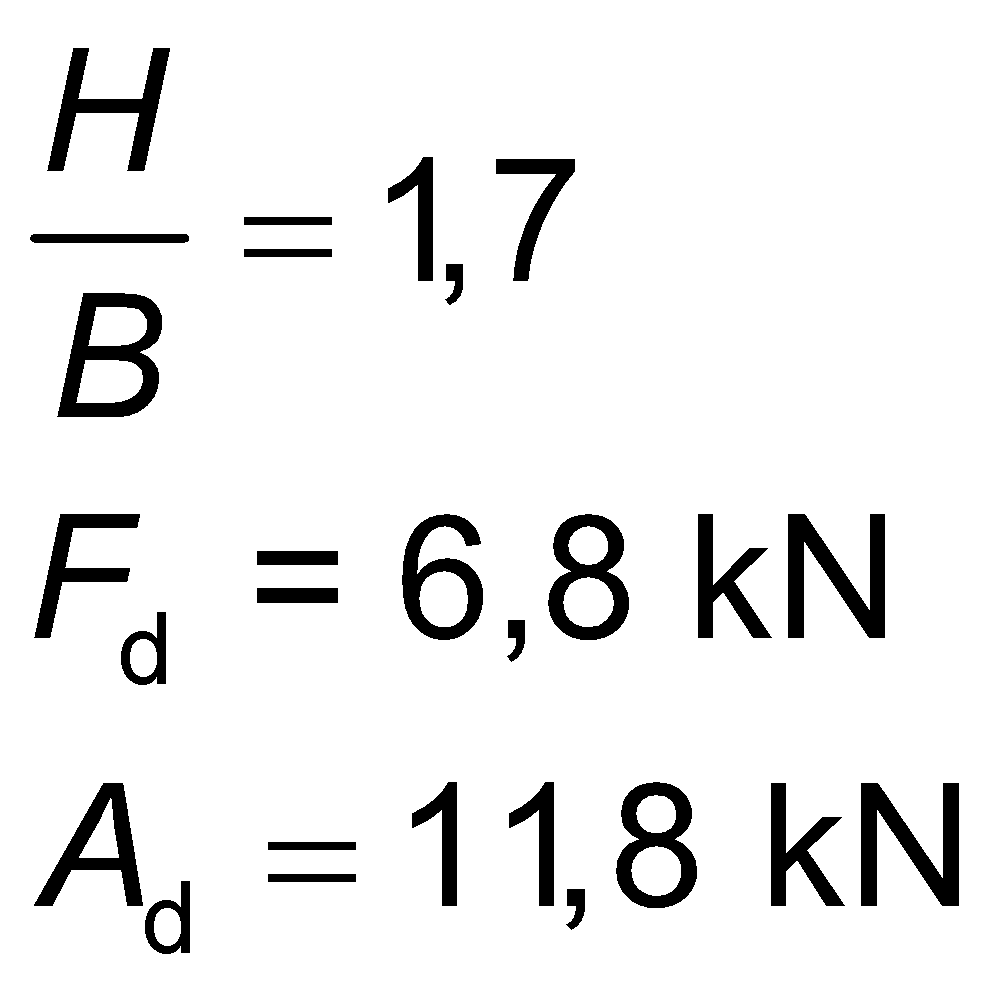 Rakennesuunnittelu
11
Levyjäykisteen aukot
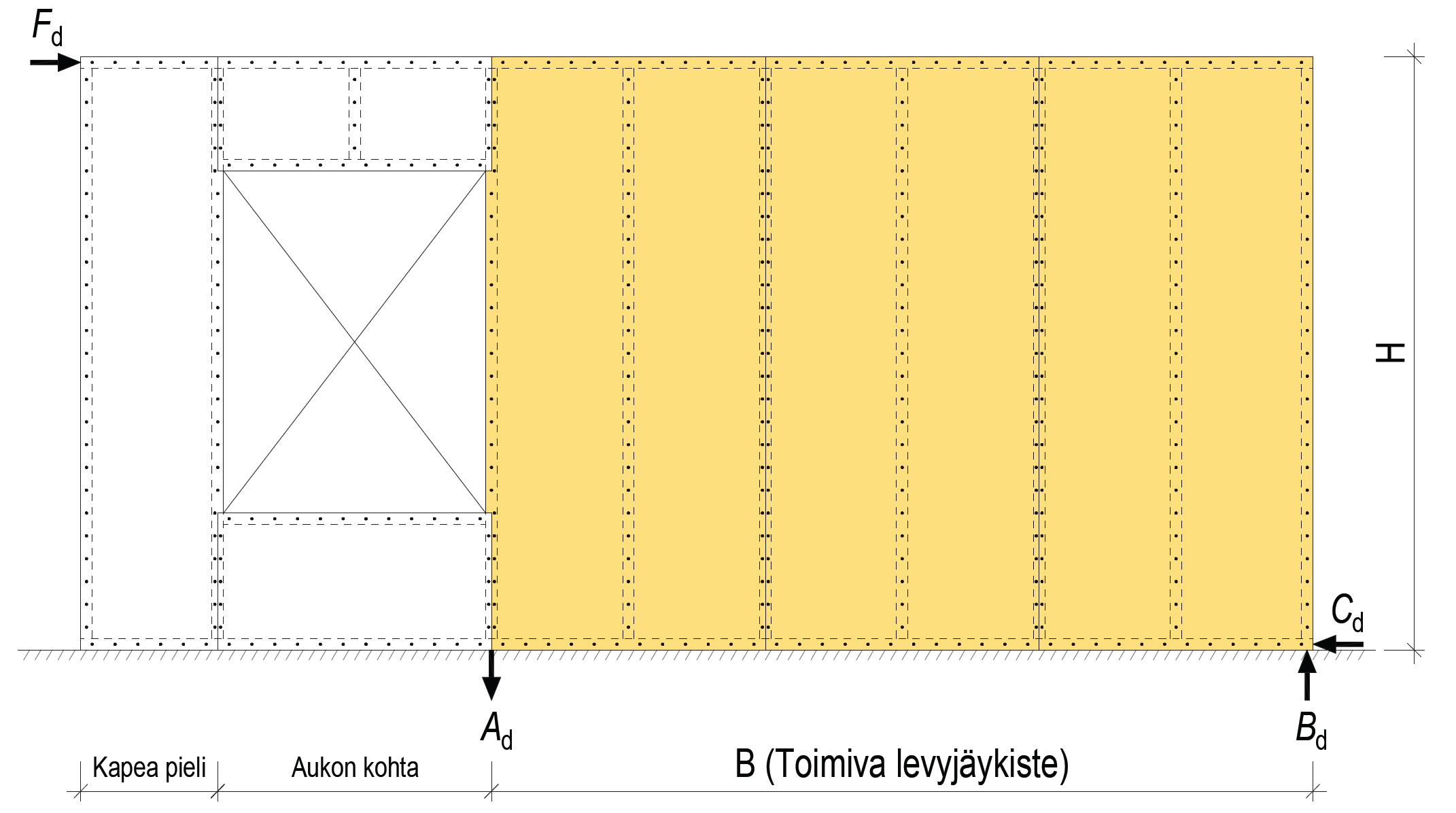 Erillisistä rakennuslevyistä koostuvassa levyjäykisteessä
Aukkojen kohtia ei voida käytännössä huomioida jäykistäviksi, koska aukkojen ylä- ja alapuolen levyt eivät toimi kokonaisuutena muiden levyjen kanssa
Kapeita aukkojen pielien levytyksiä ei käytännössä voida huomioida jäykistäviksi, koska niiden jäykistyskapasiteetti on pieni suhteessa toimivaan levyjäykisteeseen
Rakennesuunnittelu
12
Levy kiinnitetty kaikilta reunoiltaan
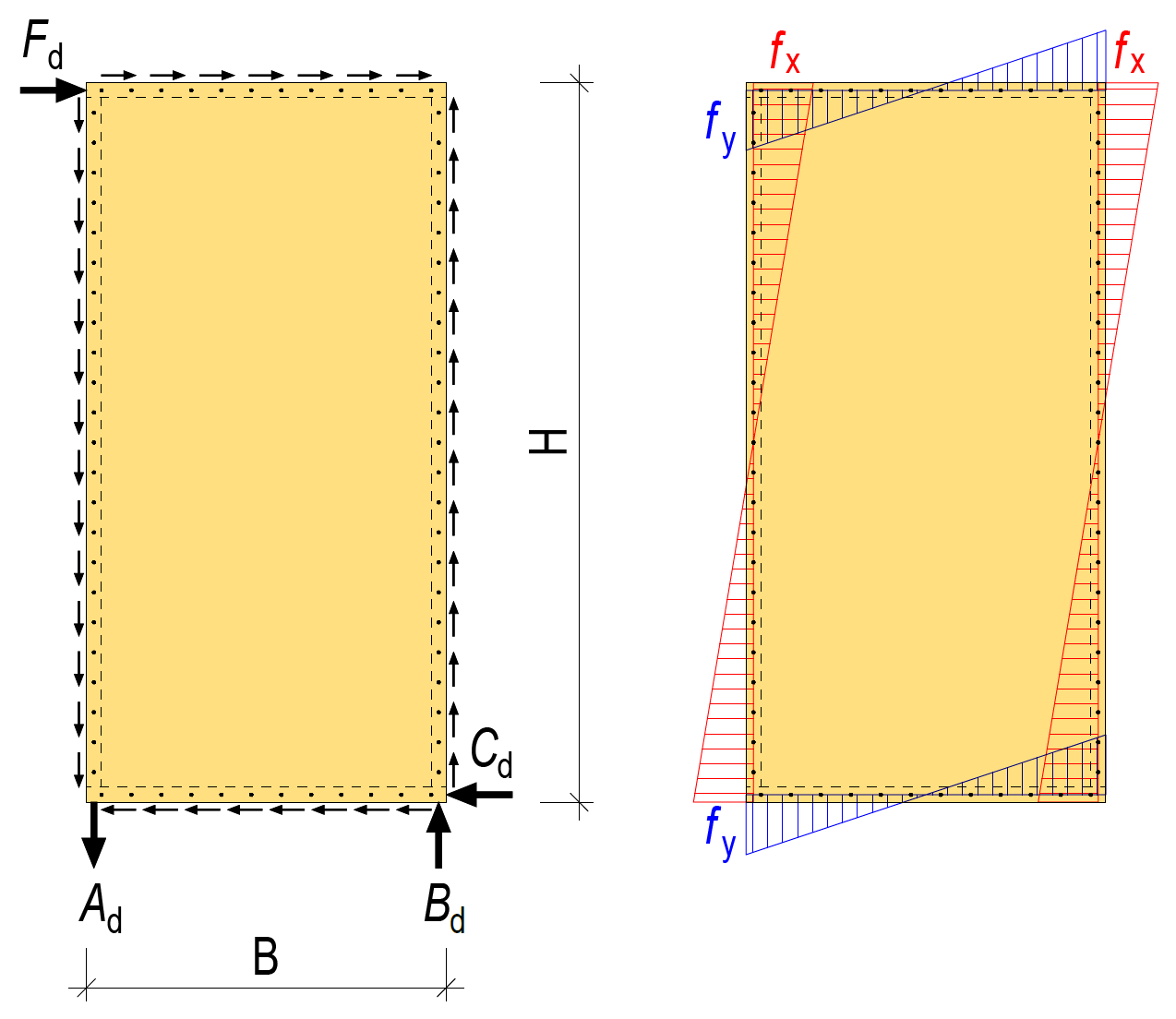 Ulkoinen voima Fd aiheuttaa jäykistävään levyyn sen reunojen suuntaisen voiman
Jäykistävä levy tulisi olla kiinnitetty vähintään kaikilta neljältä reunaltaan, jotta
Liittimiin kohdistuvat voimat fx ja fy vastaanotetaan pääasiassa levyn reunoissa olevilla liitinjonoilla ja rangoilla
Jäykistyskapasiteetti suurenee
Vaakasiirtymä pienenee
Rakennesuunnittelu
13
Levyssä kiinnittämättömiä reunoja
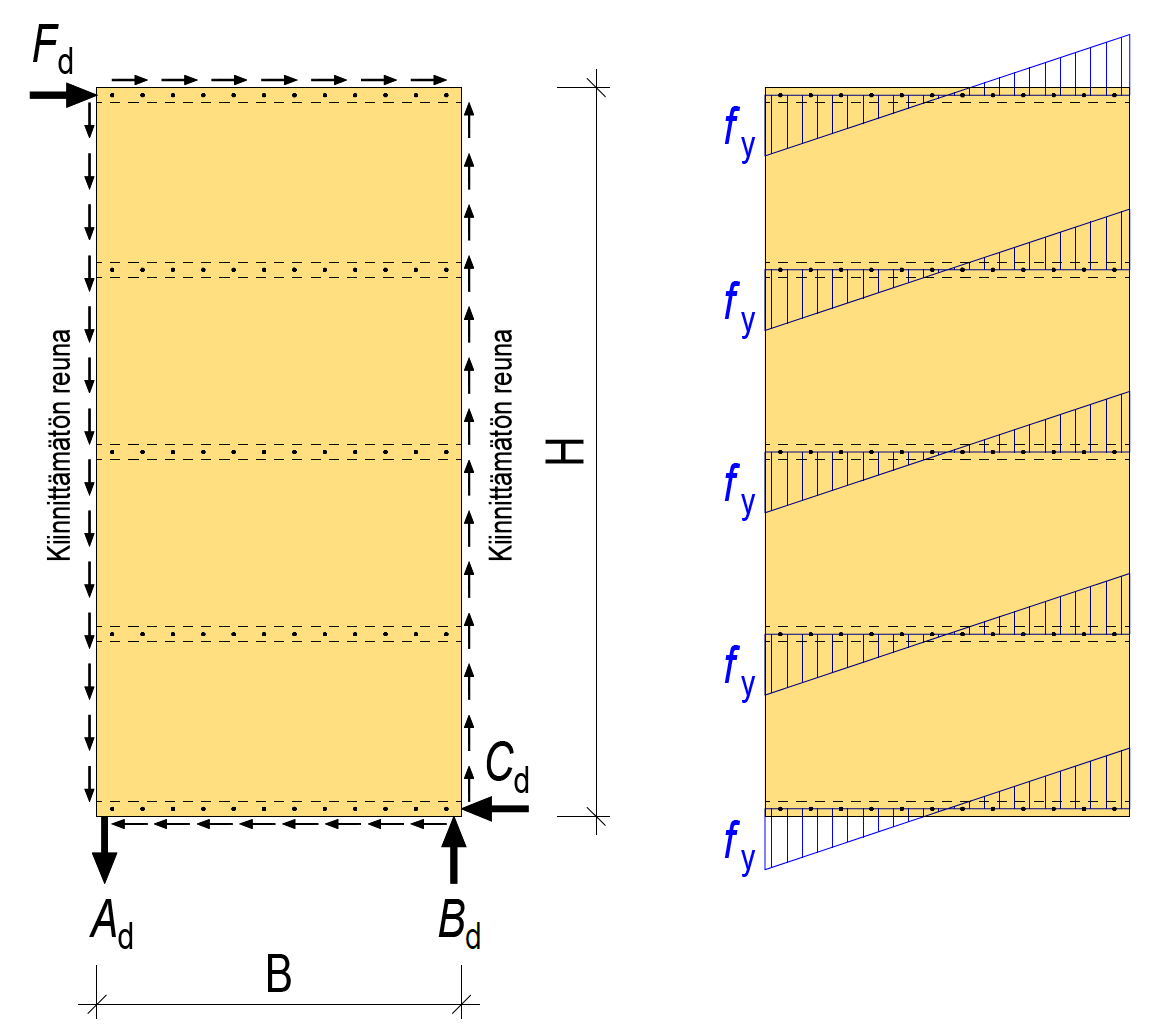 Kiinnittämättömät levyn reunat aiheuttavat seuraavaa
Jäykistyskapasiteetti pienenee
Vaakasiirtymä suurenee
Kiinnittämättömässä reunassa on ulkoisen voiman Fd aiheuttama voima, mutta ei voiman suun-taista liitinjonoa eikä rankaa 
Jäykistyskapasiteetti määrittyy liittimiin kohdistuvan voiman fy perusteella (kiertokestävyys)
Rakennesuunnittelu
14
Levyssä kiinnittämättömiä reunoja
Kiinnittämättömiä levyn reunoja esiintyy esimerkiksi palkkirakenteisessa välipohjassa
Levy on kiinnitetty vain palkkien suuntaisilla liitinjonoilla
Levyn pitkän sivun suuntaisessa reunassa olevaa voimaa ei vastaanota mikään, koska siinä ei ole kiinnitystä
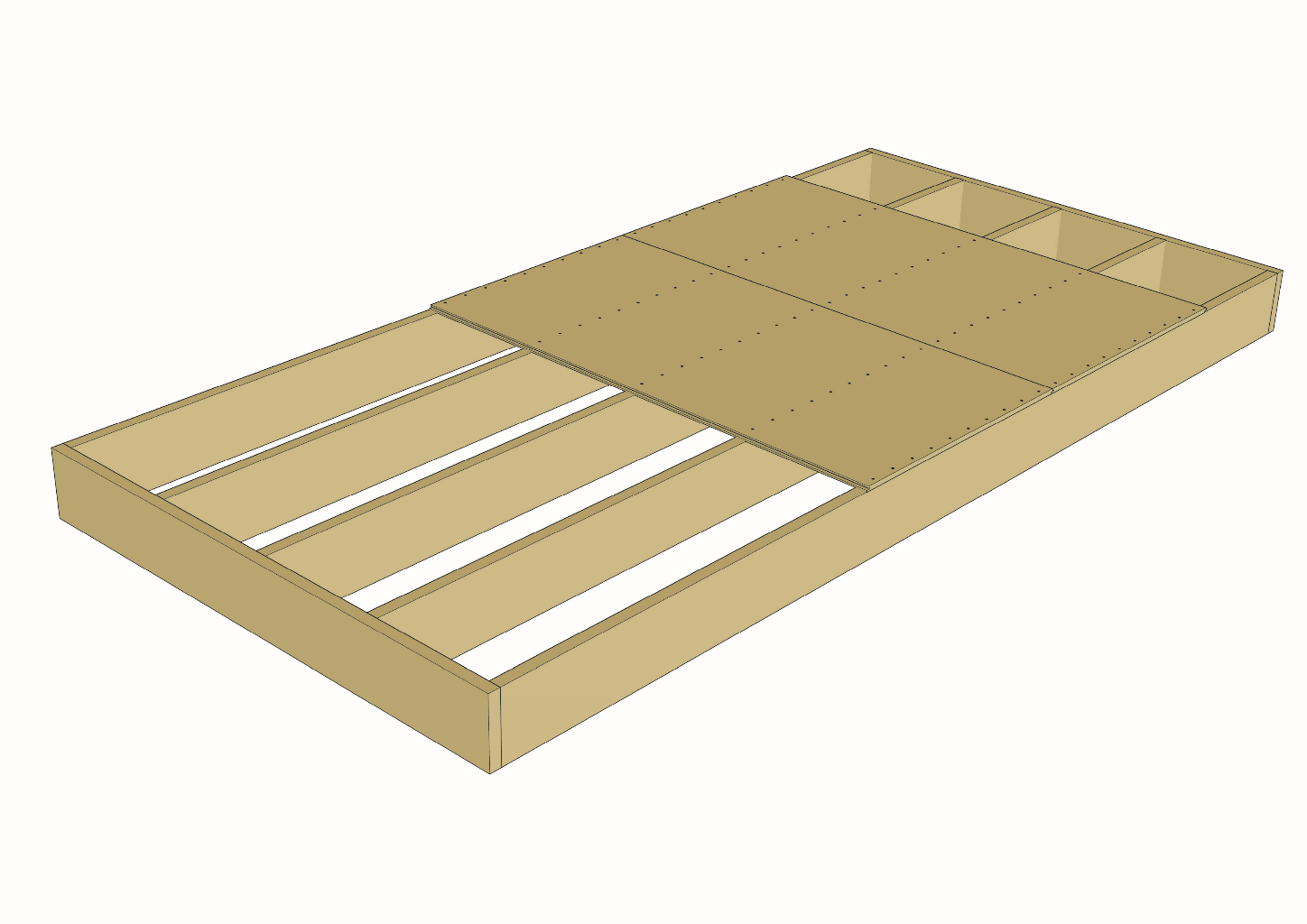 Rakennesuunnittelu
15
Levyssä kiinnittämättömiä reunoja
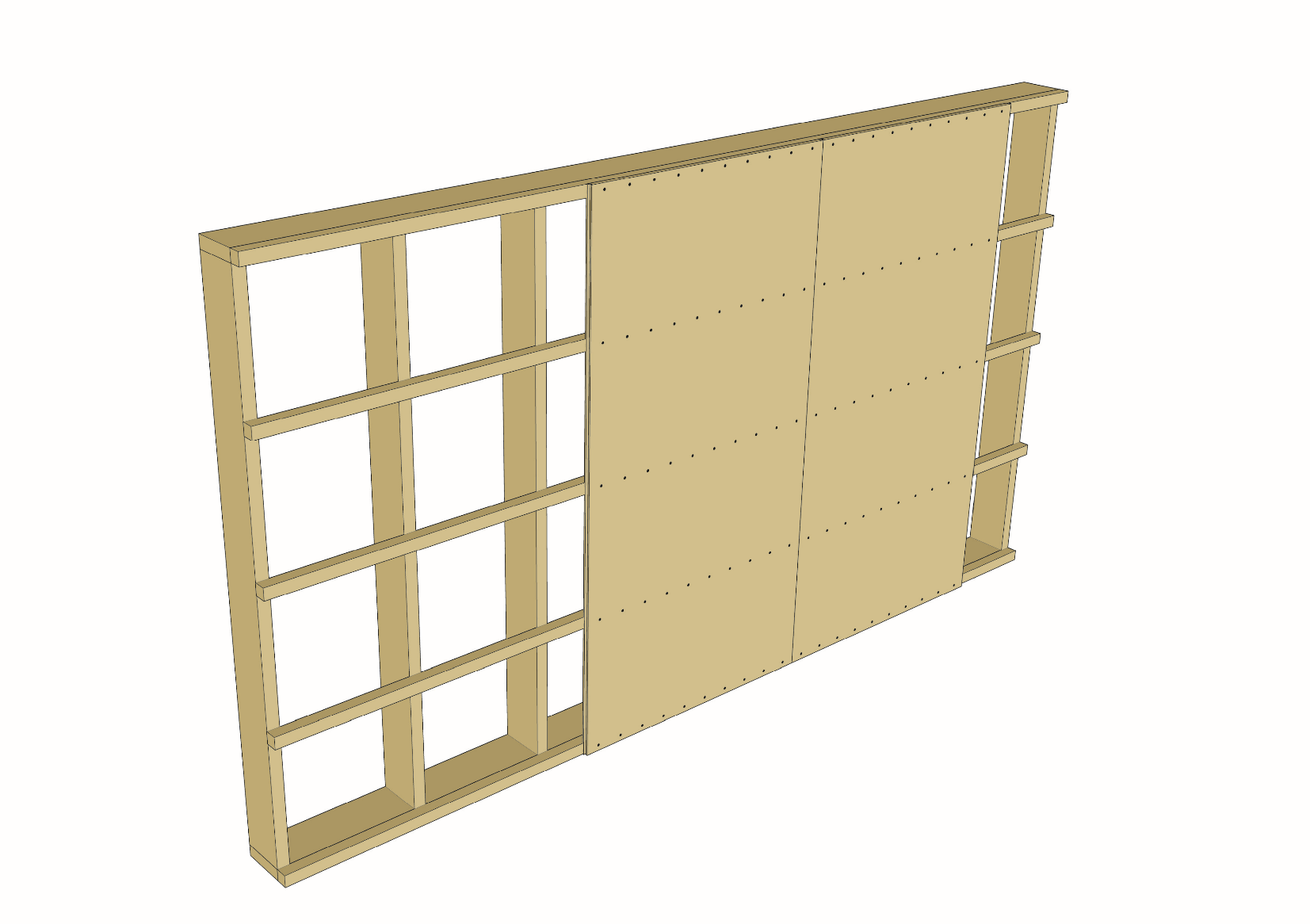 Kiinnittämättömiä levyn reunoja esiintyy esimerkiksi vaakakoolatussa seinässä
Levy on kiinnitetty vain vaakakoolauksen suuntaisilla liitinjonoilla
Levyn pitkän sivun suuntaisessa reunassa olevaa voimaa ei vastaanota mikään, koska siinä ei ole kiinnitystä
Rakennesuunnittelu
16
Kiinnitystavan vaikutus kestävyyteen
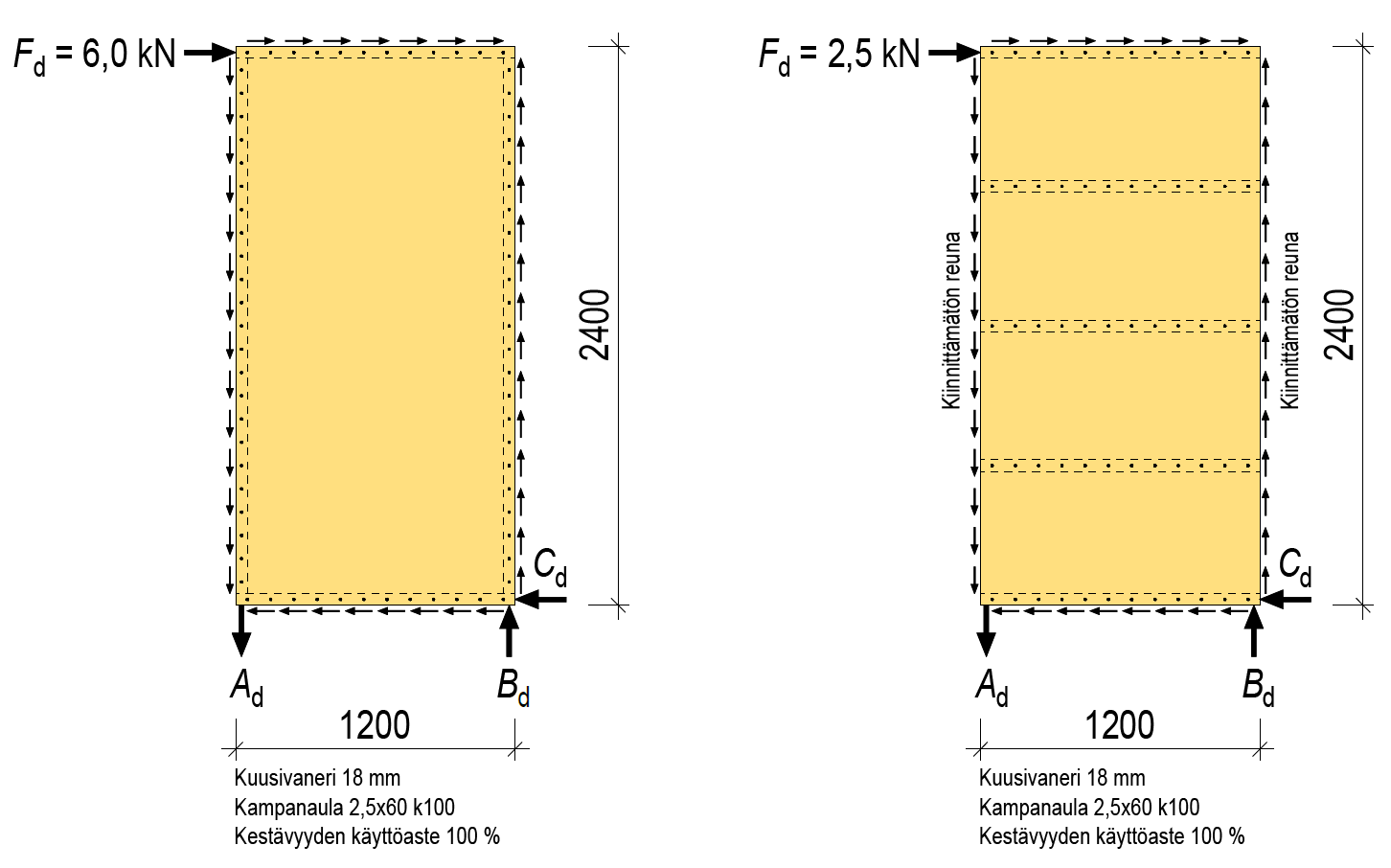 Rakennesuunnittelu
17
Kiinnitystavan vaikutus siirtymään
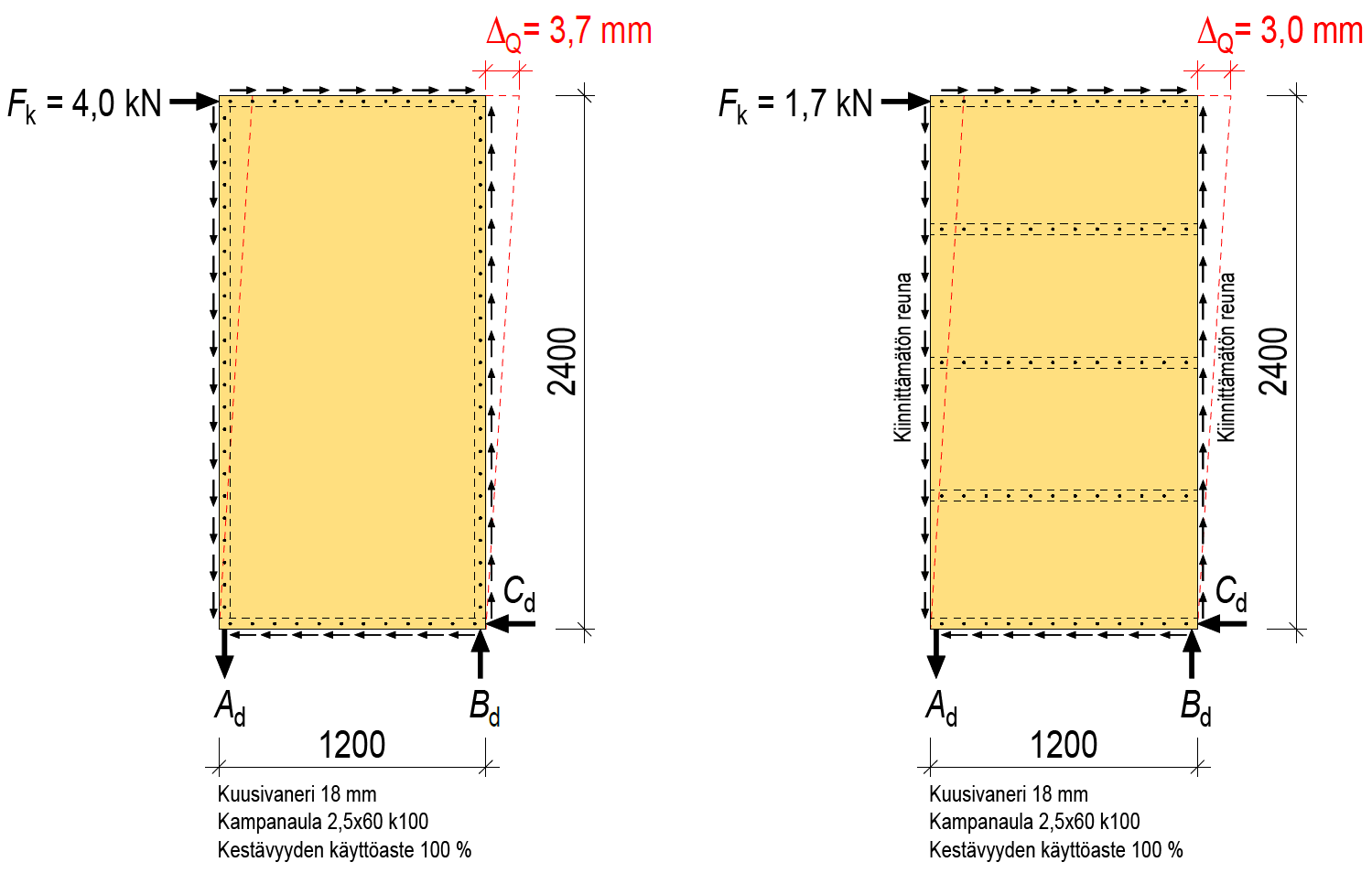 Rakennesuunnittelu
18
Kiinnitystapakertoimet
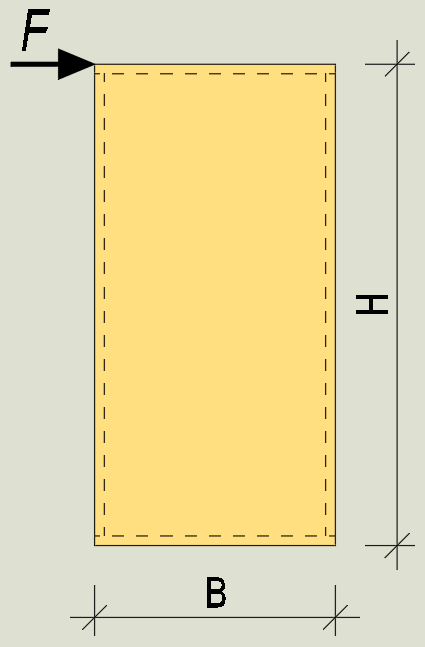 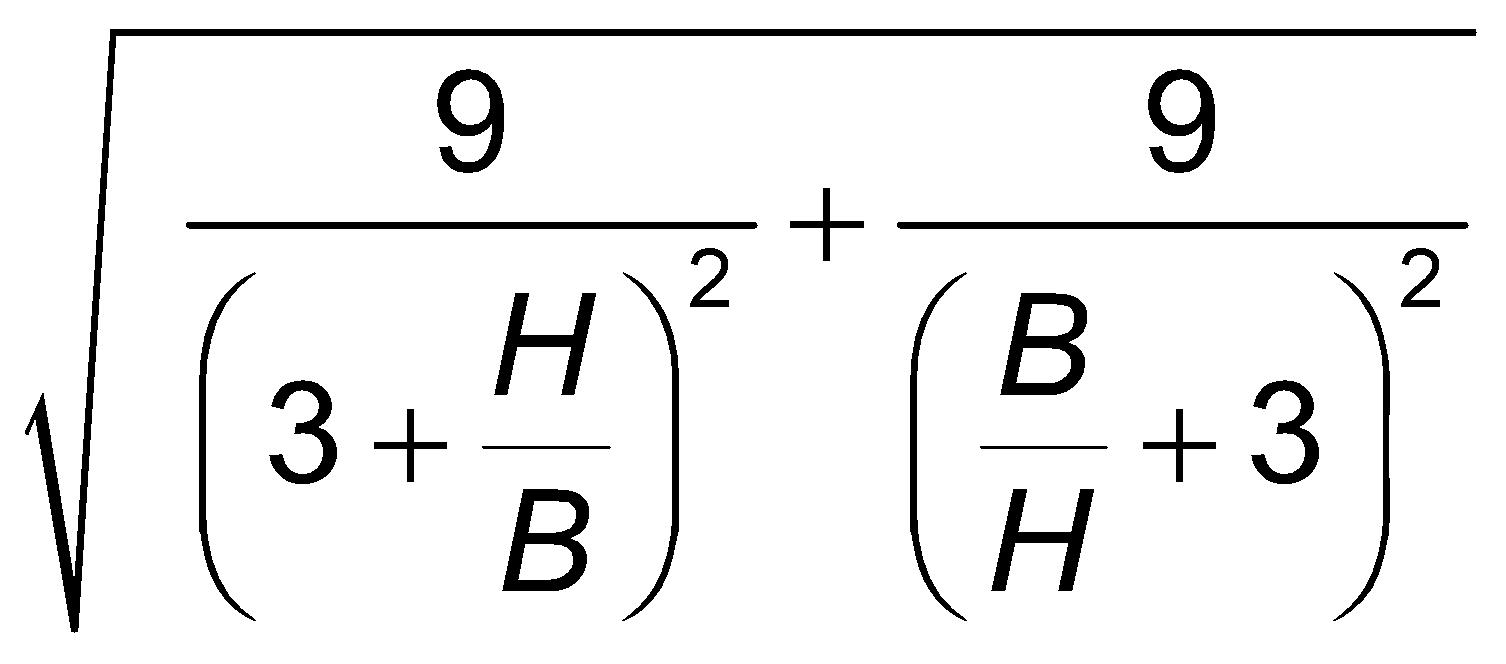 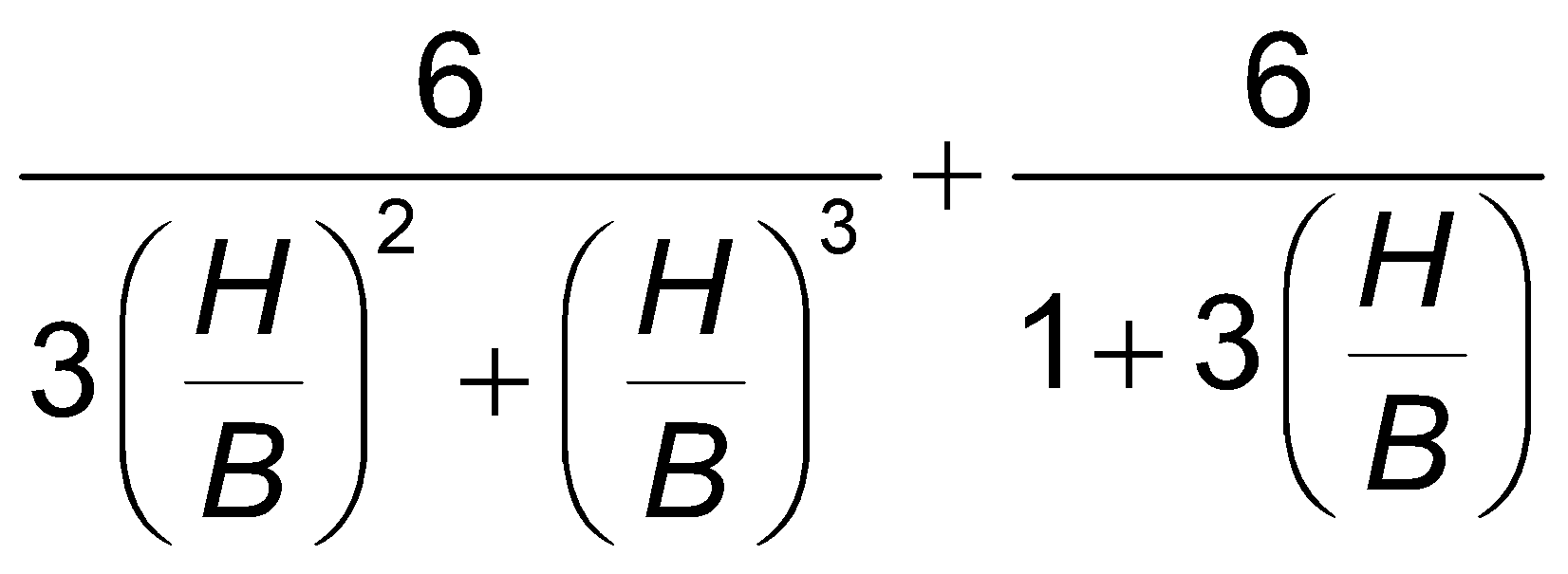 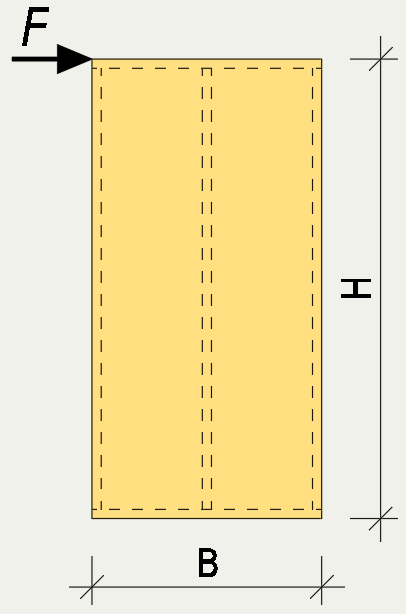 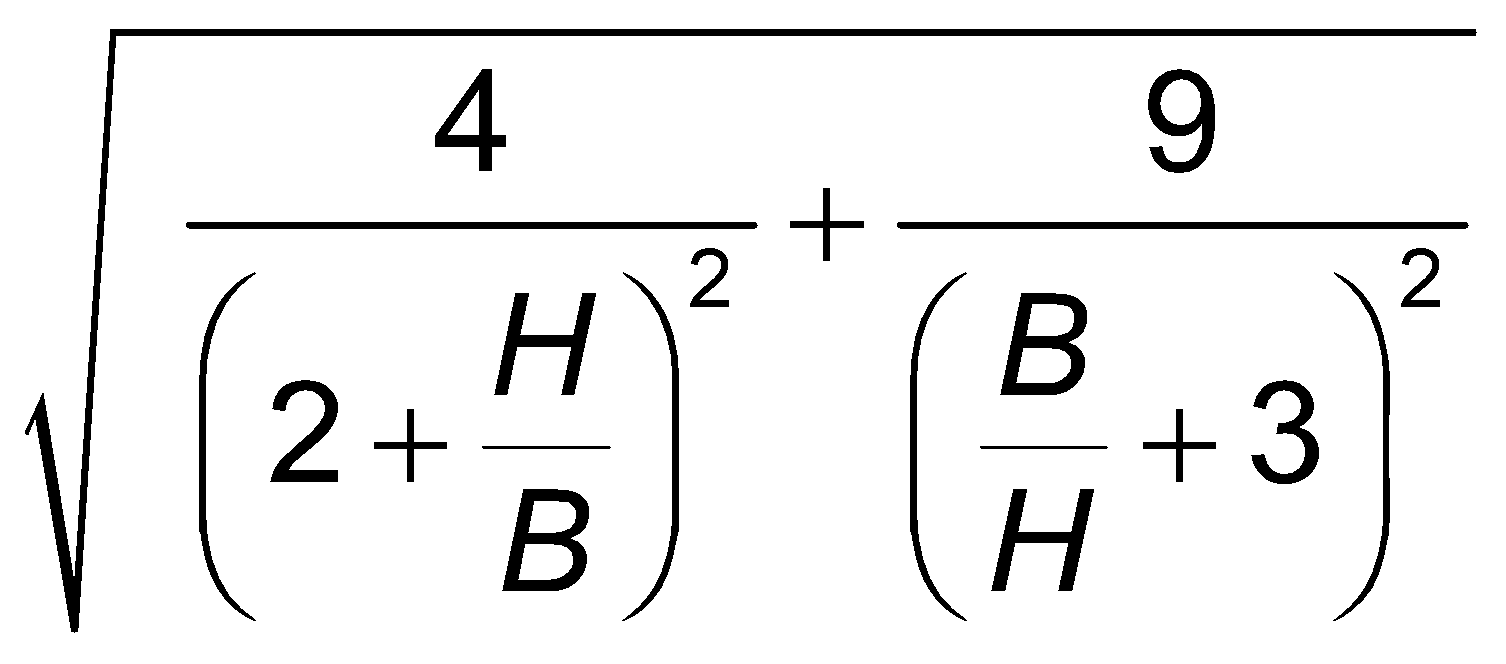 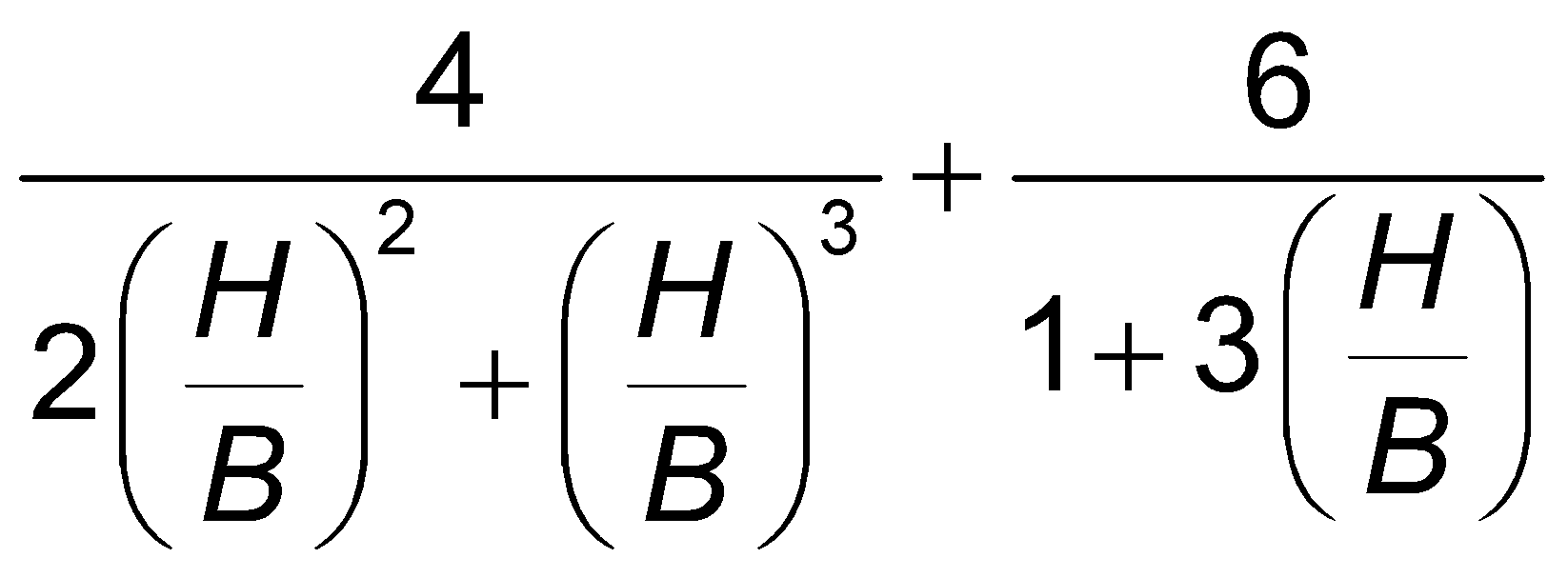 Rakennesuunnittelu
19
Kiinnitystapakertoimet
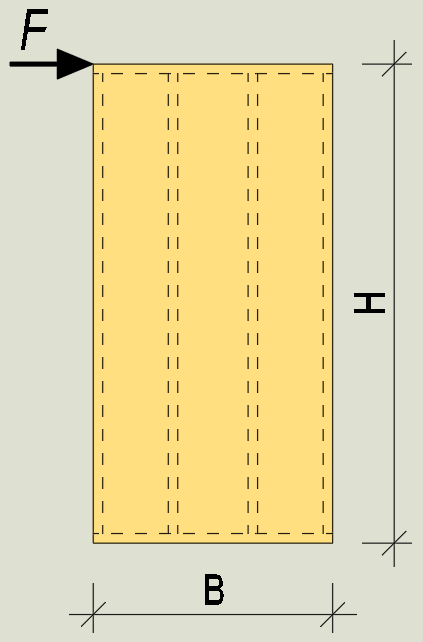 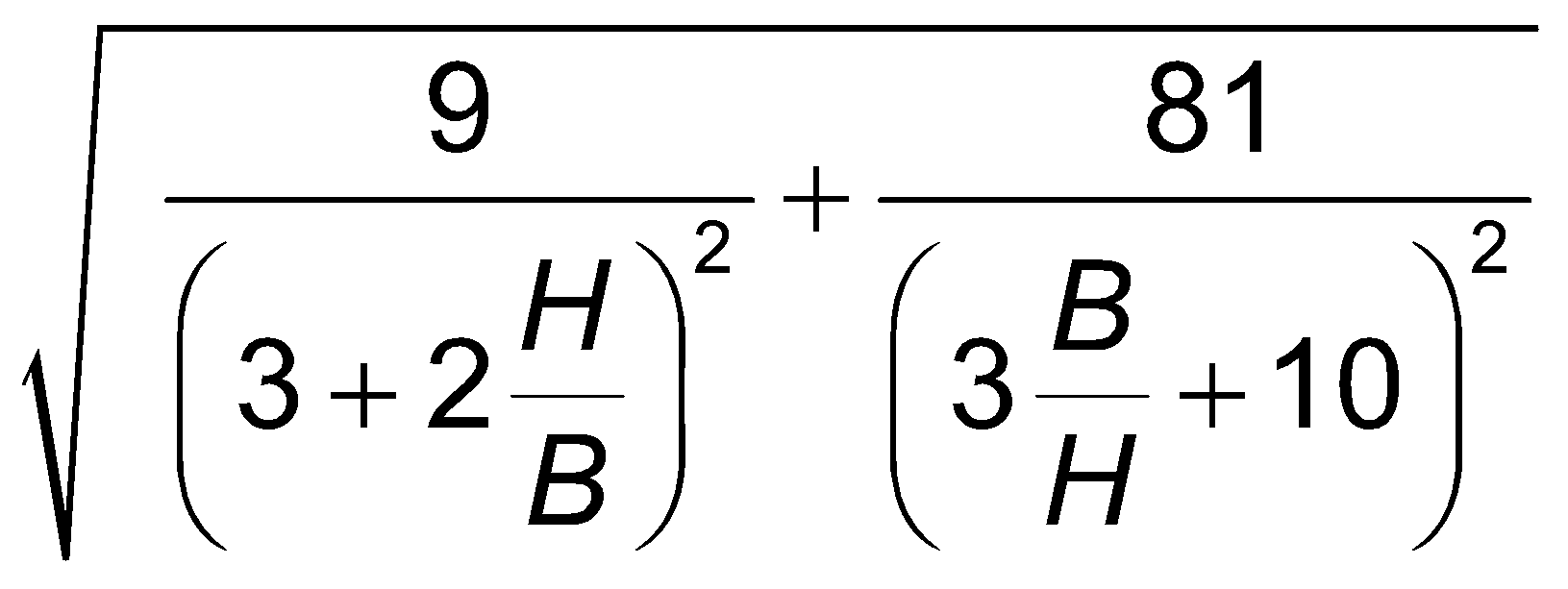 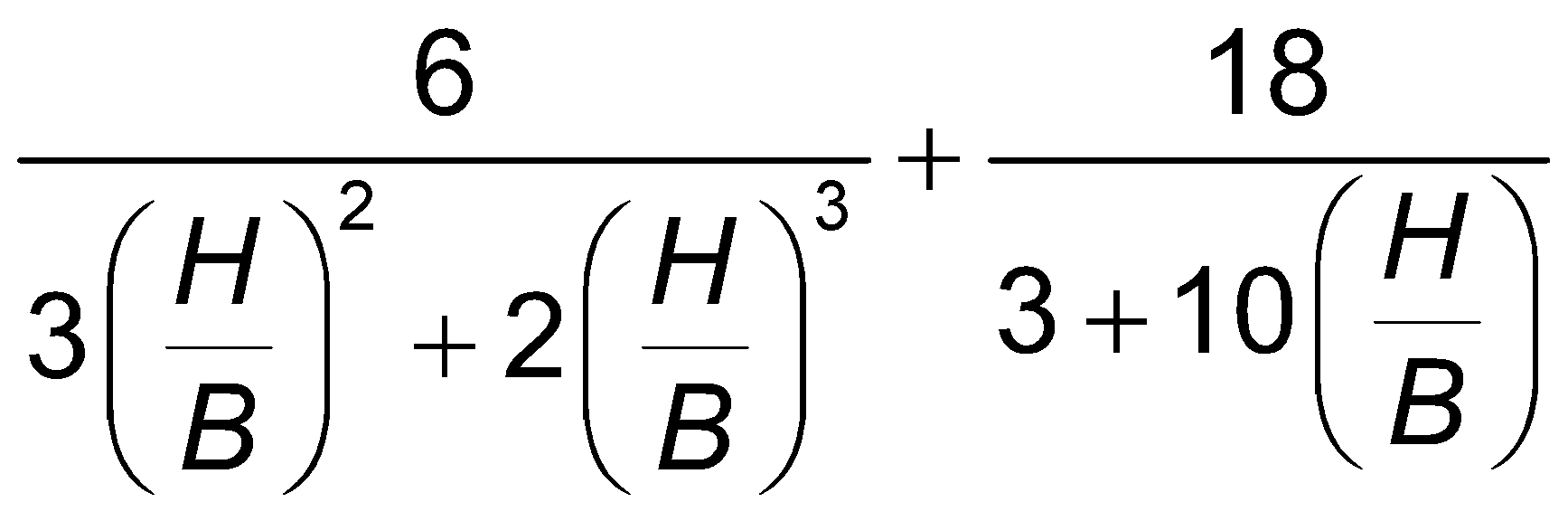 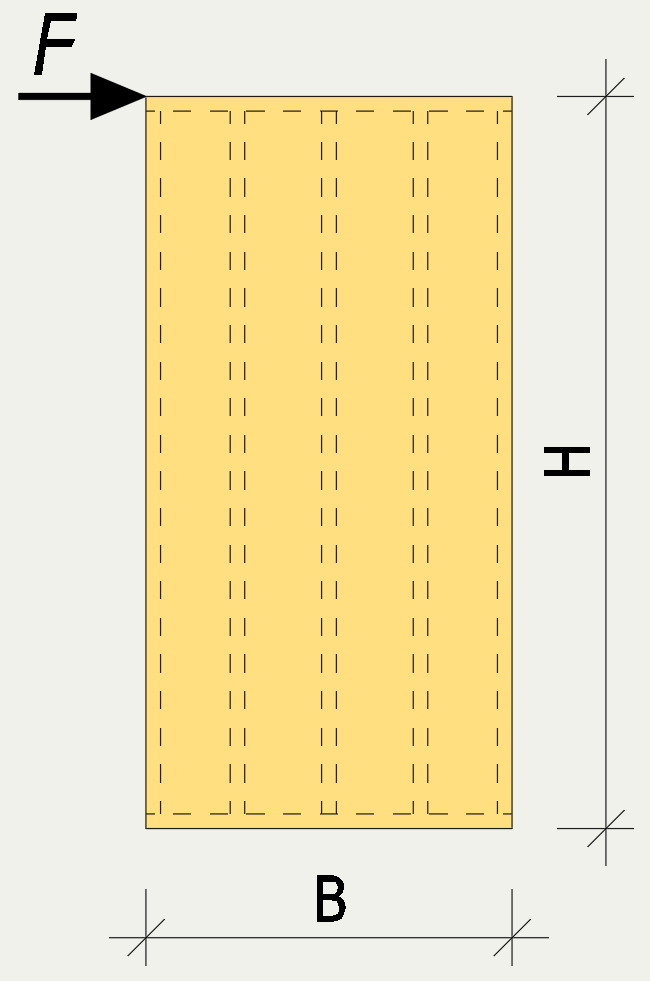 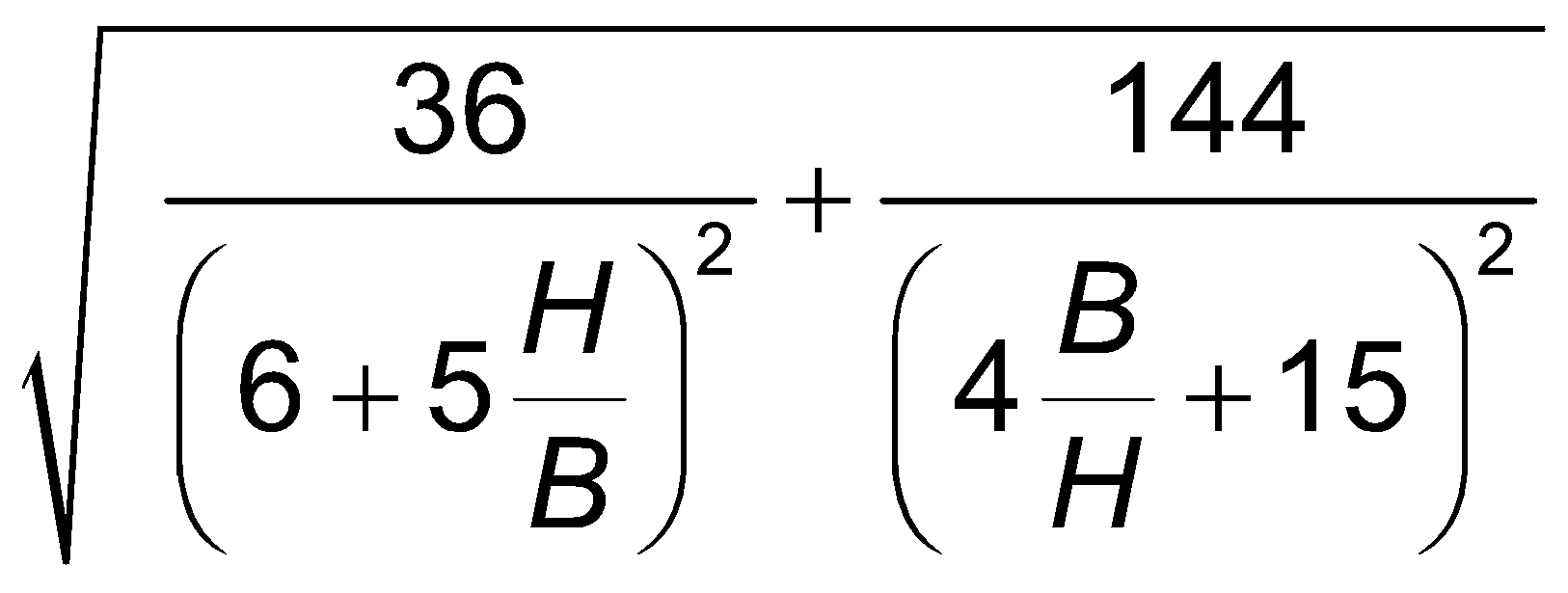 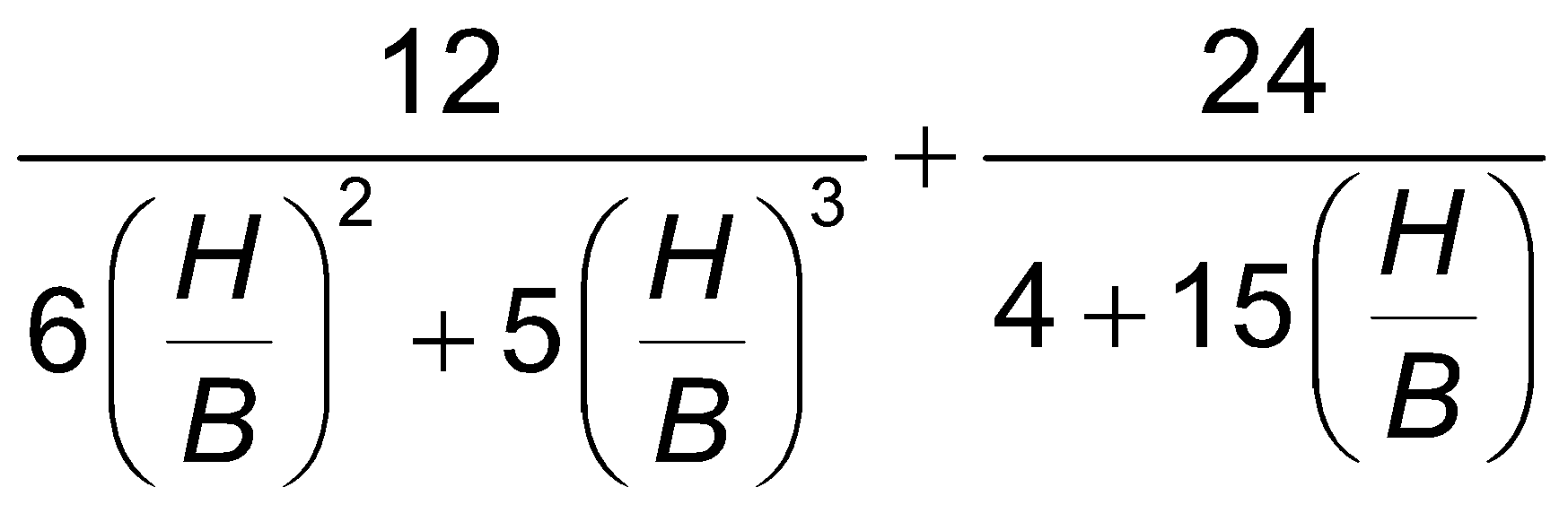 Rakennesuunnittelu
20
Kiinnitystapakertoimet
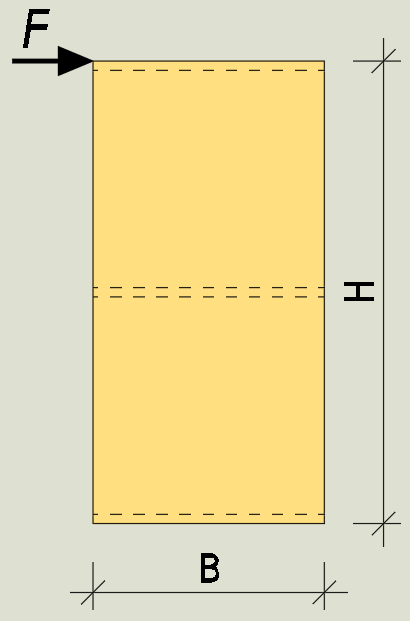 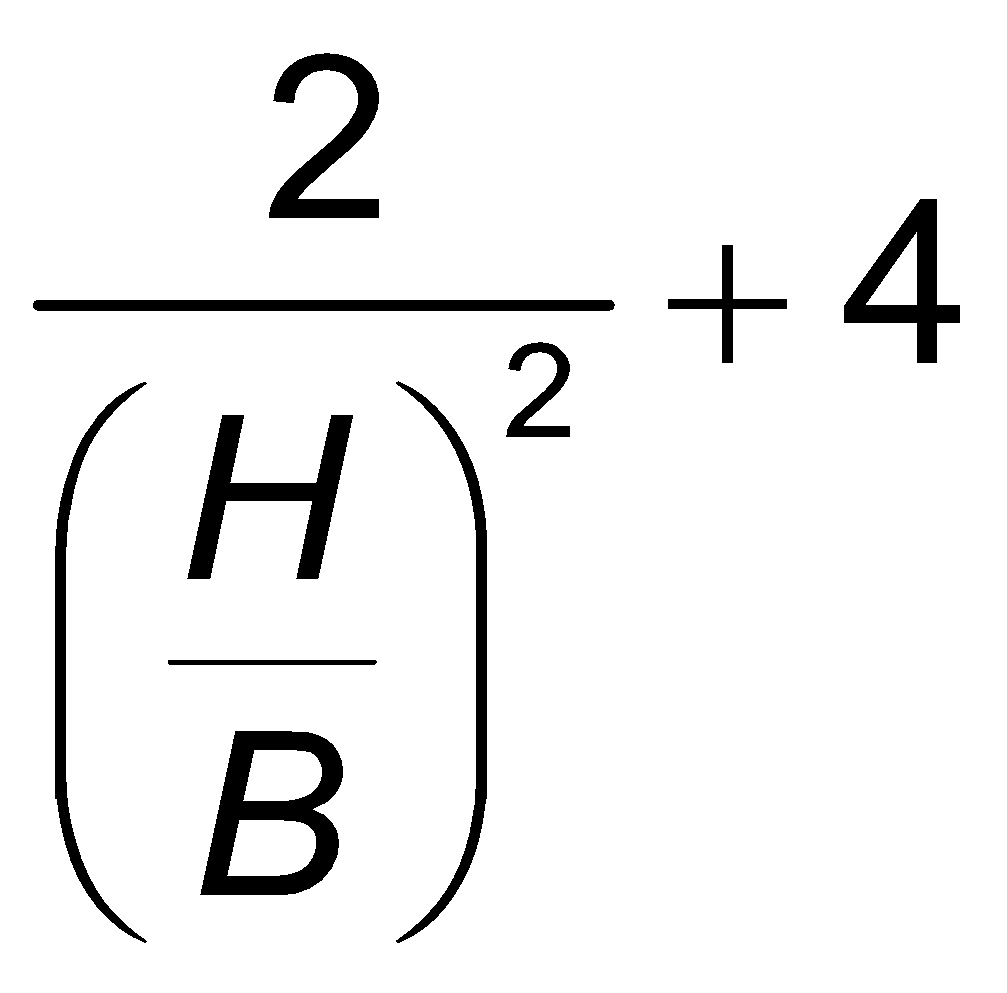 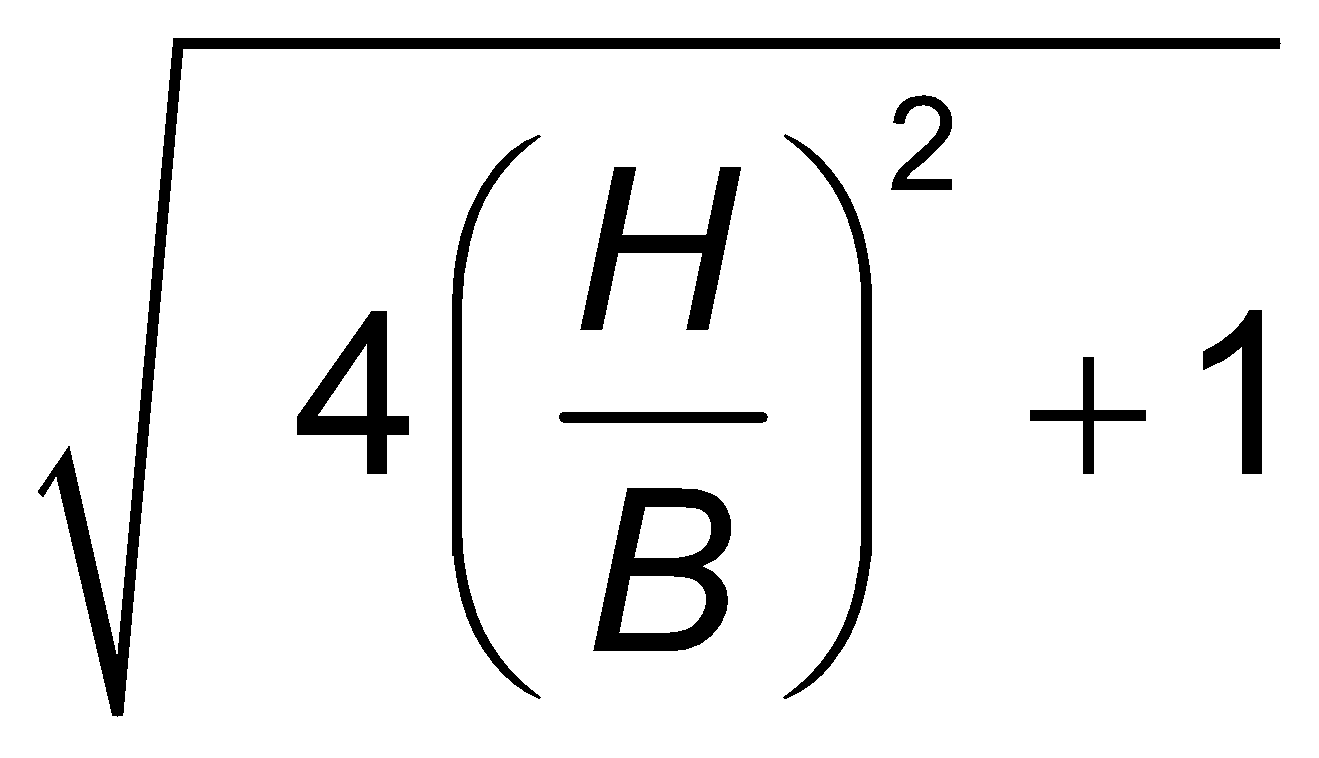 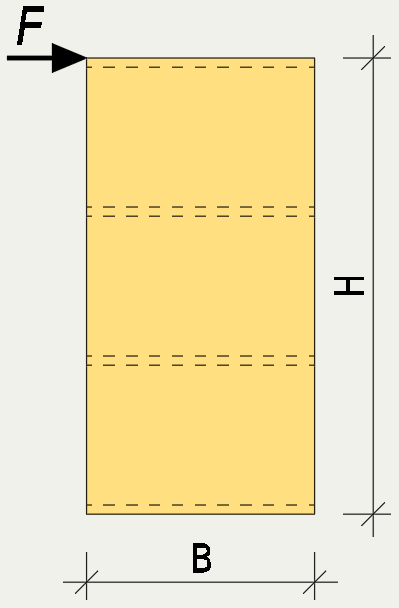 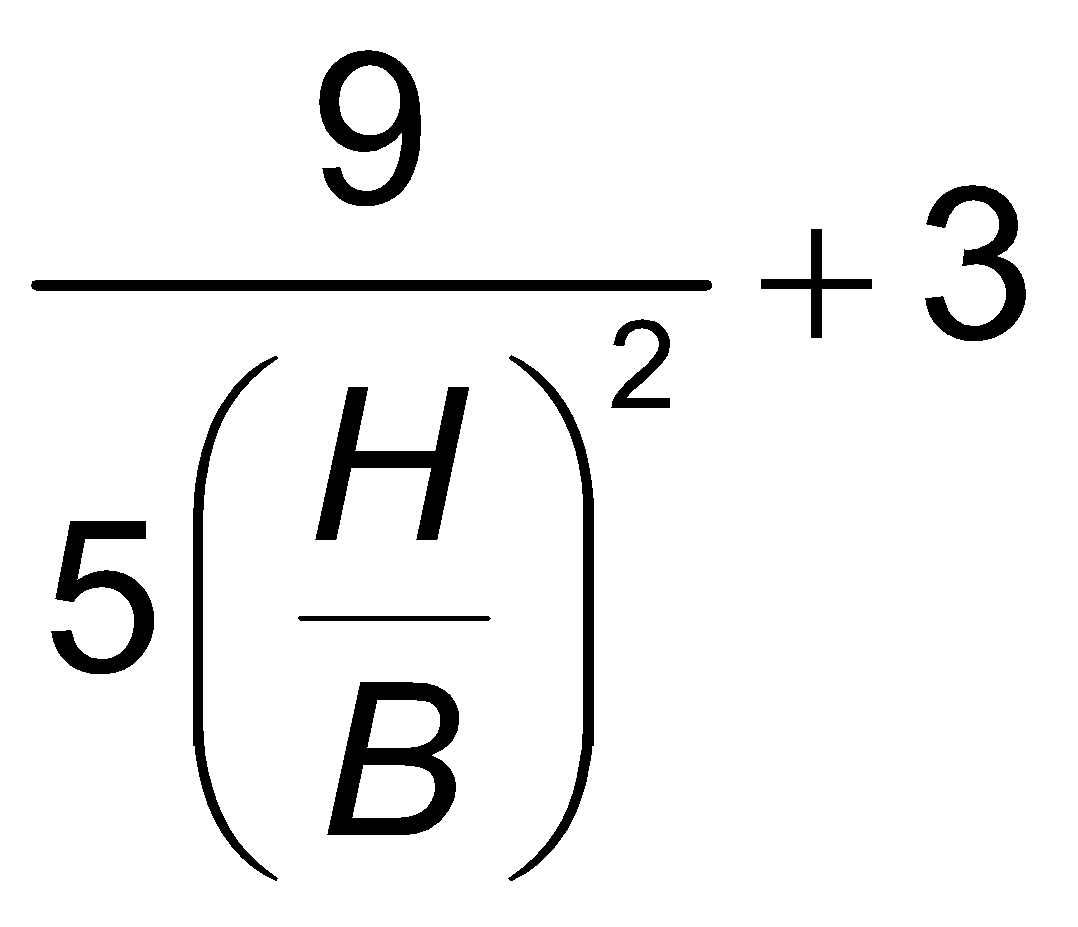 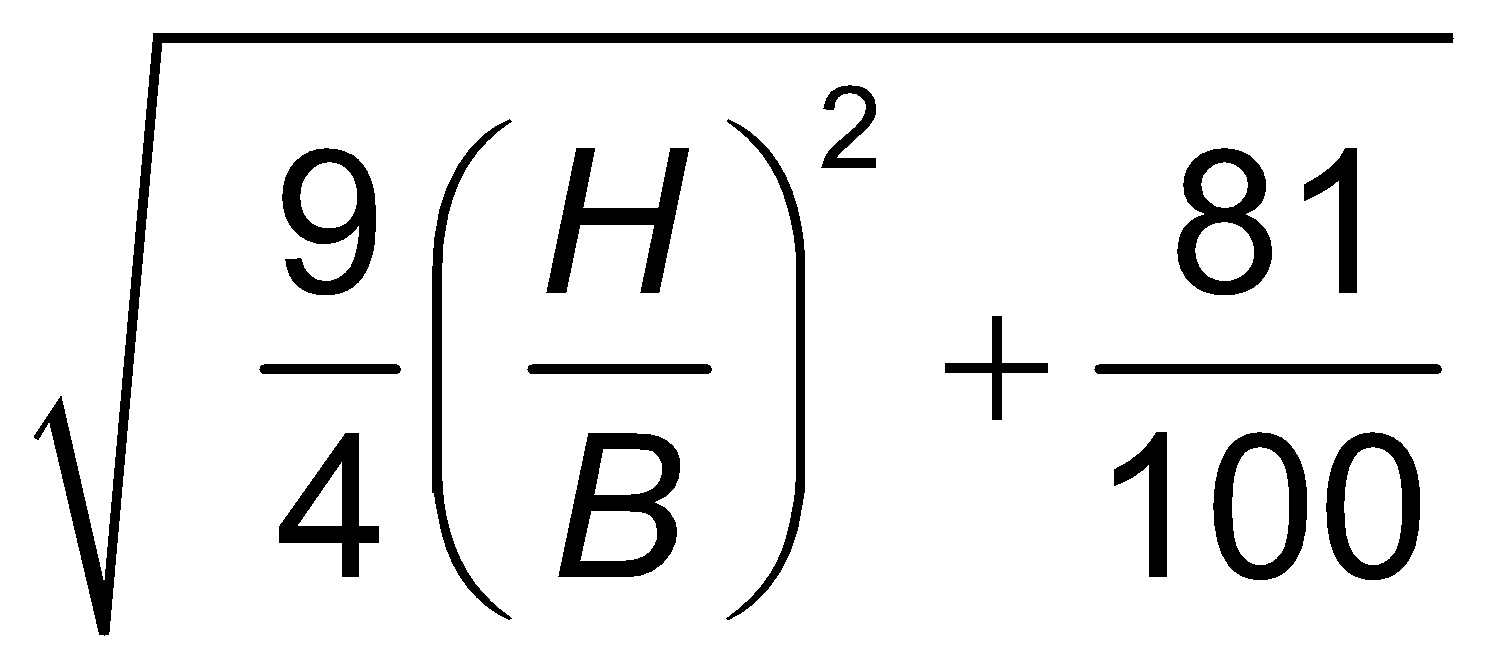 Rakennesuunnittelu
21
Kiinnitystapakertoimet
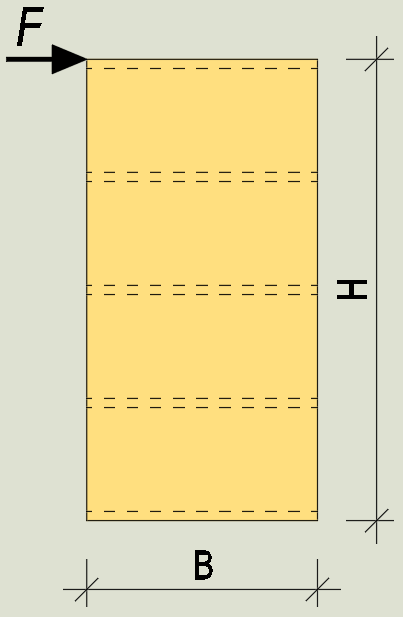 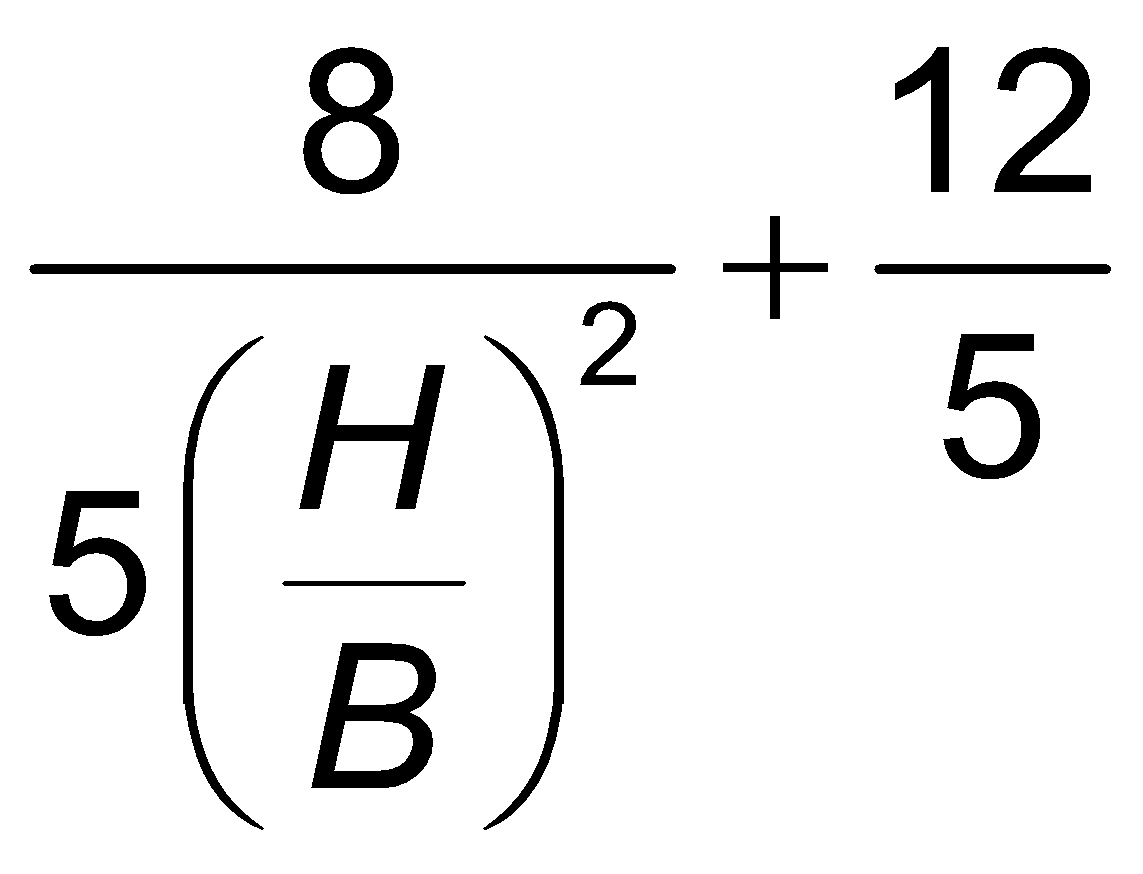 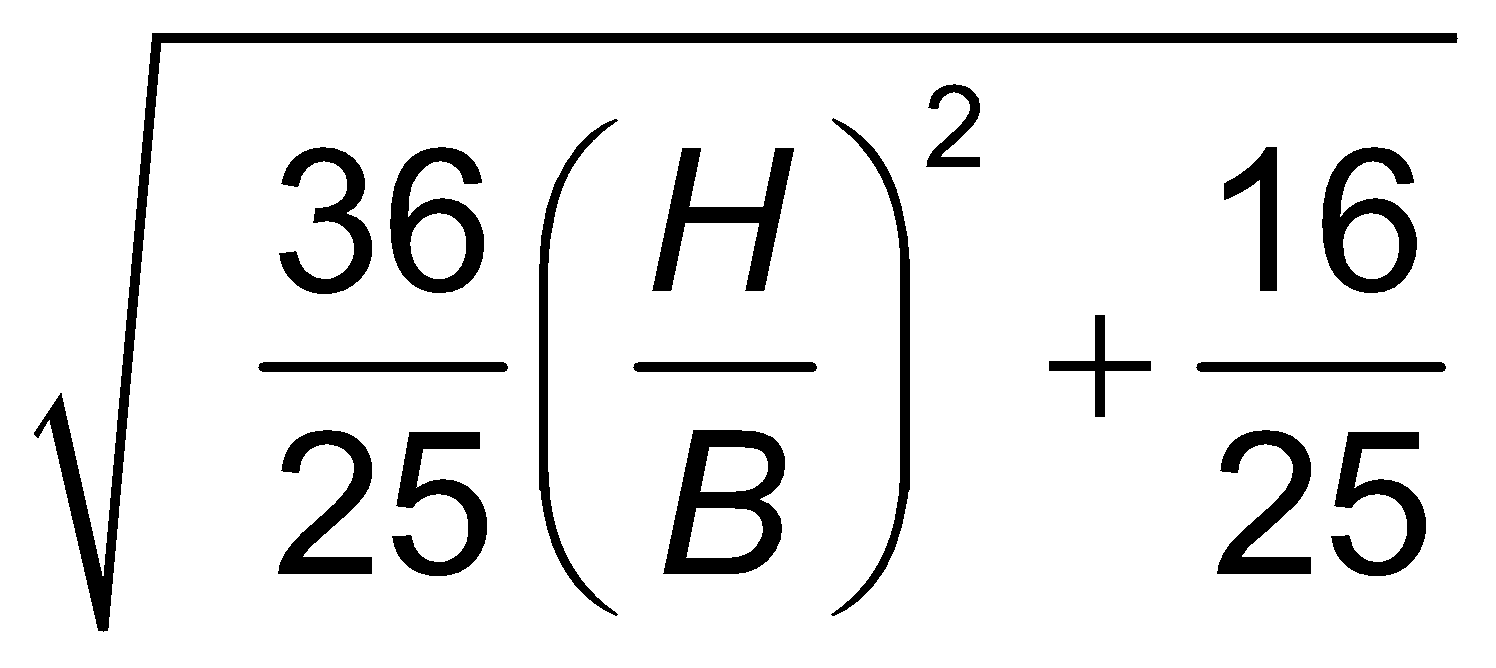 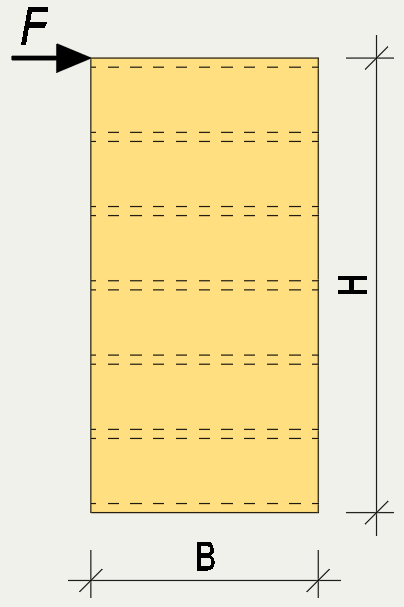 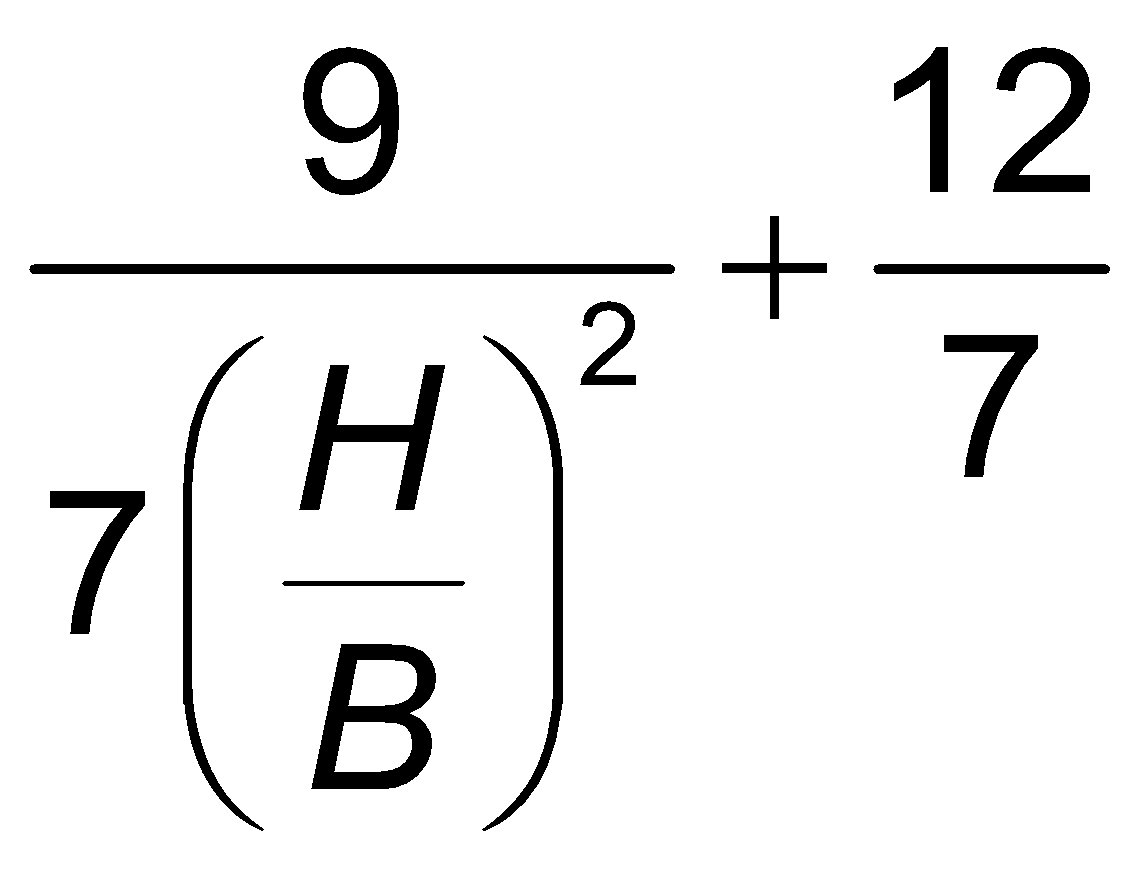 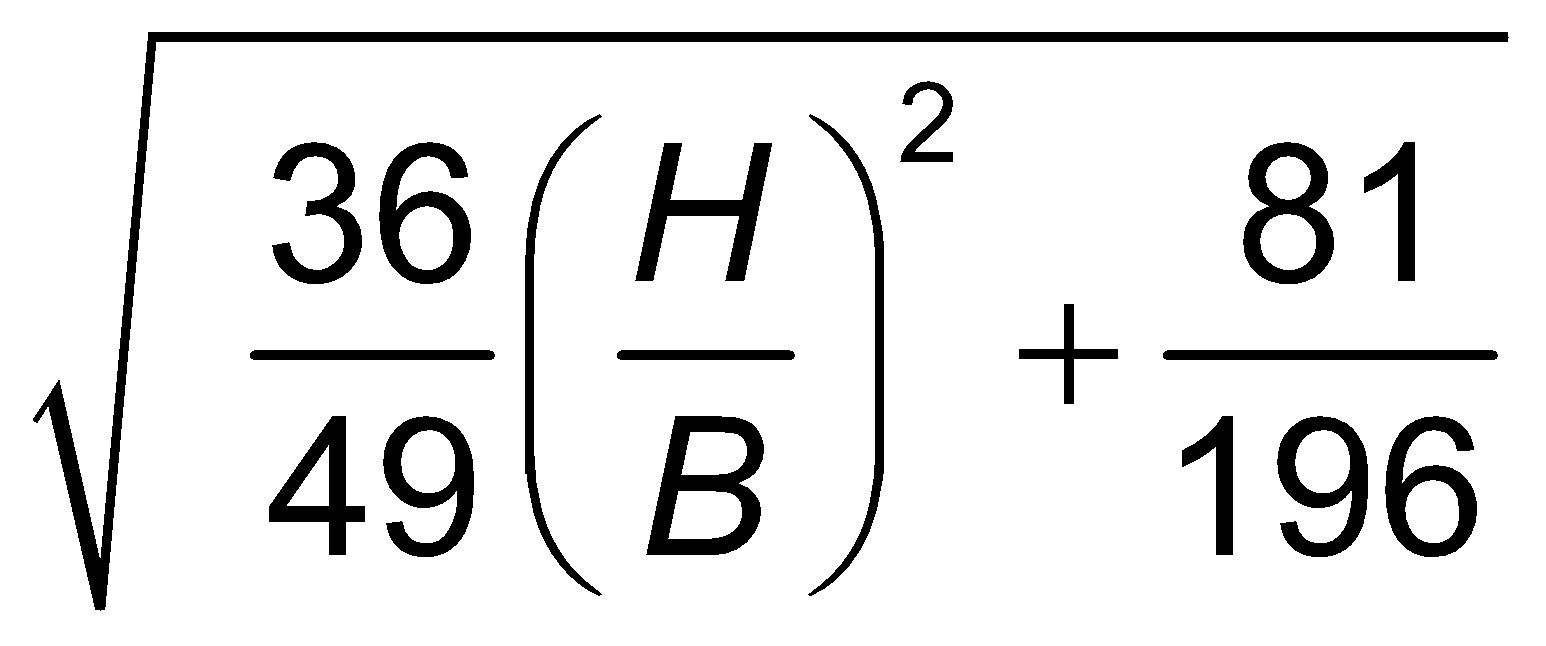 Rakennesuunnittelu
22
Levyn liittimien leikkausvoimakestävyys
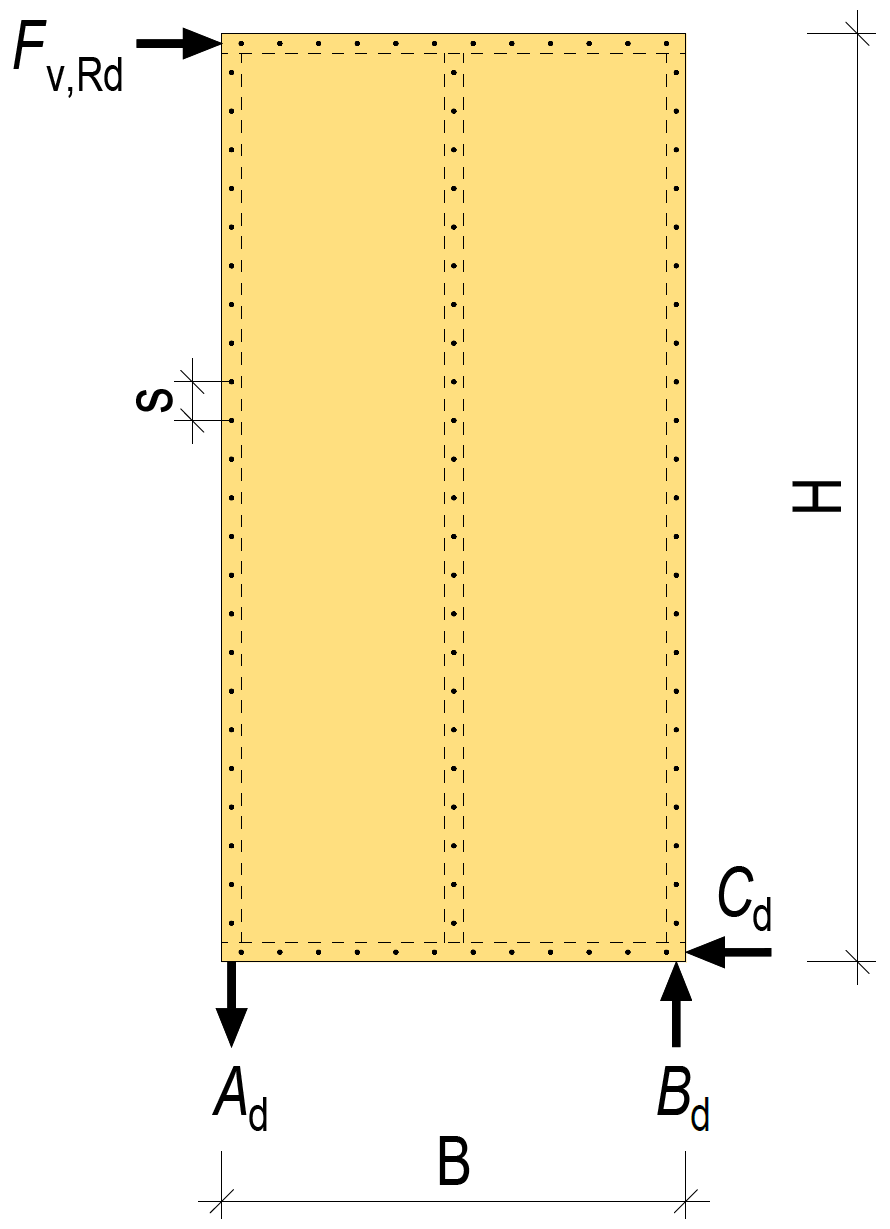 Levyn liittimien leikkausvoimakestävyys on usein mitoittava tekijä levyjäykisteen lujuusmitoituksessa
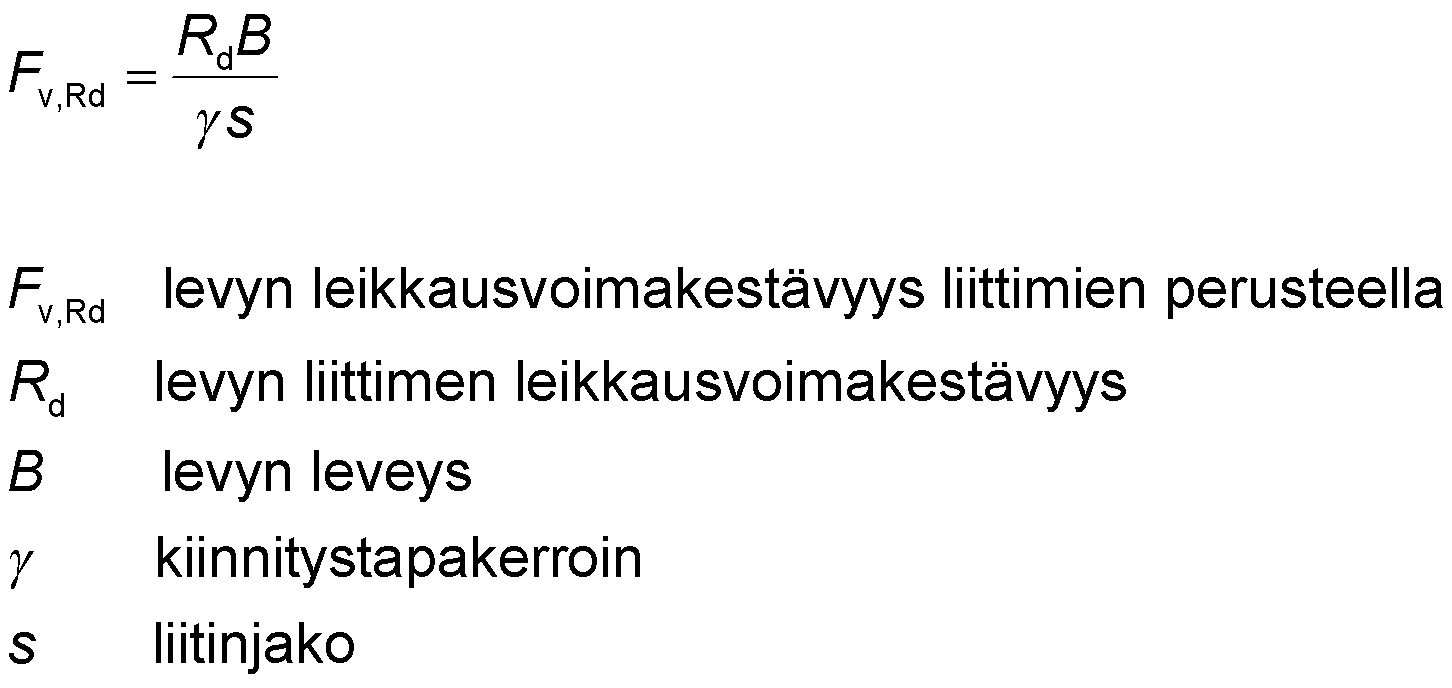 Rakennesuunnittelu
23
Levyn paneelileikkauskestävyys
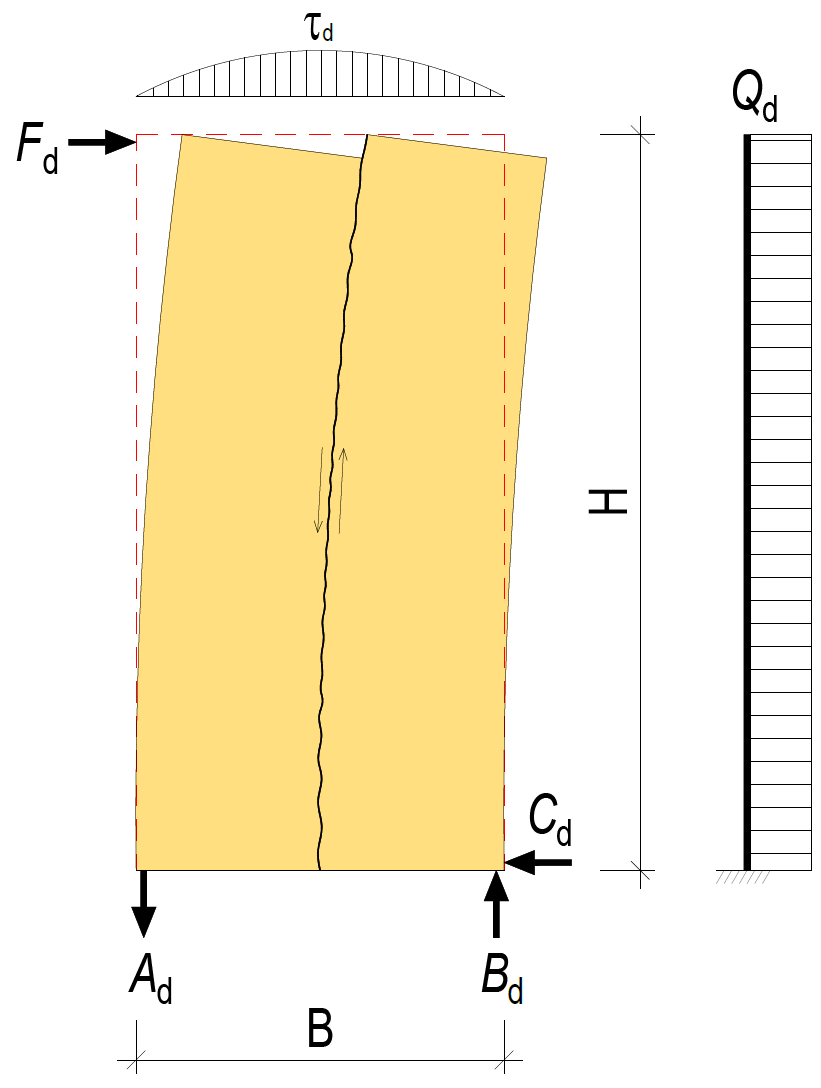 Ulkoinen voima Fd aiheuttaa levyyn leikkausvoiman Qd
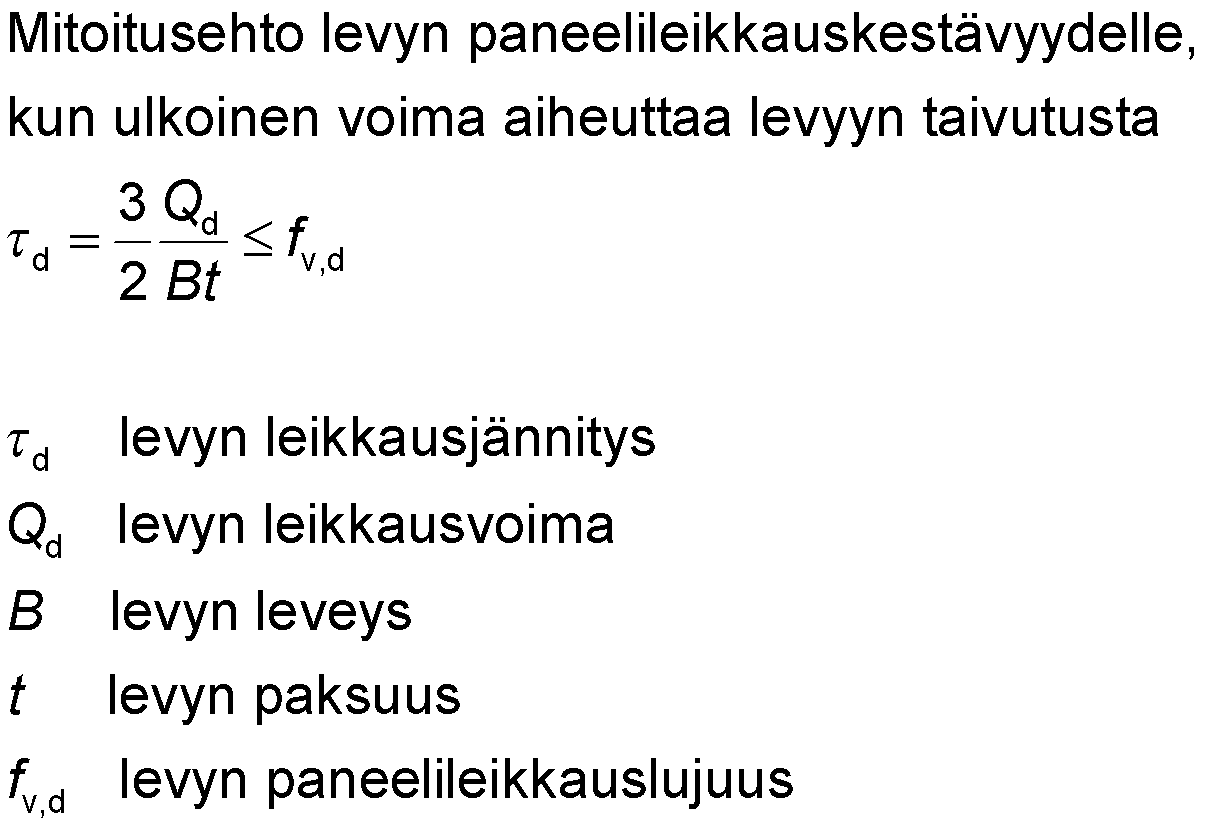 Rakennesuunnittelu
24
Levyn lommahduskestävyys
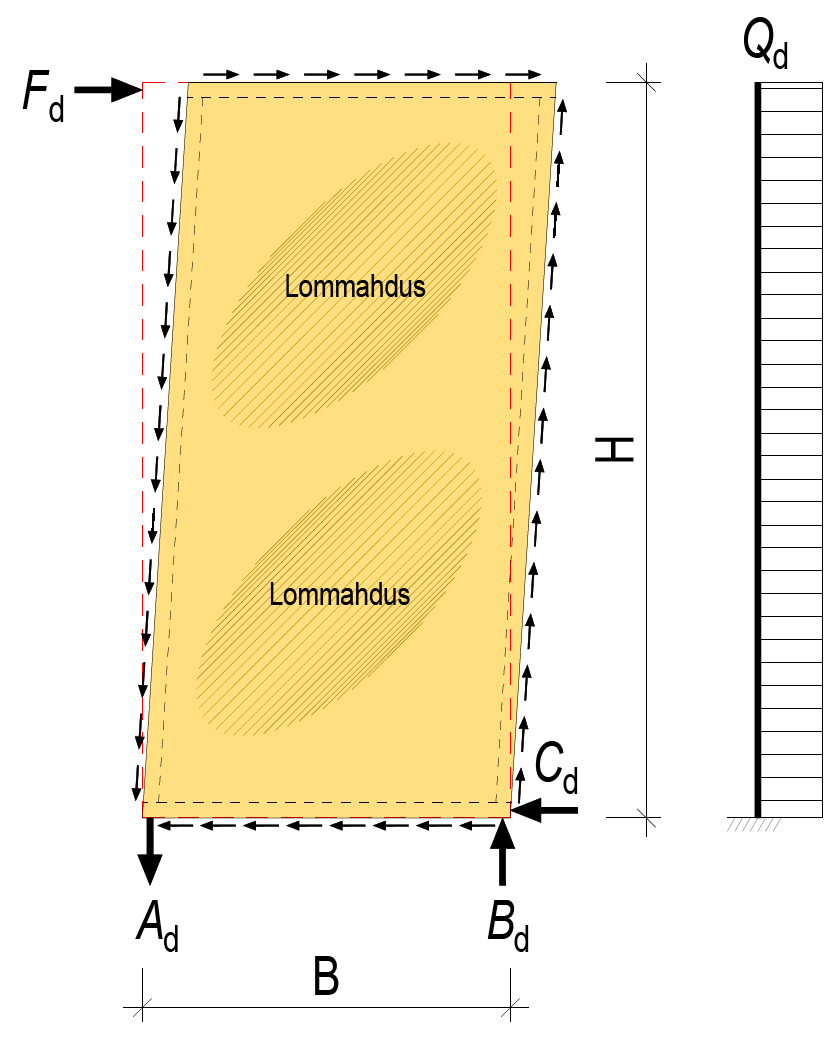 Ulkoinen voima Fd aiheuttaa levyyn leikkausvoiman Qd
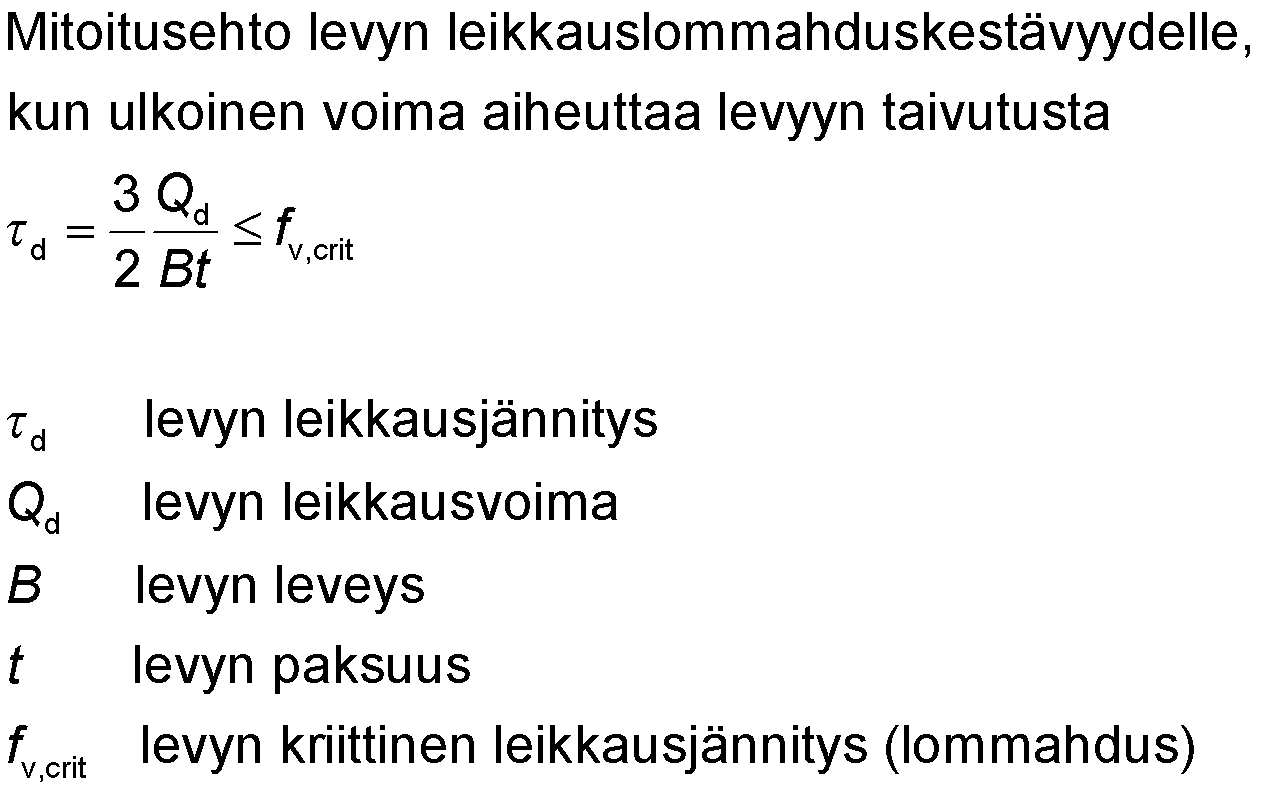 Rakennesuunnittelu
25
Levyn paneelileikkaus- ja lommahduskestävyys
Ulkoinen voima Fd voi aiheuttaa levyyn myös pelkkää leikkausta
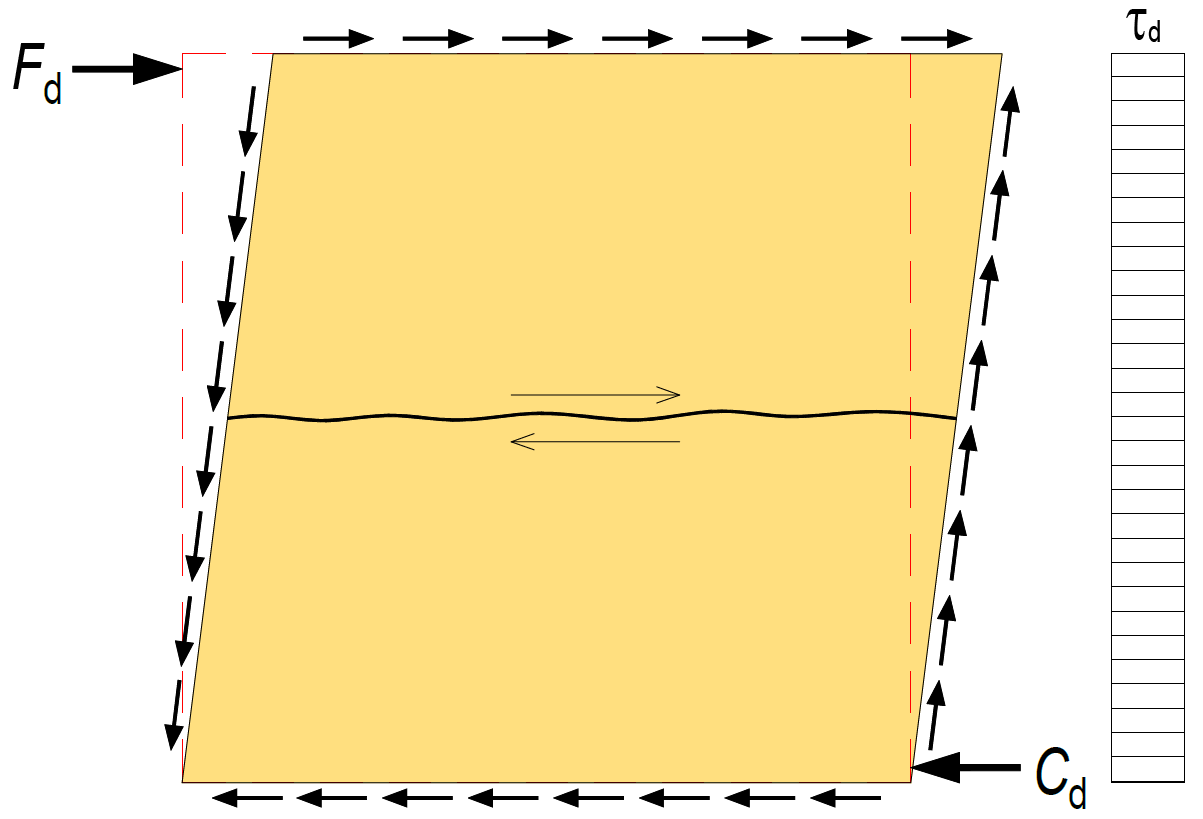 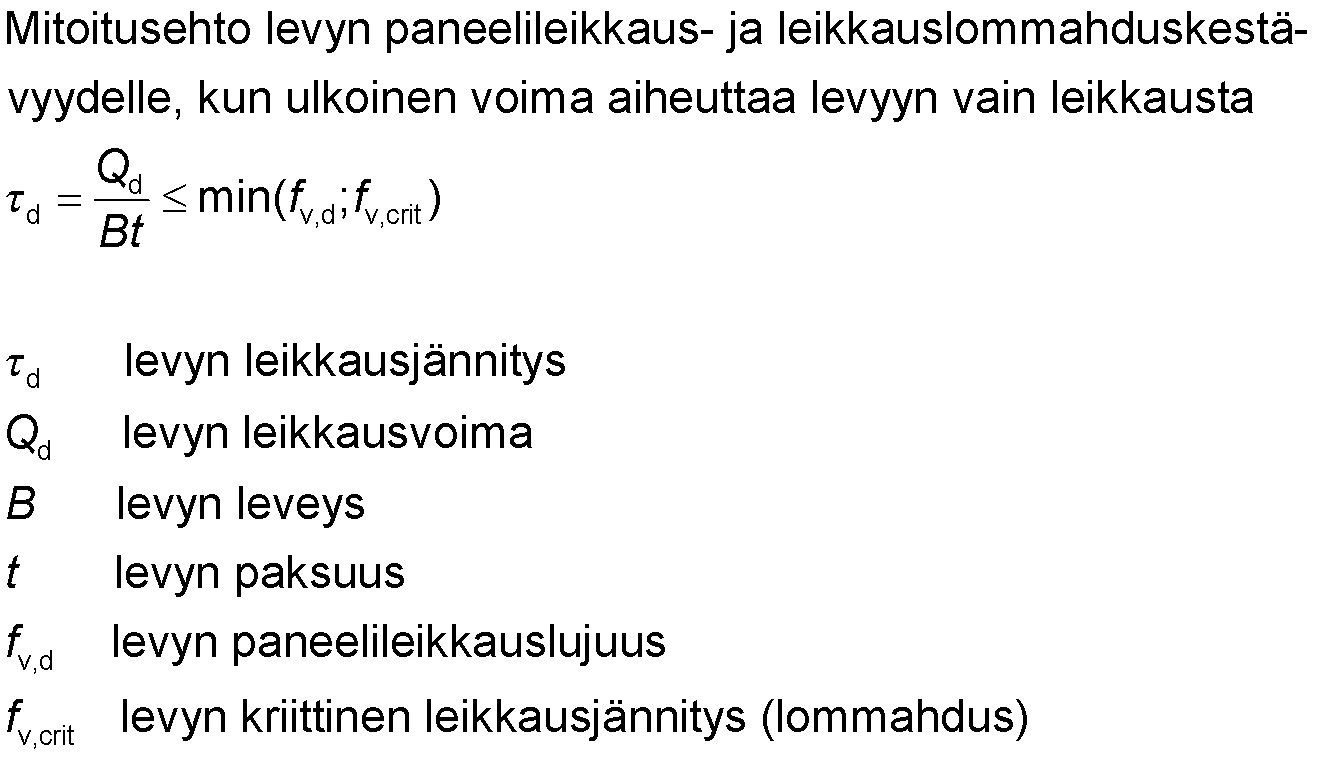 Rakennesuunnittelu
26
Levyn kriittinen leikkausjännitys
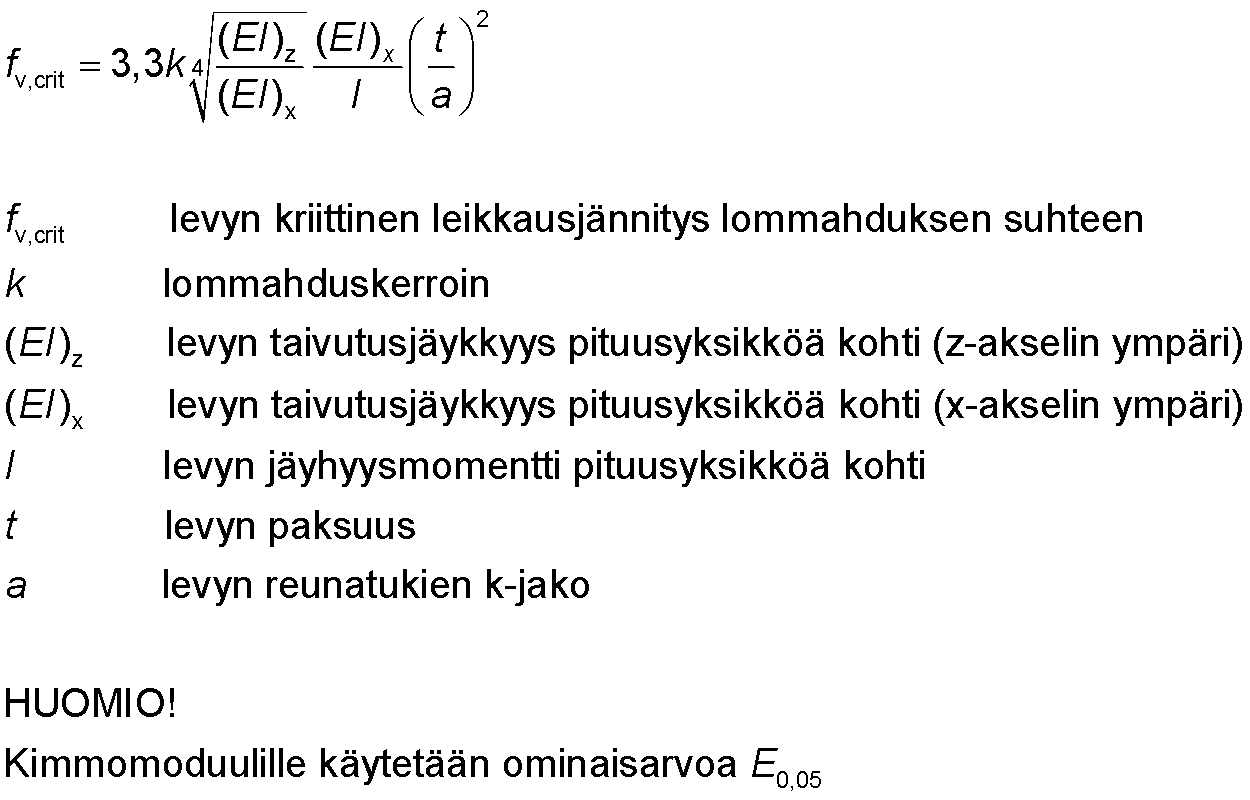 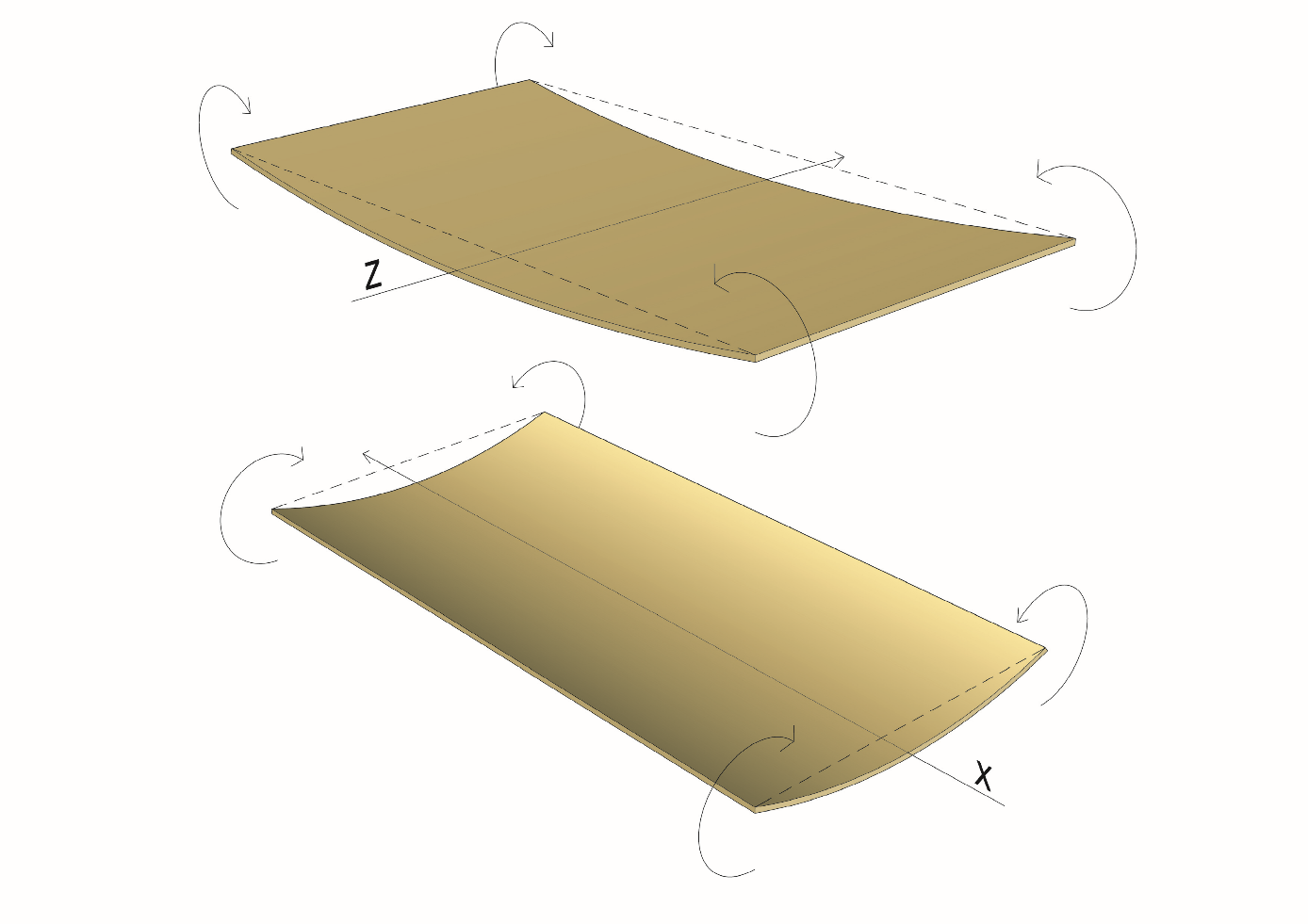 Rakennesuunnittelu
27
Levyn reunatukien k-jako (a ja c)
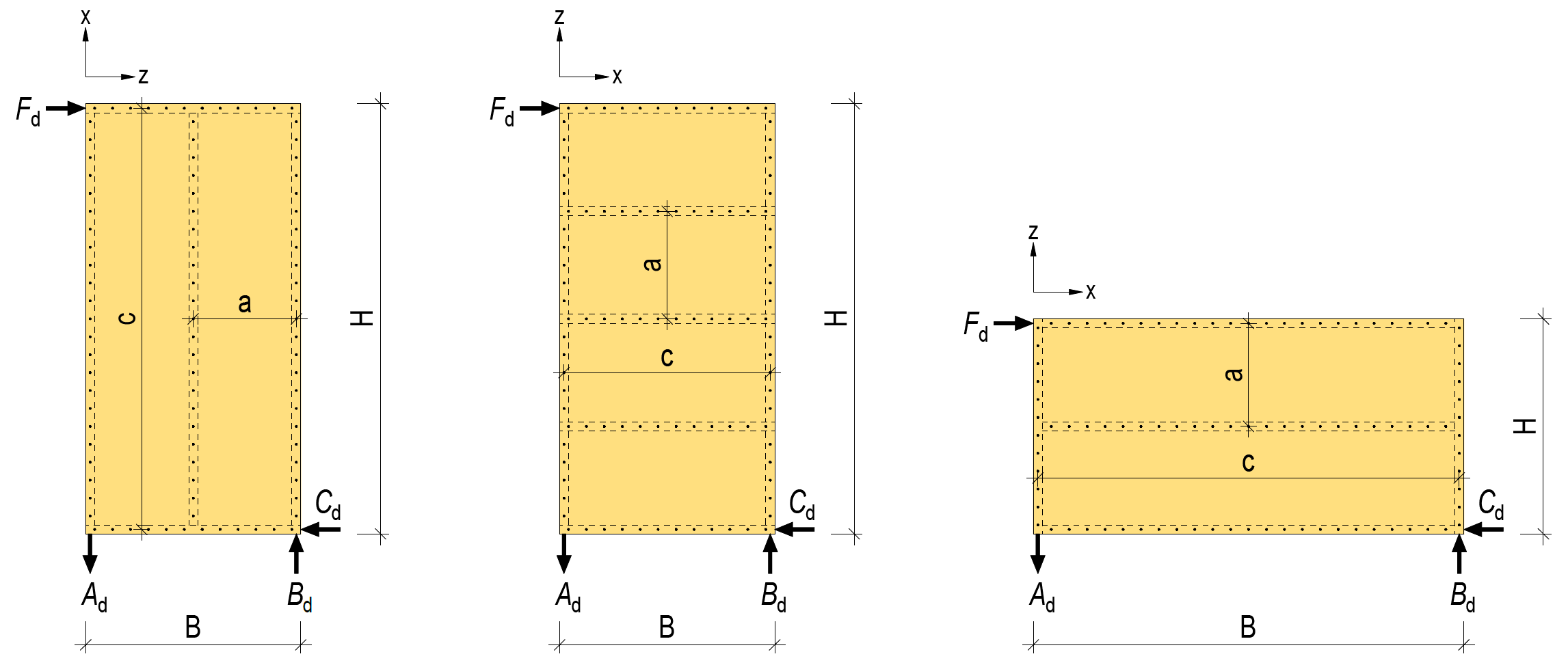 Rakennesuunnittelu
28
Lommahduskerroin k
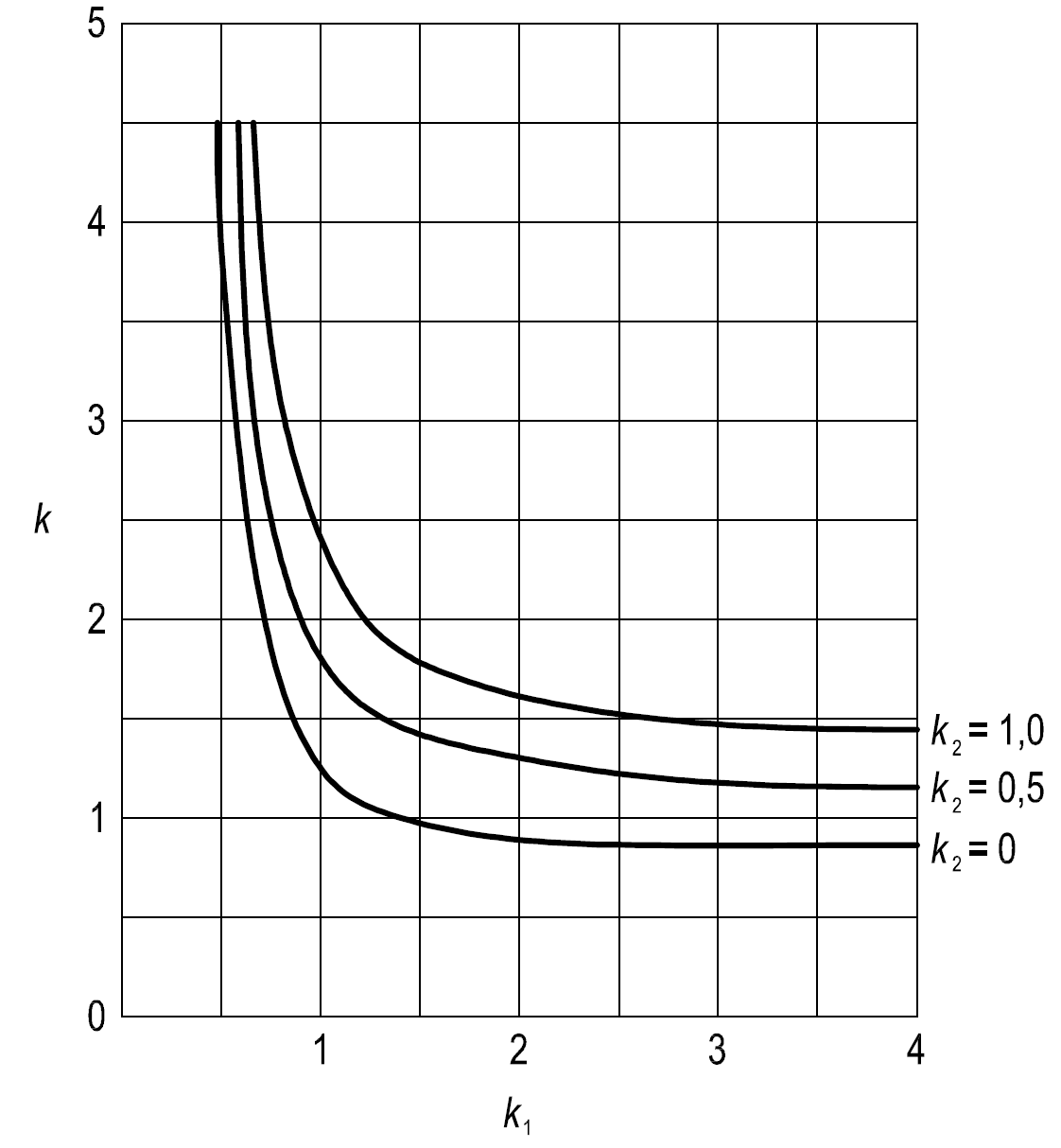 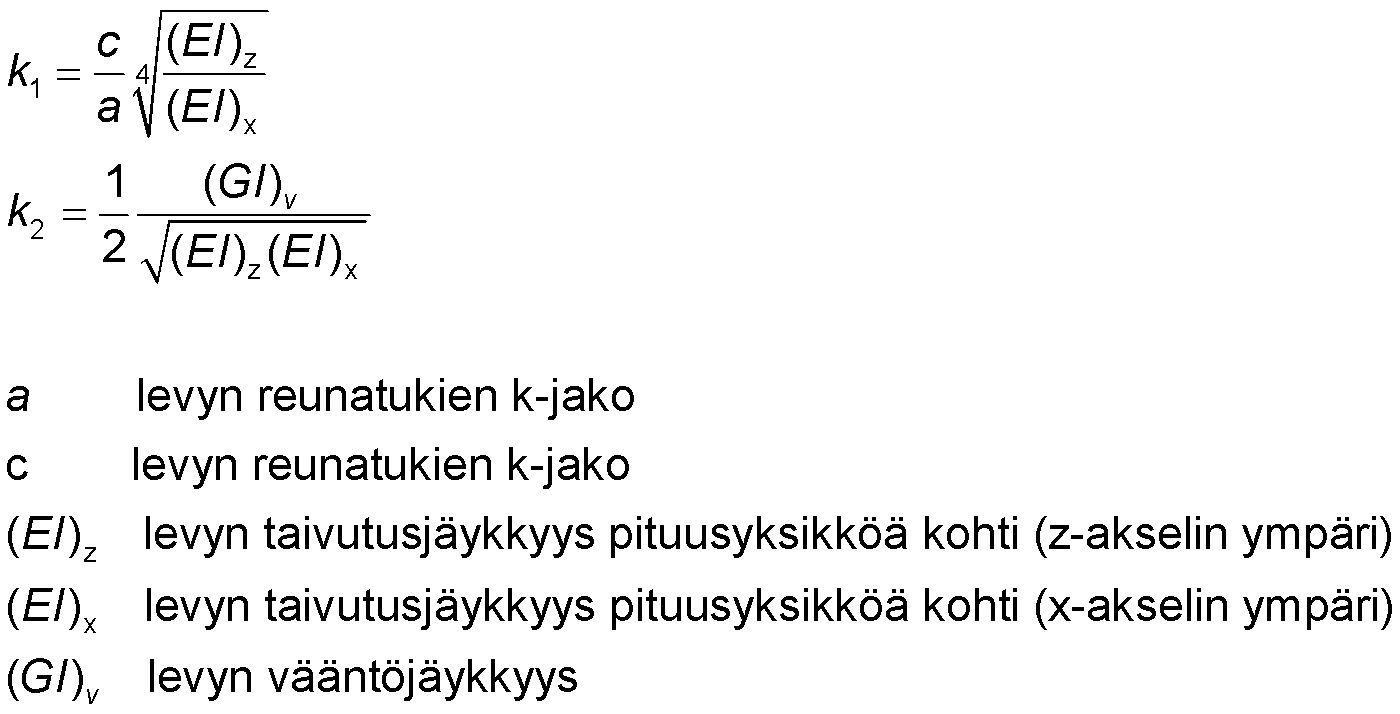 Rakennesuunnittelu
29
Levyn vääntöjäykkyys
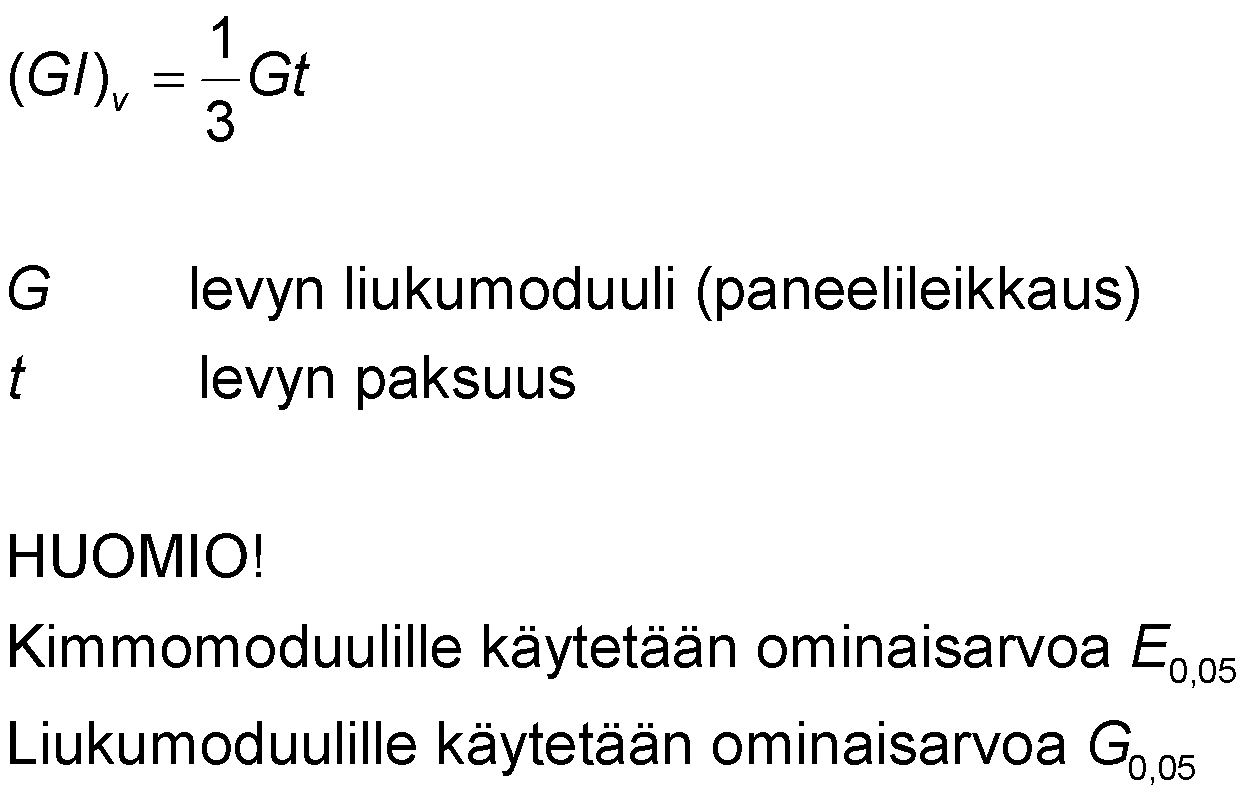 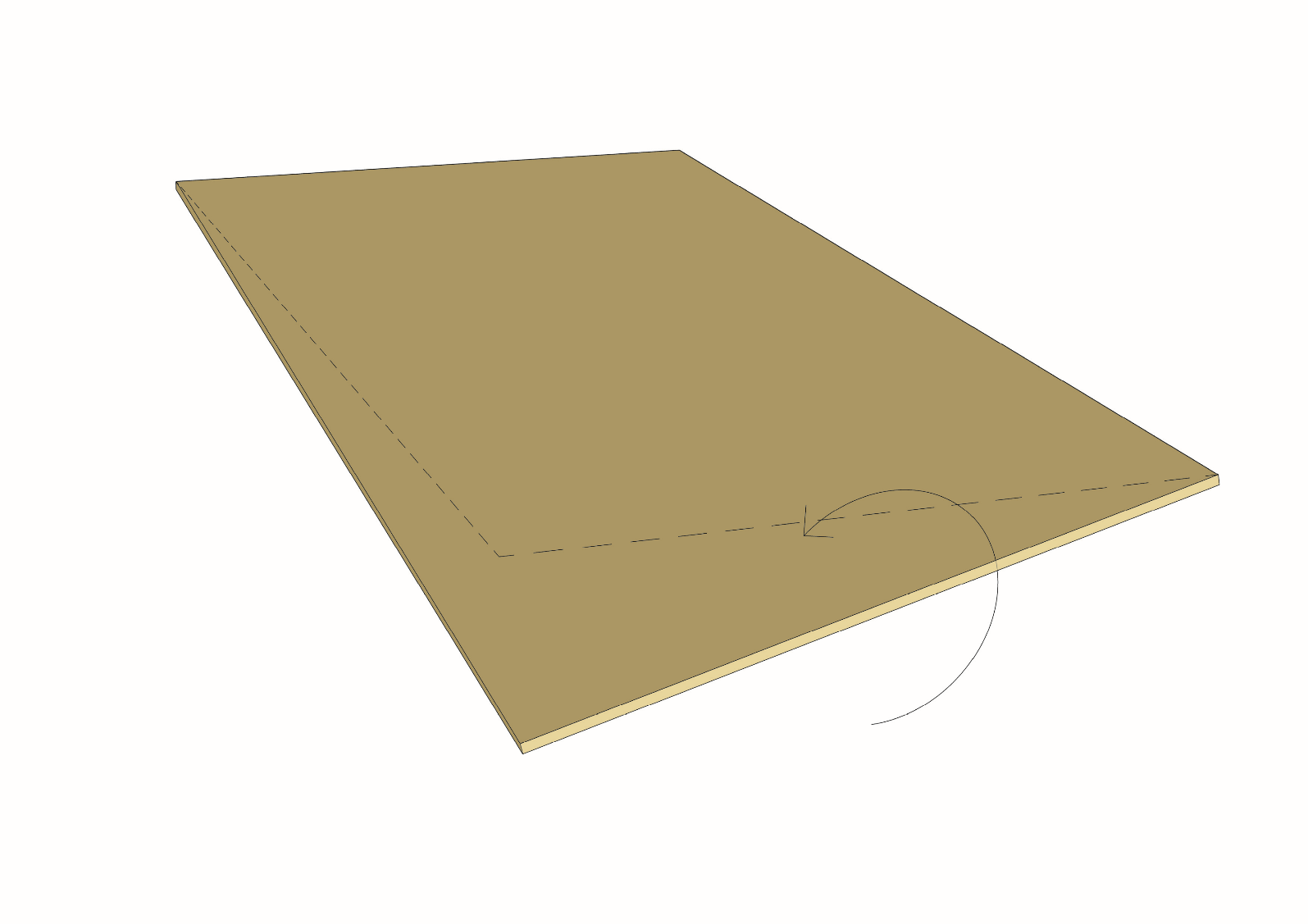 Rakennesuunnittelu
30
Kerroin k2, kun levyssä ponttisauma
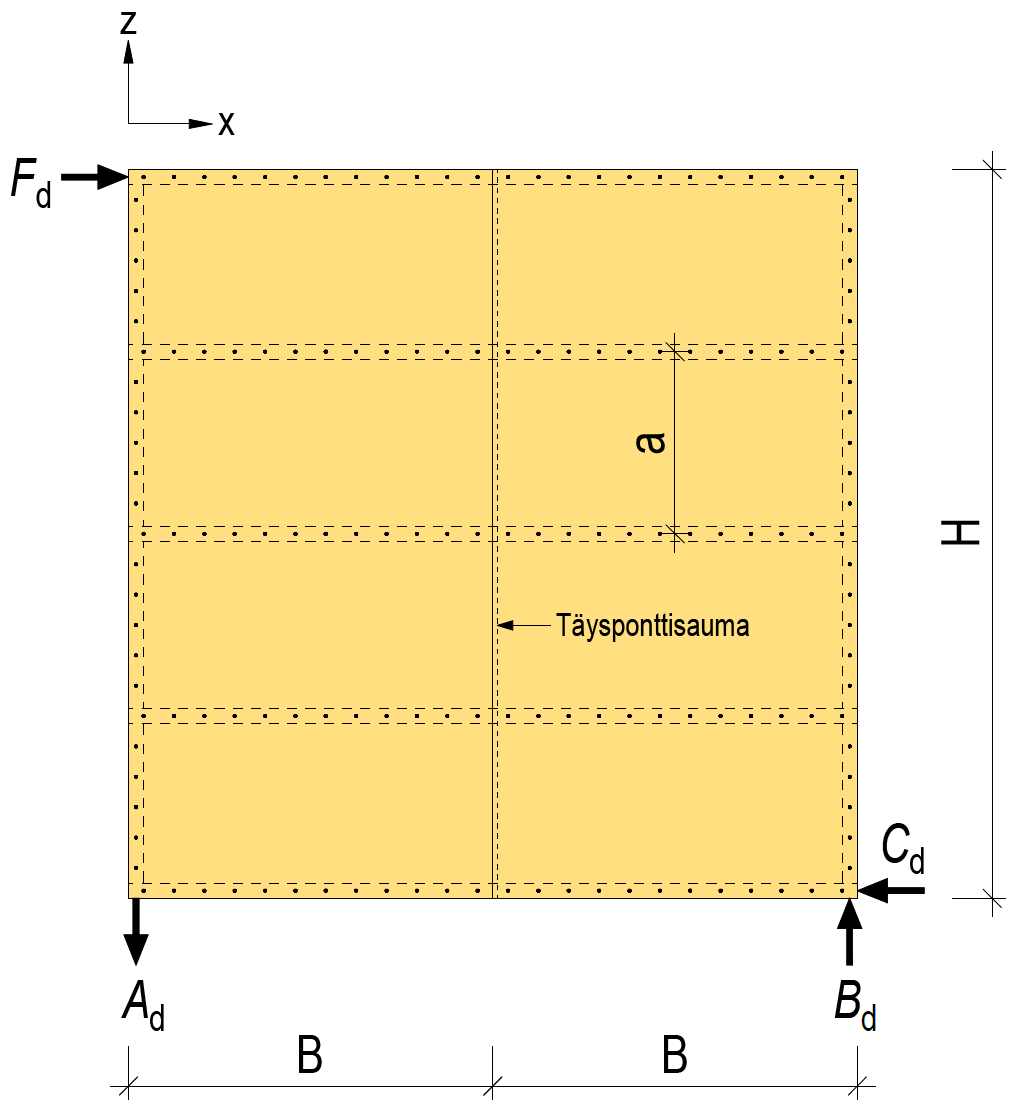 Lommahduskertoimen k määrittämisessä kerroin k2 = 4, kun jäykistävien levyjen välillä on kiinnittämätön täysponttisauma
Edellä mainitussa tapauksessa levyn jäykistysominaisuudet tulee määrittää siten, että levyn molemmat vastakkaiset reunat ovat kiinnittämättömiä (vaikka toinen reuna olisi kiinnitetty)
Rakennesuunnittelu
31
Levyn taivutuskestävyys
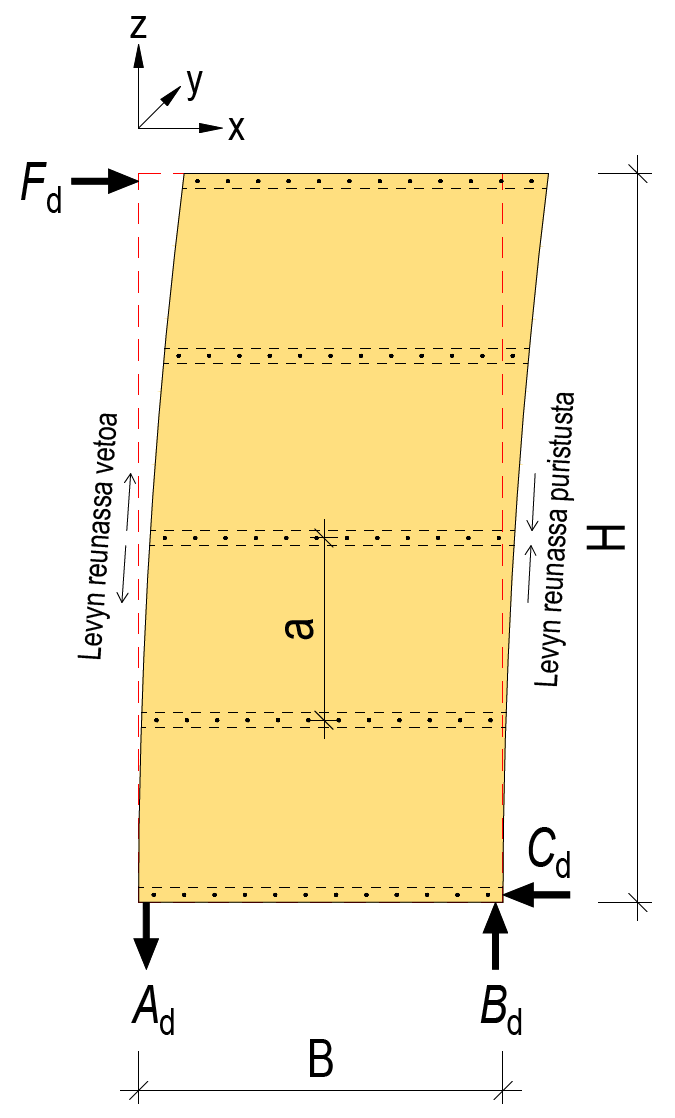 Lommahdustarkastelun lisäksi kiinnittämättömiä reunoja omaavalle levylle tulee tehdä taivutuskestävyystarkastelu y-akselin suhteen
Viereisen kuvan mukaisessa tapauksessa levy on taivutettu ulokepalkki, josta tulee tarkastaa
Vetokestävyys vedetyllä reunalla
Kiepahduskestävyys puristetulla reunalla (kiepahdus välillä a)
Rakennesuunnittelu
32
Levyn taivutuskestävyyden mitoitusehto
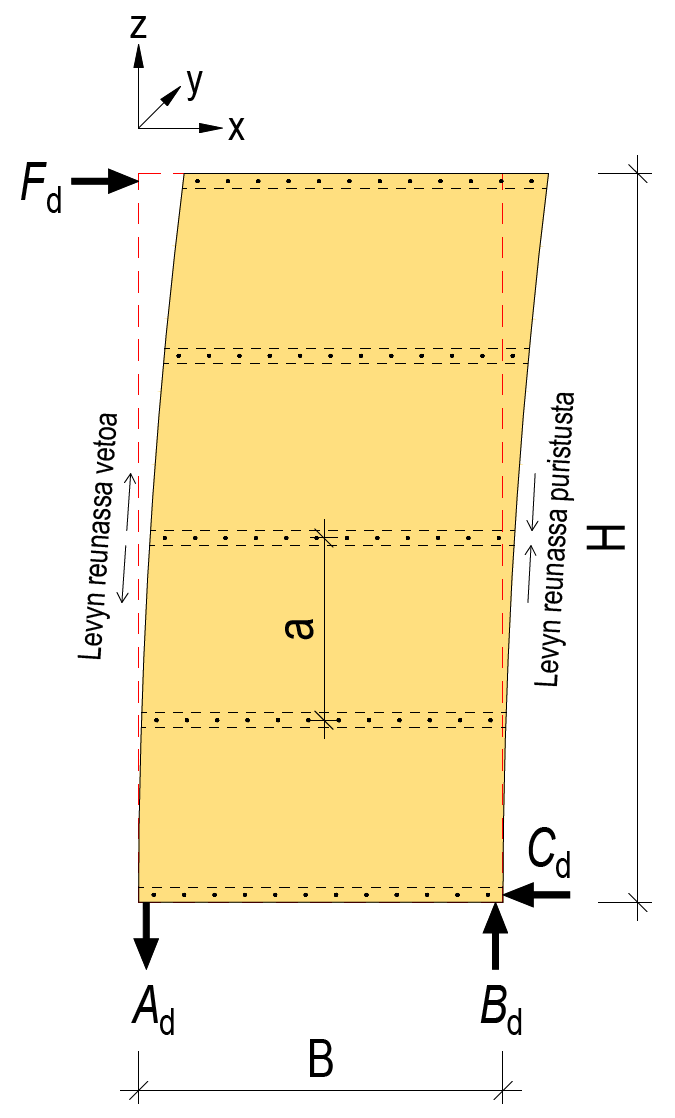 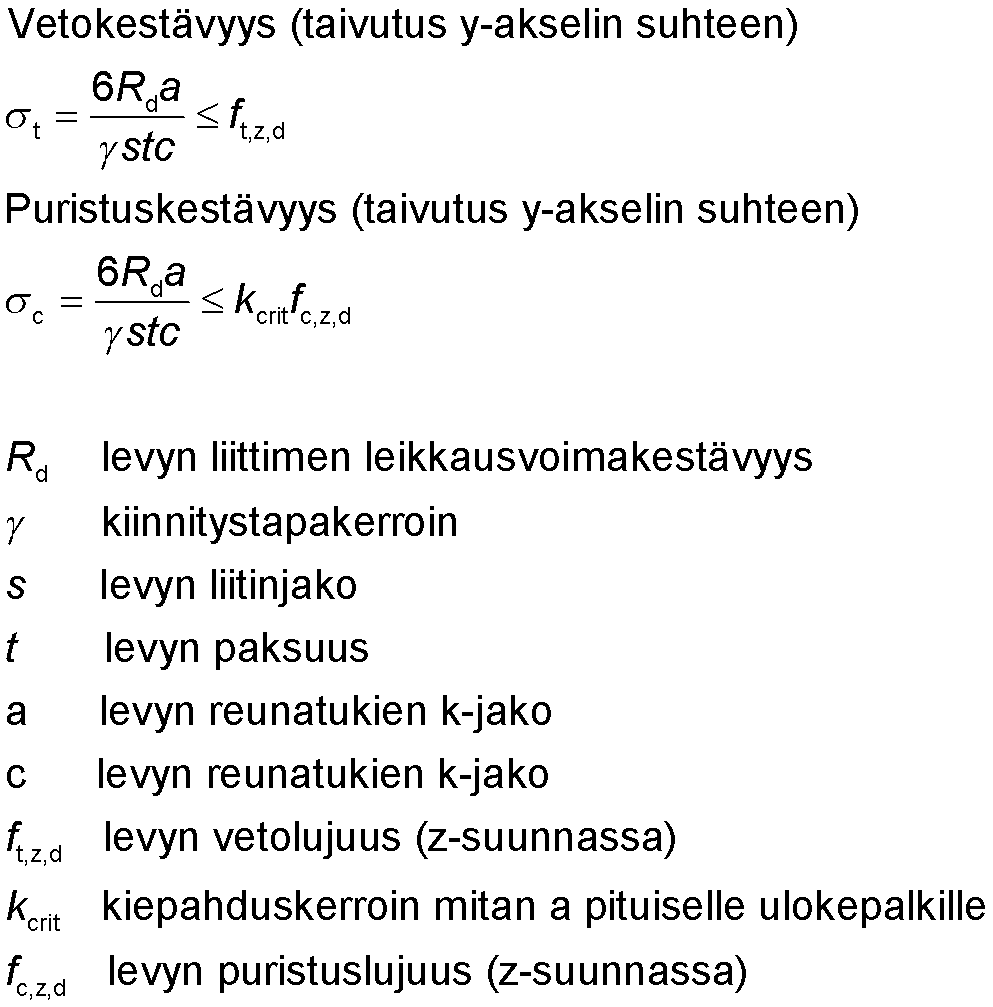 Rakennesuunnittelu
33
Levyn taivutuskestävyys
Levyn kiinnittämättömän reunan taivutuskestävyyttä ei tarvitse tarkastaa, jos taulukon ehdot täyttyvät
Hetkellinen aikaluokka
Käyttöluokka 1, 2
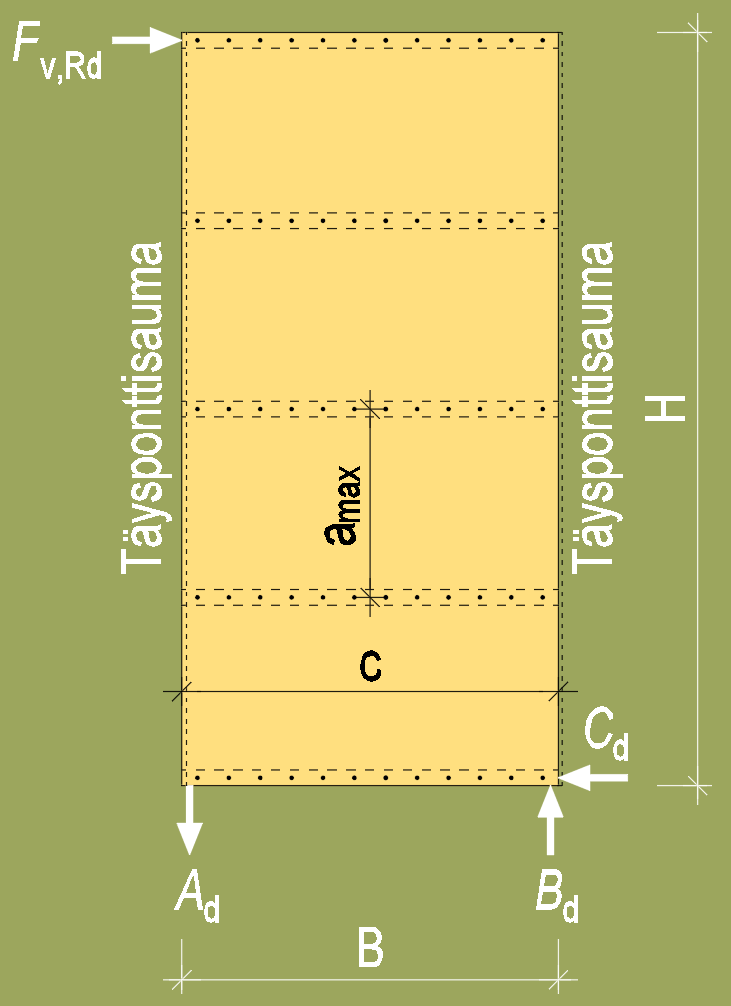 Rakennesuunnittelu
34
Levyn jäykkyyskerroin (leikkaus)
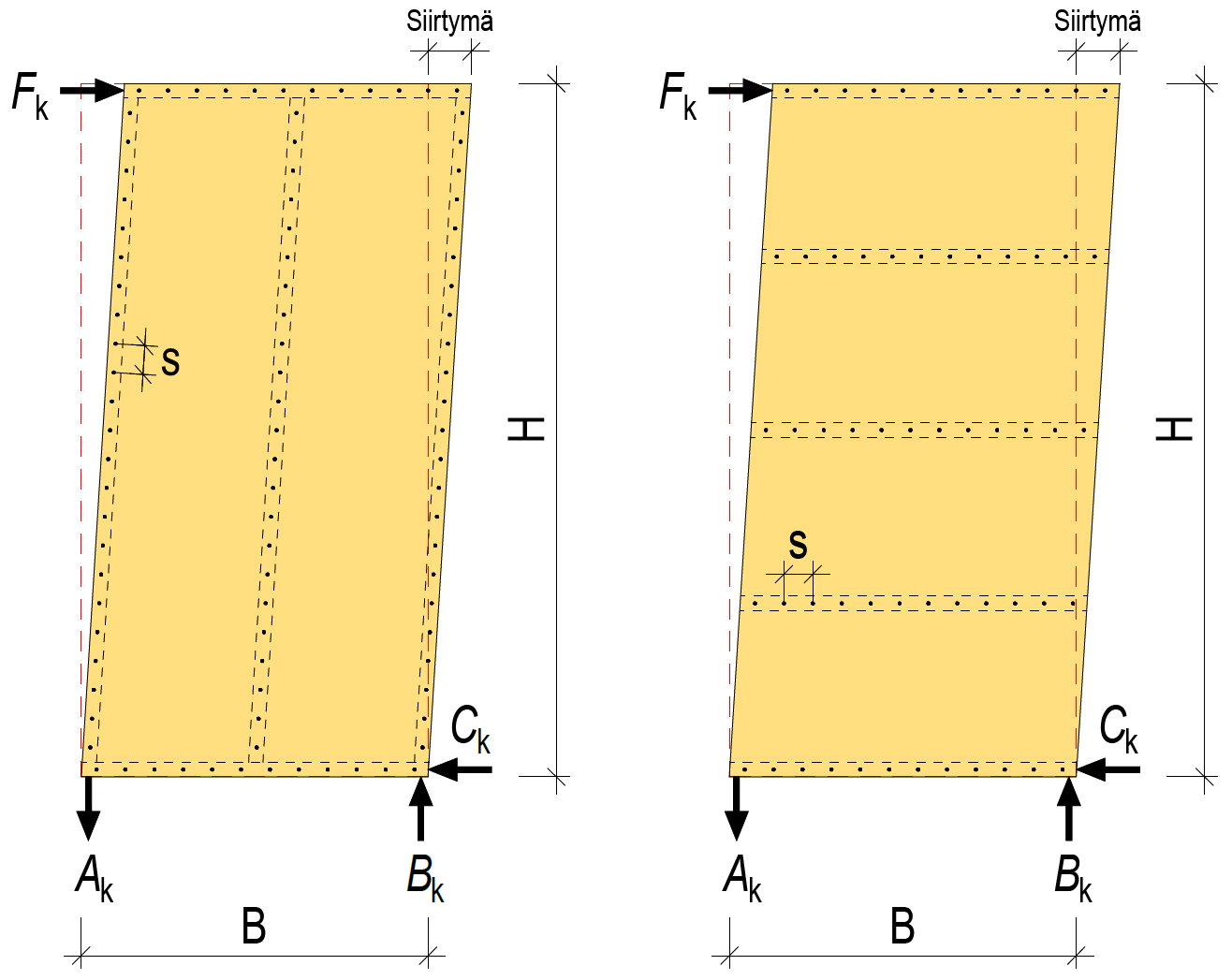 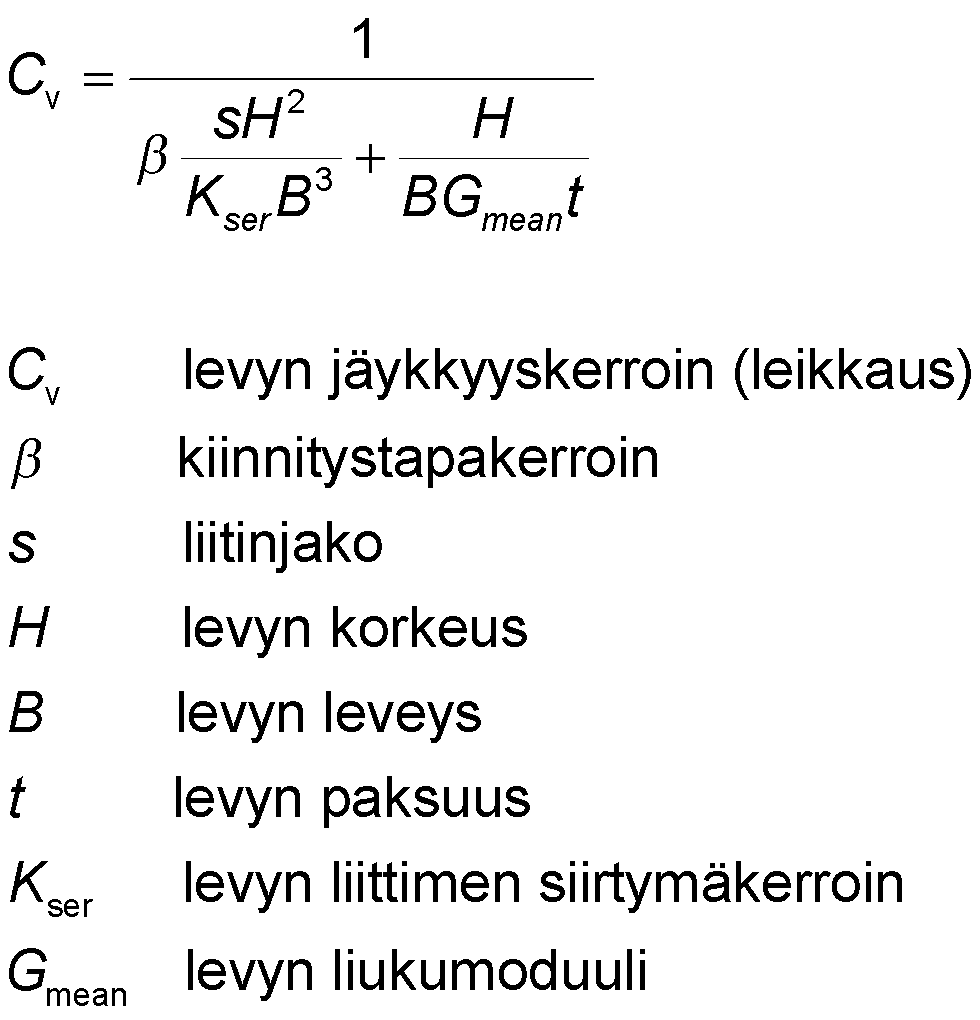 Rakennesuunnittelu
35
Leikkausvoiman aiheuttama siirtymä
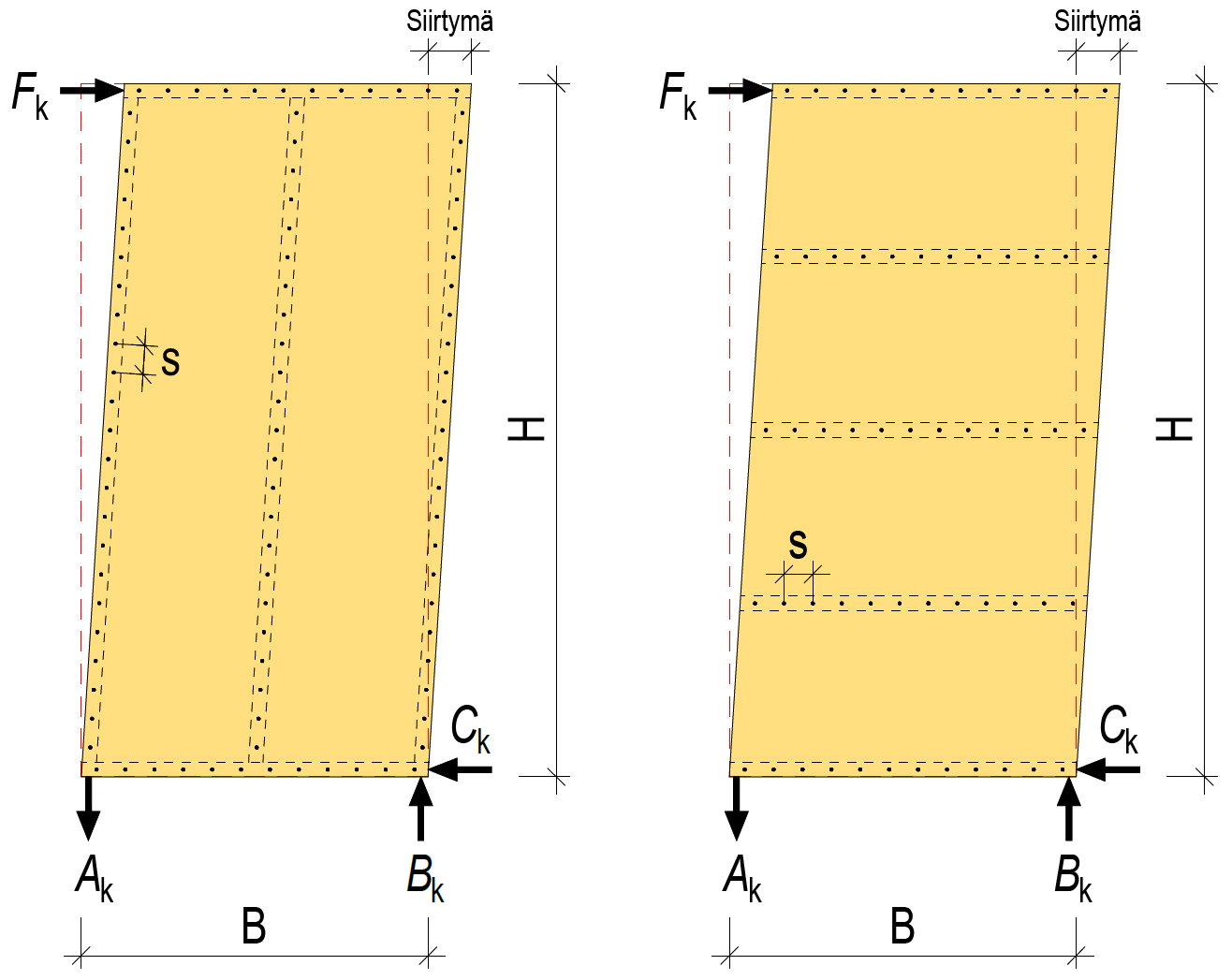 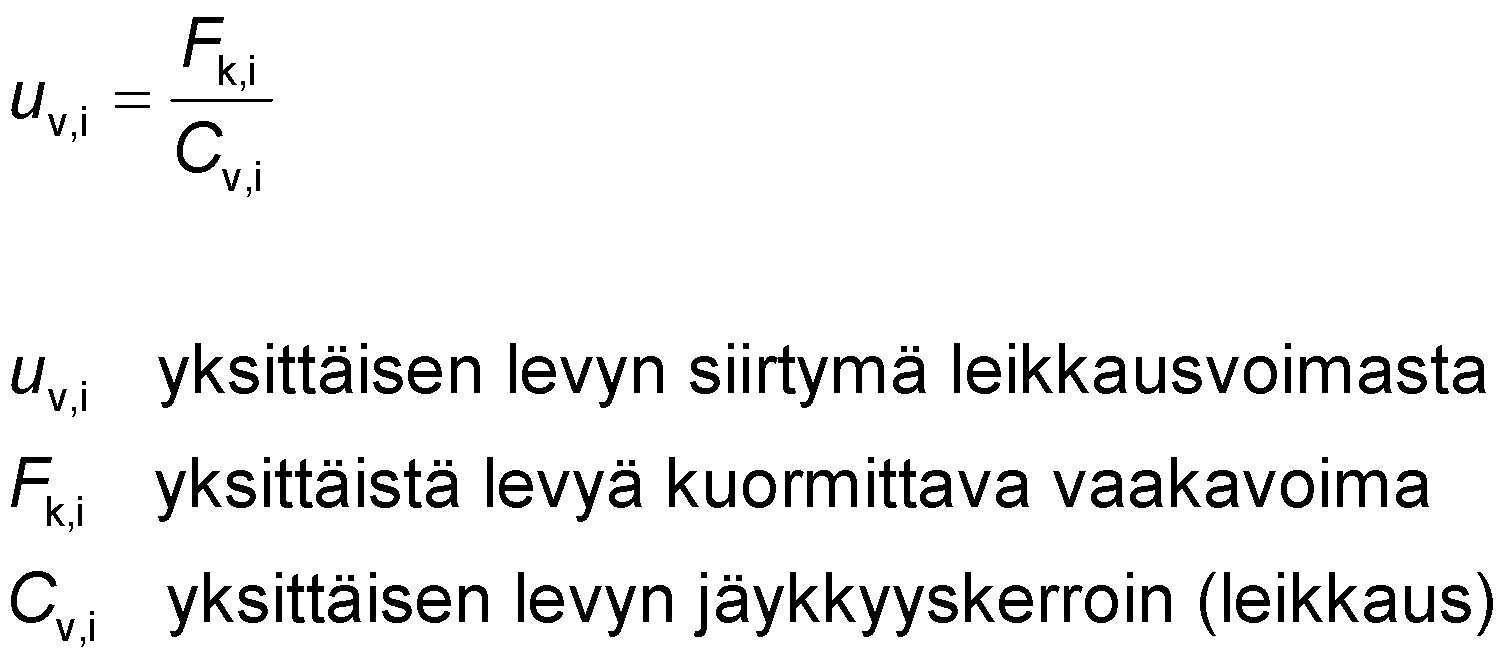 Rakennesuunnittelu
36
Ulkoisen voiman jakautuminen levyille
Levyn jäykkyyskertoimen Cv avulla voidaan määrittää ulkoisen voiman Fd jakautuminen jäykistäville levyille
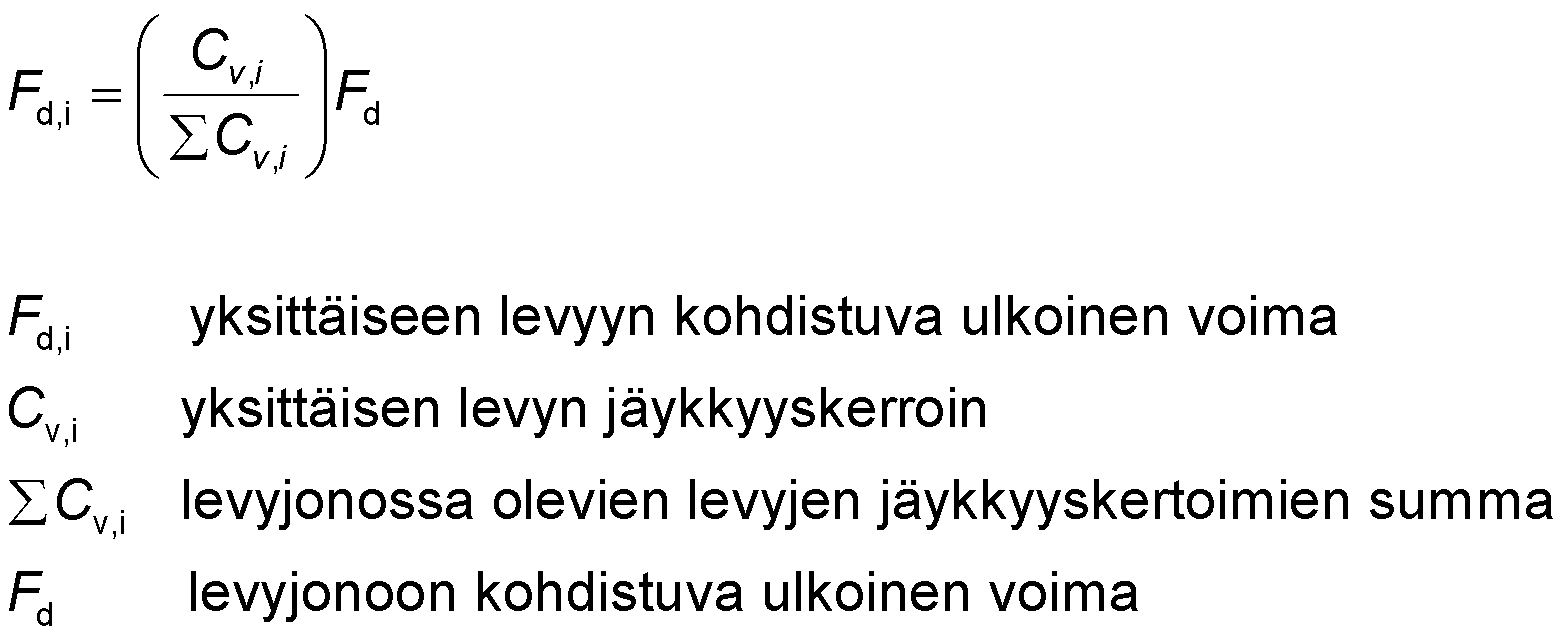 Rakennesuunnittelu
37
Ulkoisen voiman jakautuminen levyille
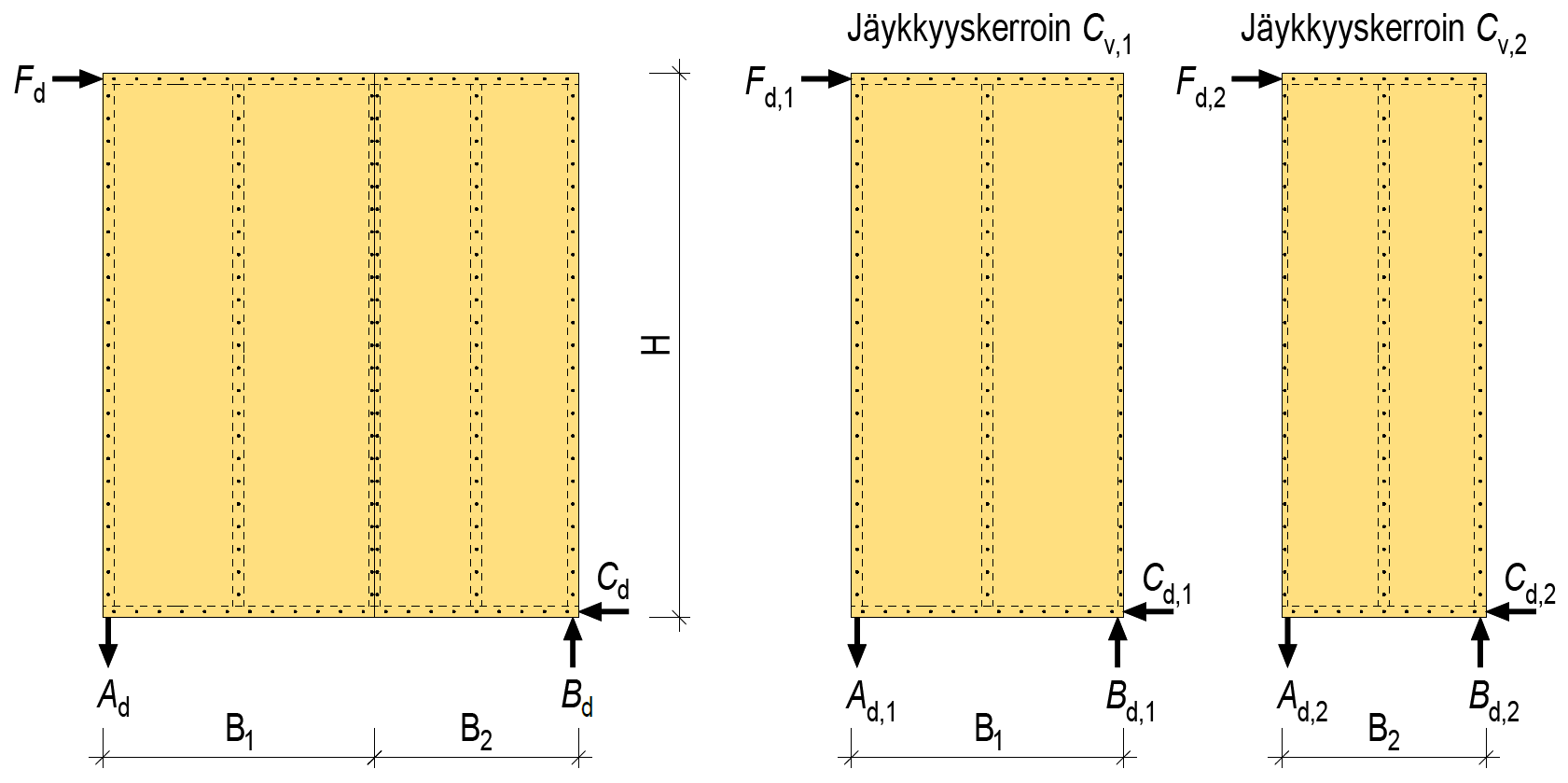 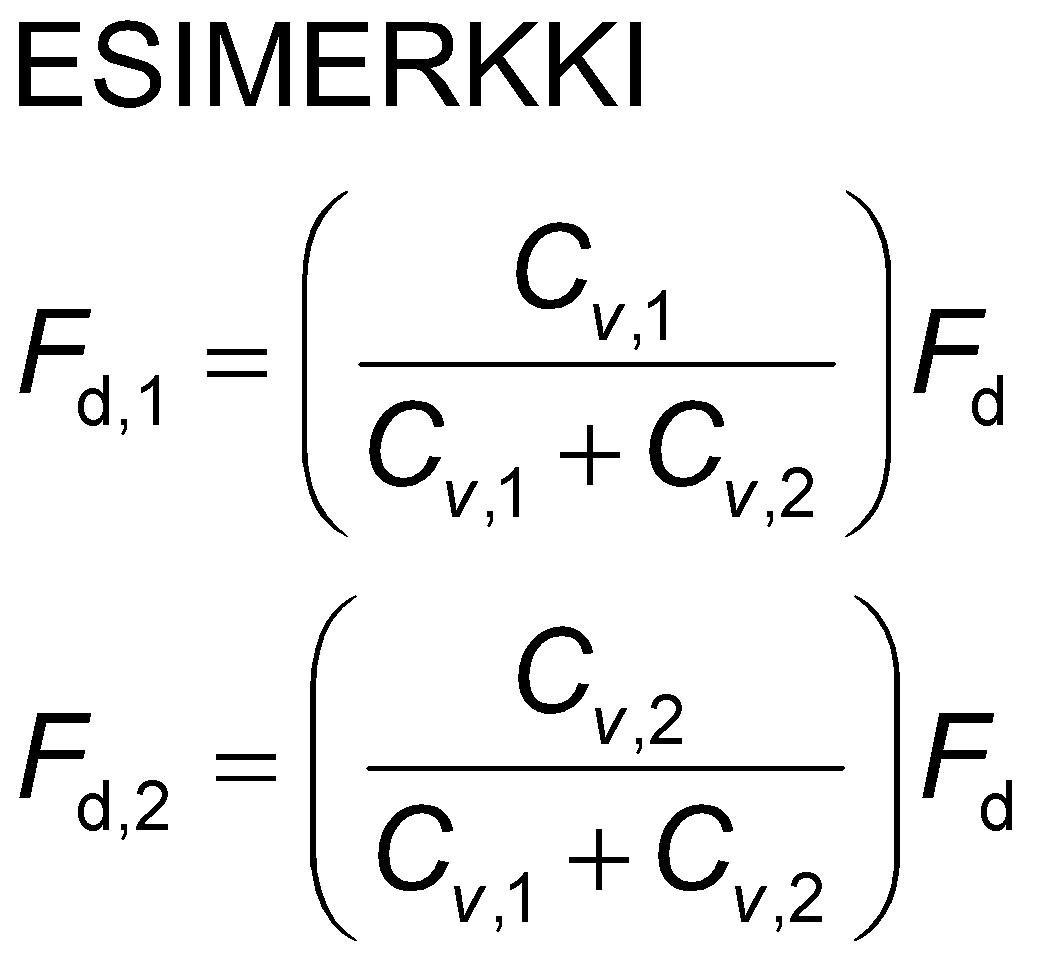 Rakennesuunnittelu
38
Ulkoisen voiman jakautuminen jäykisteille
Jäykistävien ja niitä yhdistävien rakennusosien jäykkyydellä on merkittävä vaikutus ulkoisen voiman Fd jakautumiseen jäykistäville rakennusosille
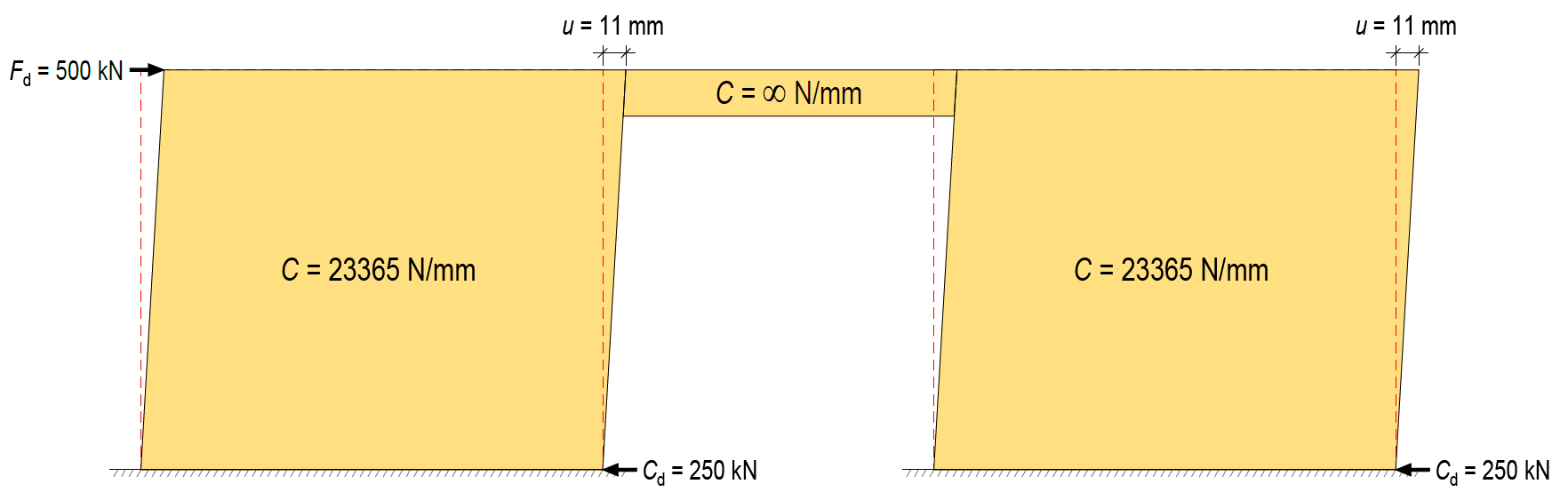 Rakennesuunnittelu
39
Ulkoisen voiman jakautuminen jäykisteille
Jäykistävien ja niitä yhdistävien rakennusosien jäykkyydellä on merkittävä vaikutus ulkoisen voiman Fd jakautumiseen jäykistäville rakennusosille
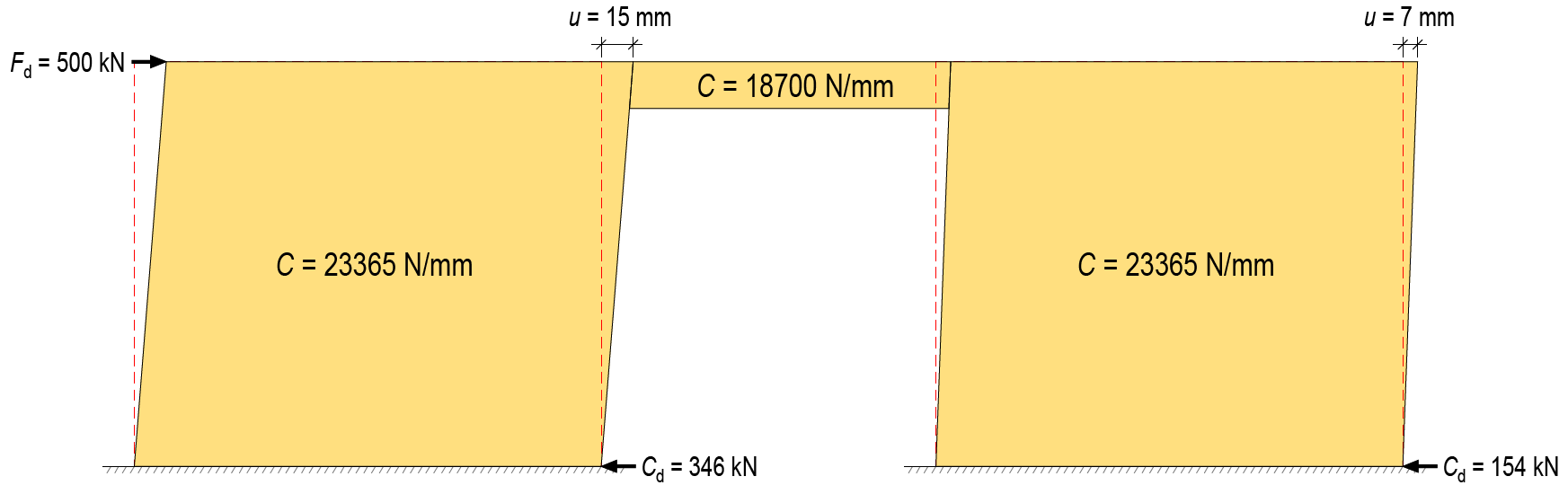 Rakennesuunnittelu
40
Ulkoisen voiman jakautuminen jäykisteille
Jäykistävien ja niitä yhdistävien rakennusosien jäykkyydellä on merkittävä vaikutus ulkoisen voiman Fd jakautumiseen jäykistäville rakennusosille
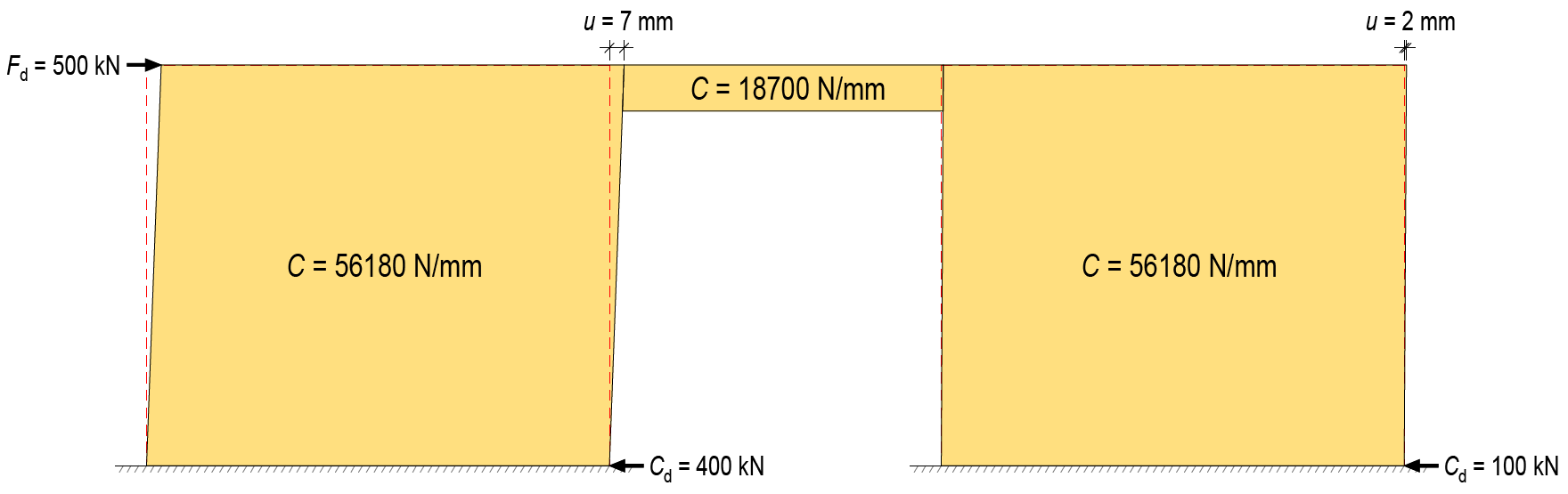 Rakennesuunnittelu
41
Jäykistävän seinän pystytukireaktiot
Pystyvoimat kumoutuvat samanlaisten levyjen välisissä saumoissa, kun levyt ovat kiinni samassa rangassa
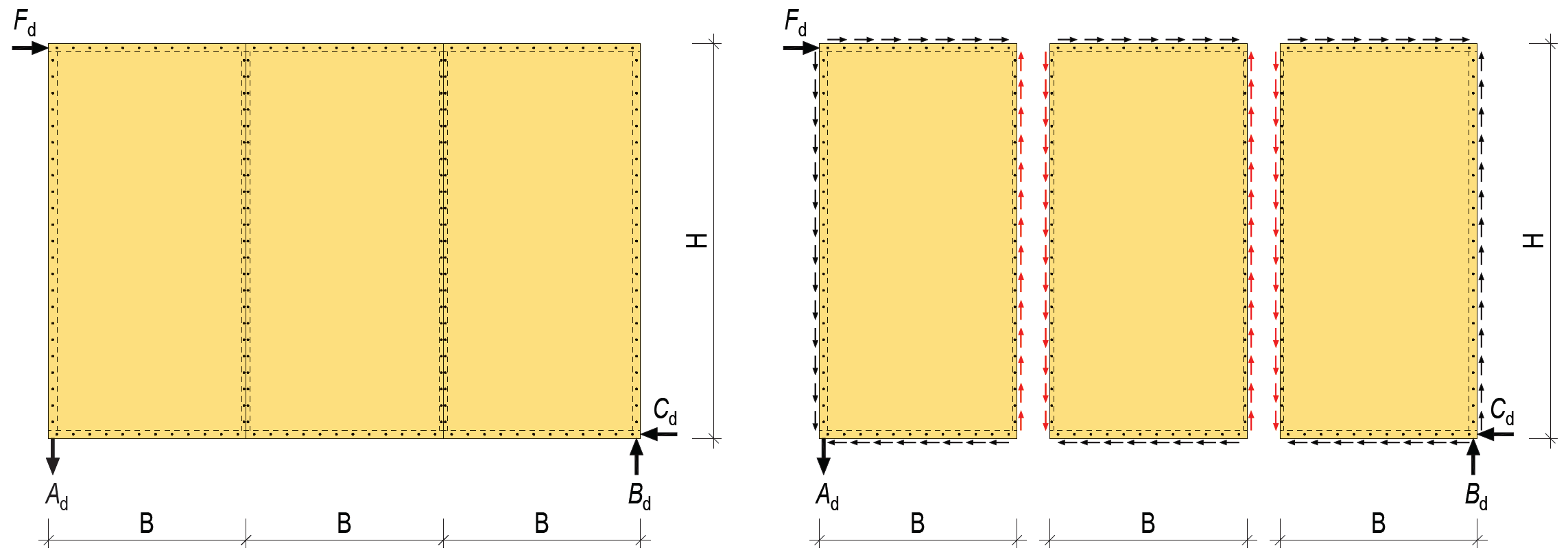 Rakennesuunnittelu
42
Jäykistävän seinän pystytukireaktiot
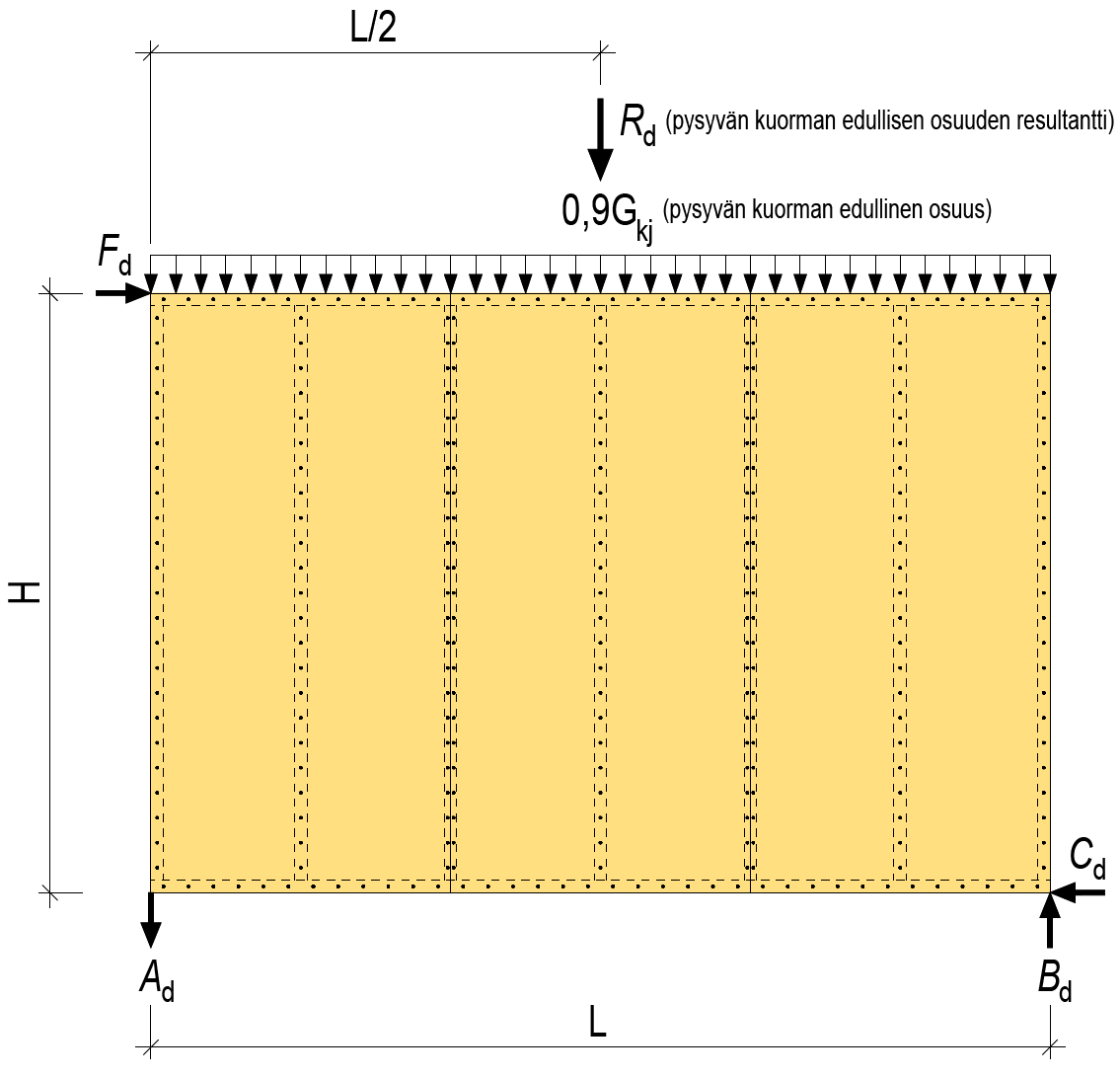 Pysyvän kuorman edullinen osuus voidaan huomioida jäykistävän seinän tukireak-tioita määritettäessä
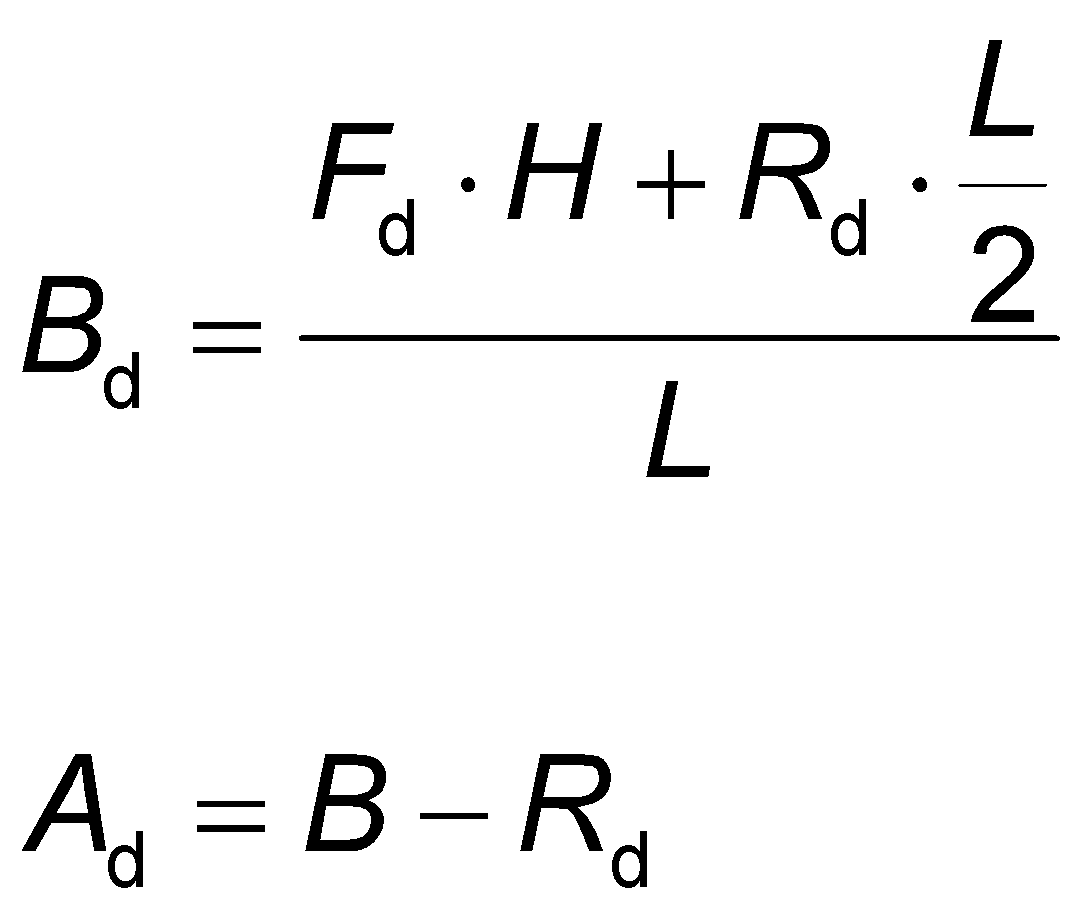 Rakennesuunnittelu
43
Jäykistävän seinän pystytukireaktiot
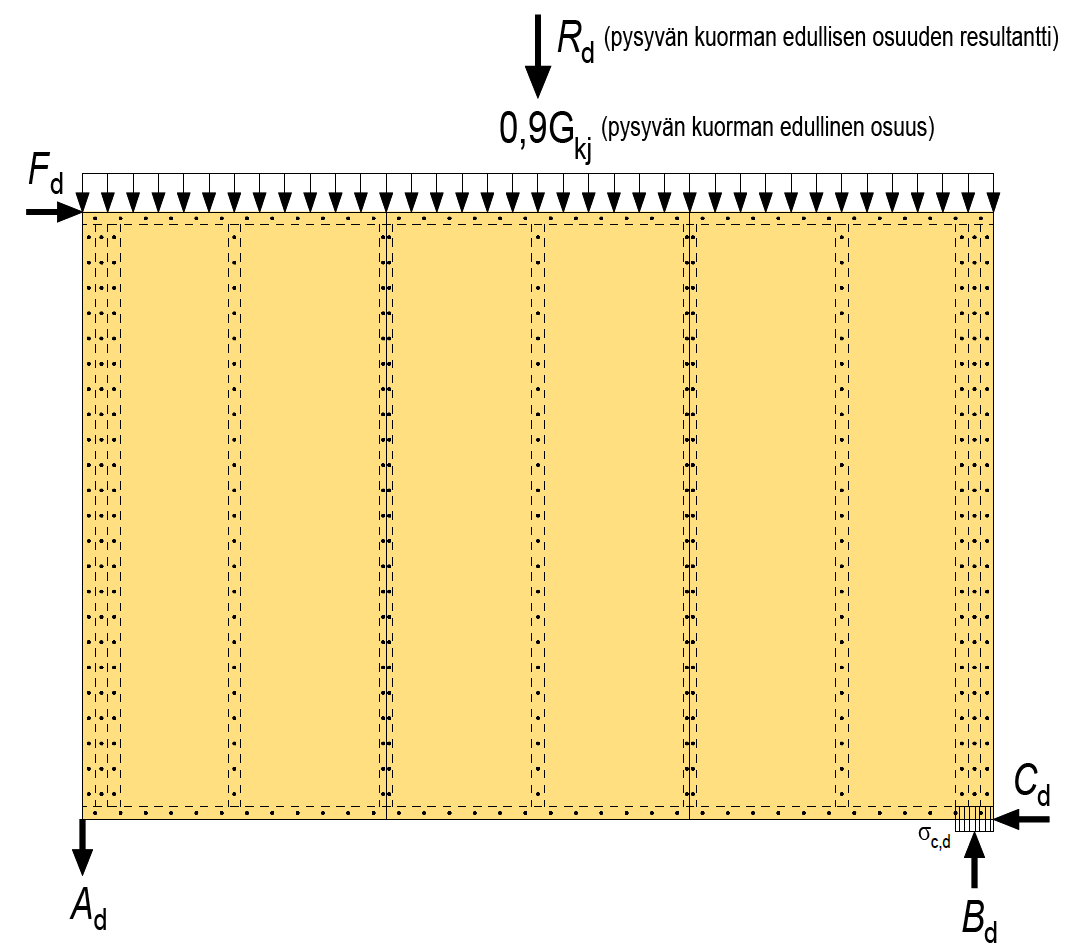 Tukireaktio Bd aiheuttaa alaohjauspuuhun poikittaisen puristusjännityksen
Tukipainekestävyyden ja rankojen nurjahduskestävyyden takia tarvitaan tavallisesti useampia rankoja rinnakkain
Levytys tulee kiinnittää kaikkiin rankoihin (nurjahdustuenta)
Rakennesuunnittelu
44
Jäykistävän seinän pystytukireaktiot
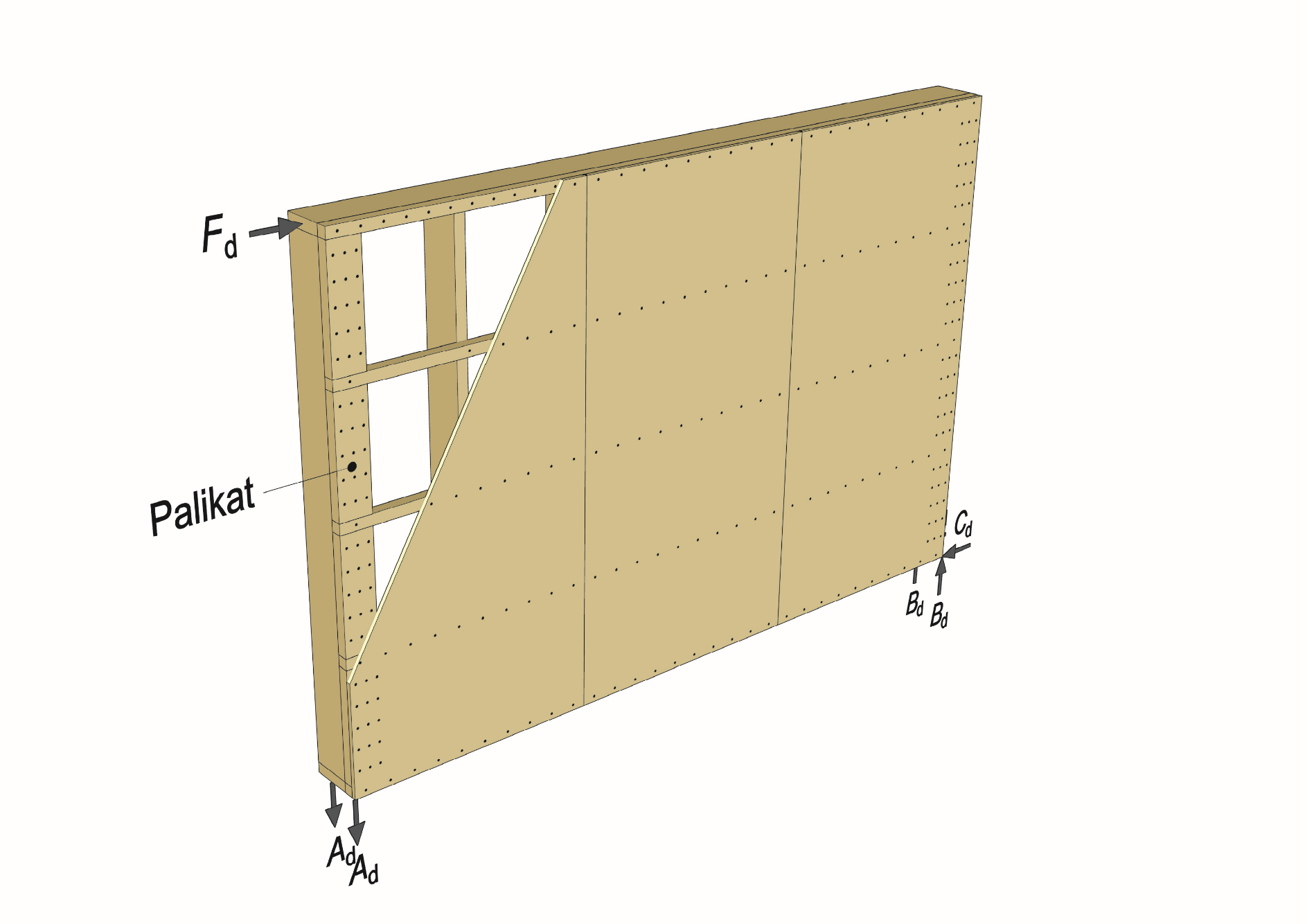 Vaakakoolatussa seinässä tukireaktioiden Ad ja Bd kohdalla tarvitaan palikat, jotta voimat saadaan siirrettyä jäykistävän levytyksen ja kantavan rungon välillä
Jäykistävän levytyksen kiinnitys vaakakoolaukseen ei ole suositeltava tapa
Rakennesuunnittelu
45
Jäykistävän seinän pystytukireaktiot
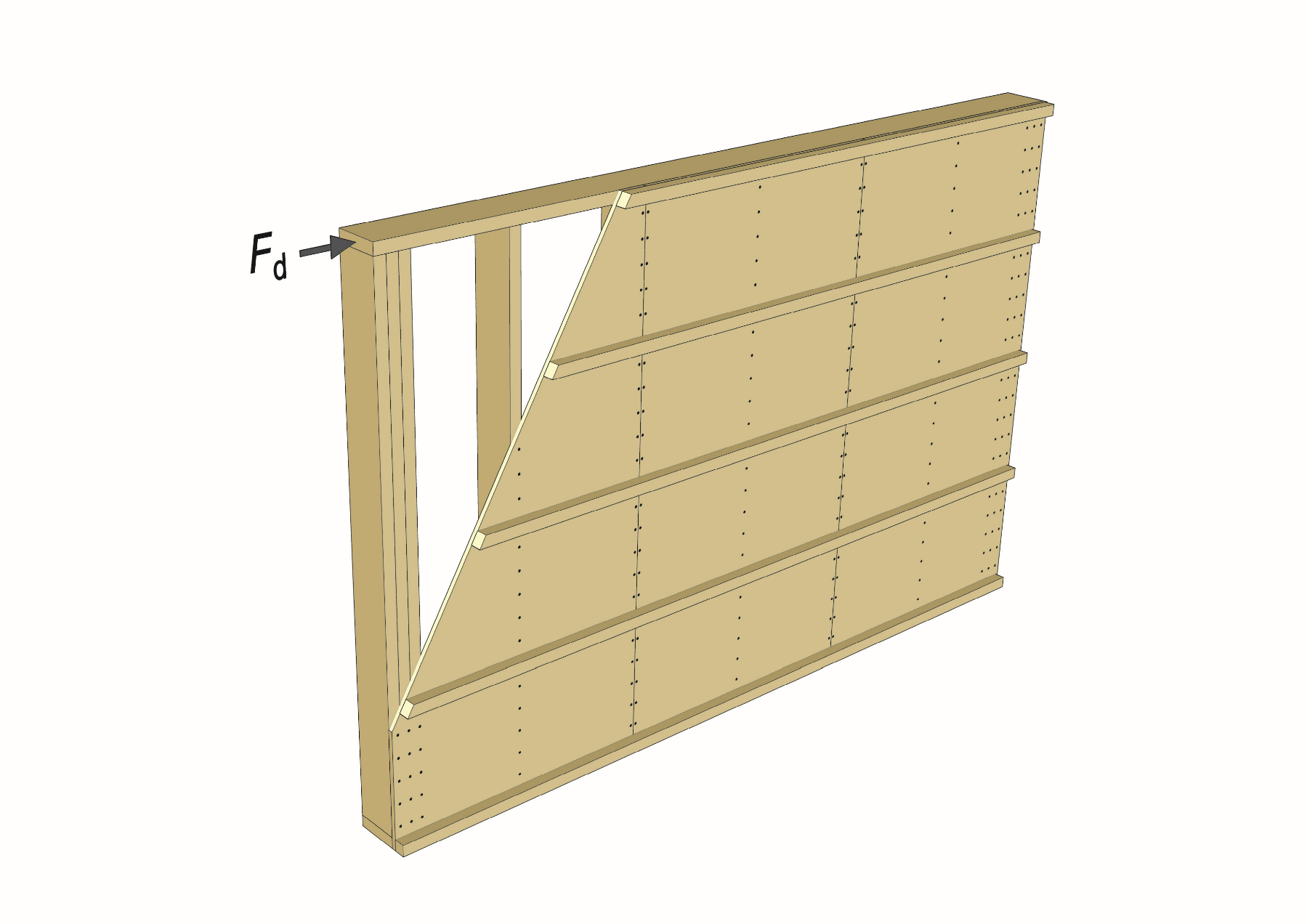 Vaakakoolatussa seinässä jäykistävä levytys tulisi kiinnittää suoraan kantavaan runkoon, jotta saavutetaan
Jäykisteen suurempi lujuus
Jäykisteen suurempi jäykkyys
Jäykisteen helpompi toteutus
Rakennesuunnittelu
46
Päällekkäiset seinät
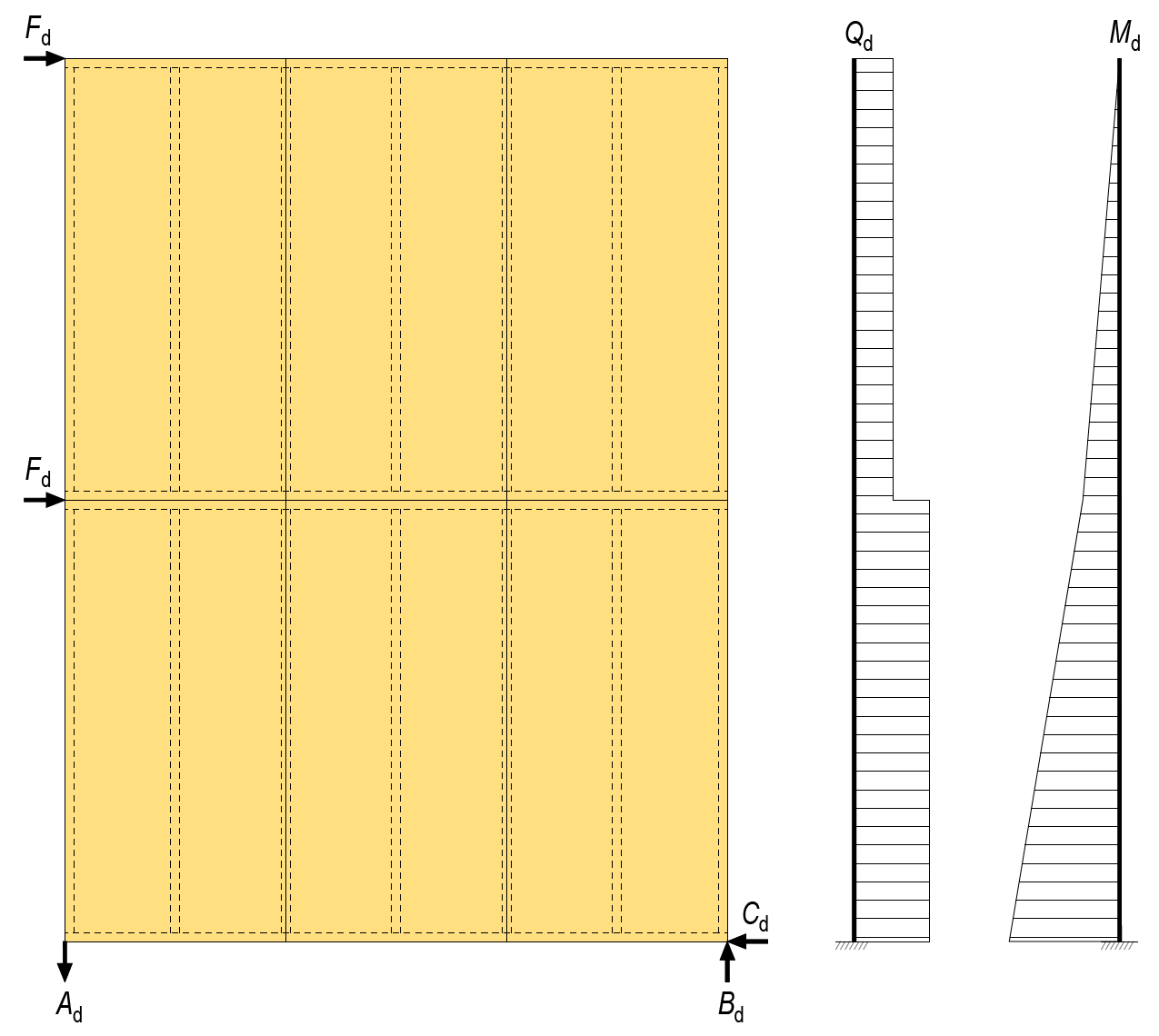 Jäykistävän seinän rasitukset nähdään leikkausvoima- ja momenttipinnoista
Päällekkäisten seinien tapauksessa tulee ottaa huomioon, että ankkurointia saatetaan tarvita myös päällekkäisten seinien välillä
Rakennesuunnittelu
47
Jäykistävä vaakarakenne
Jäykistävän vaakarakenteen levytys muodostaa jäykistävää seinää muistuttavan levyjonon
Suurin leikkausvoima sijaitsee tuen läheisyydessä
Valmistusteknisesti on suositeltavaa kiinnittää kaikki levyt samalla liitinjaolla
Vaakarakenteessa on tavallisesti kiinnittämättömiä levyn reunoja (ponttisaumat)
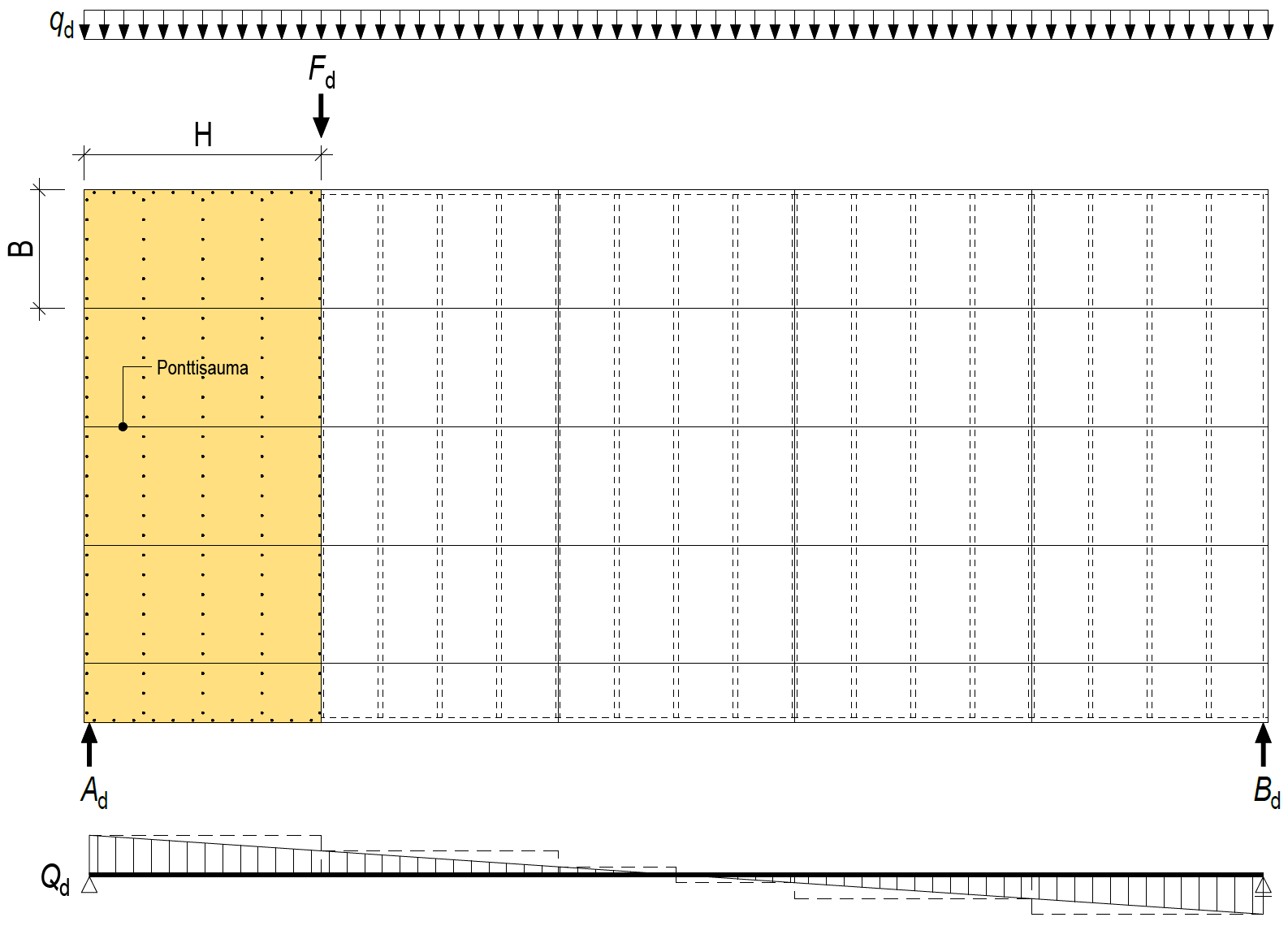 Rakennesuunnittelu
48
Jäykistävä vaakarakenne
Jäykistävän vaakarakenteen reunoissa tarvitaan jatkuvat paarteet, jotka vastaanottavat momentin
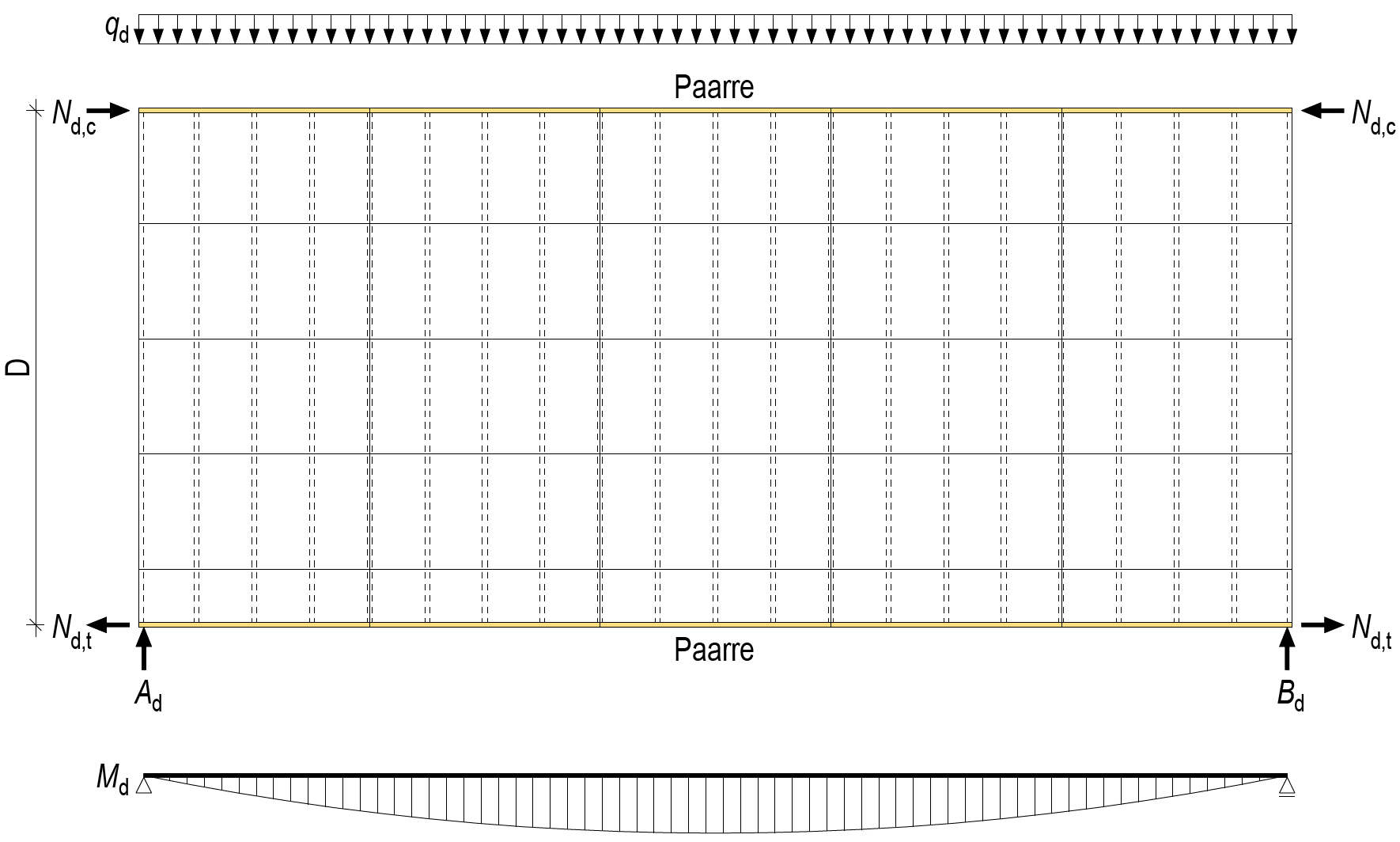 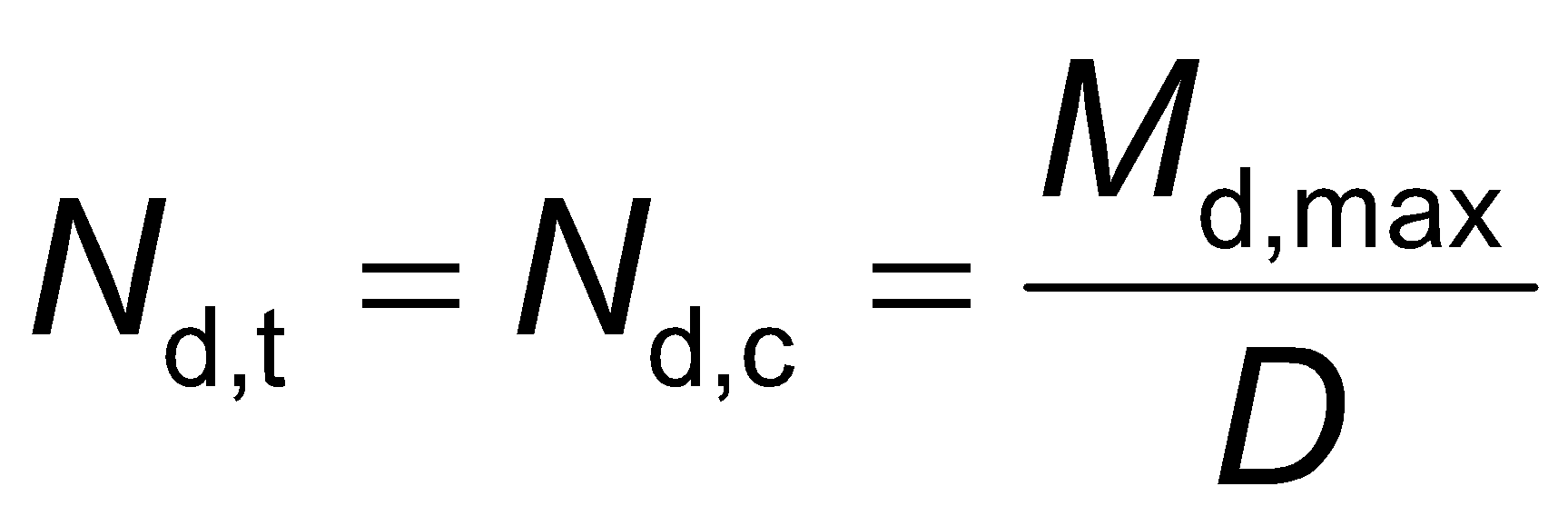 Rakennesuunnittelu
49
Jäykistävän vaakarakenteen siirtymä
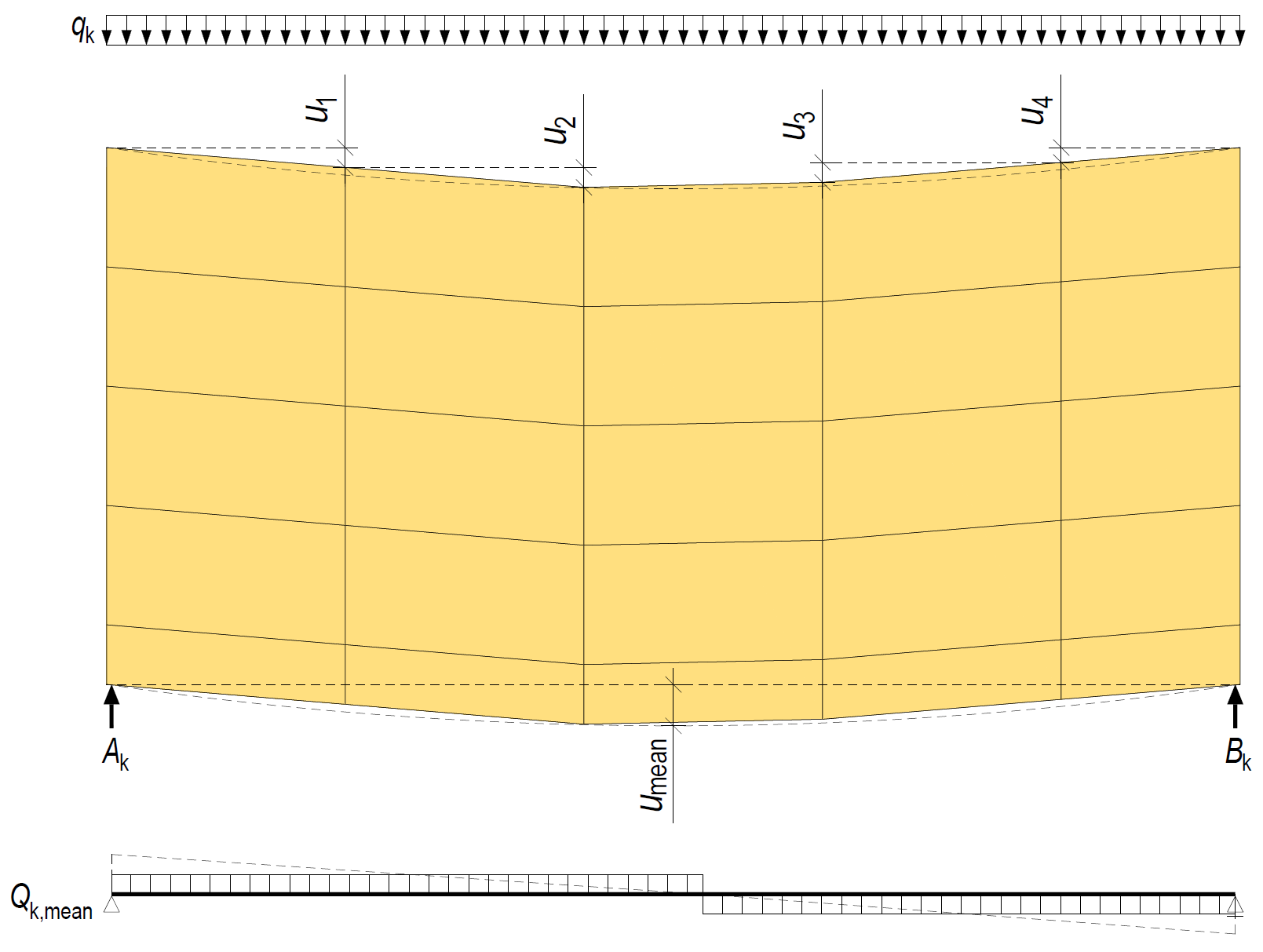 Leikkausvoiman aiheuttama keskimääräinen siirtymä voidaan määrittää levyjonojen siirtymien perusteella
Leikkausvoiman aiheuttama siirtymä on tavallisesti määräävä
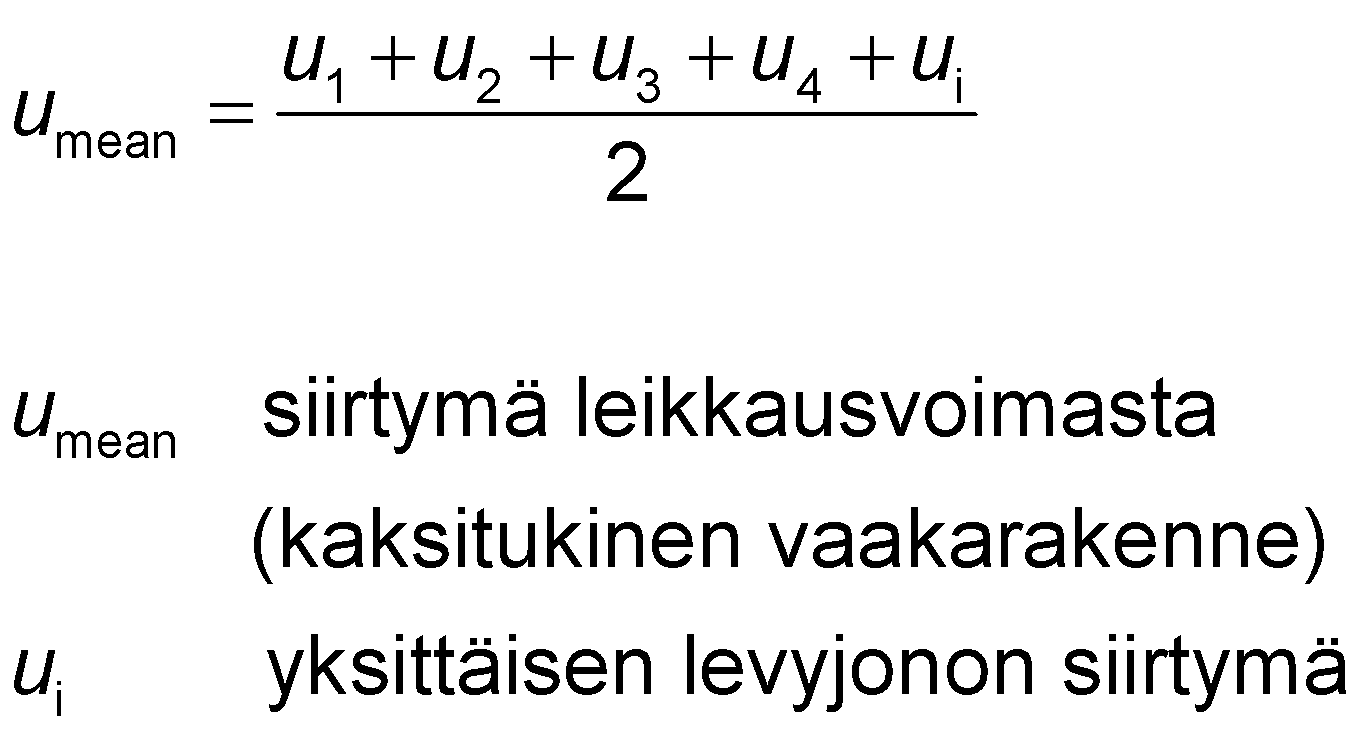 Rakennesuunnittelu
50
Jäykistävän vaakarakenteen siirtymä
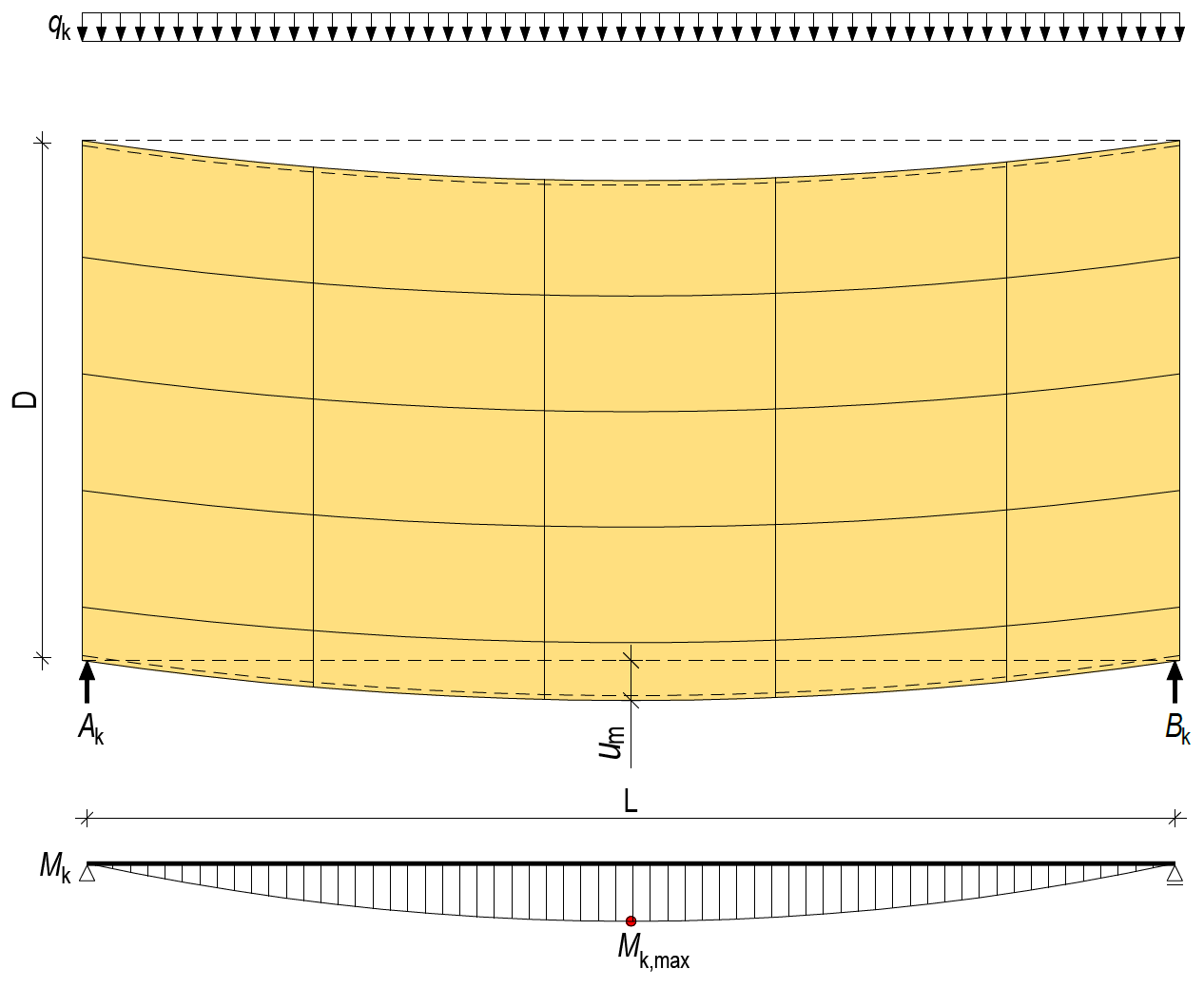 Momentin aiheuttama siirtymä voidaan määrittää paarteiden muodonmuutoksen perusteella
Paarteiden jatkosten muodonmuutokset lisäävät siirtymää
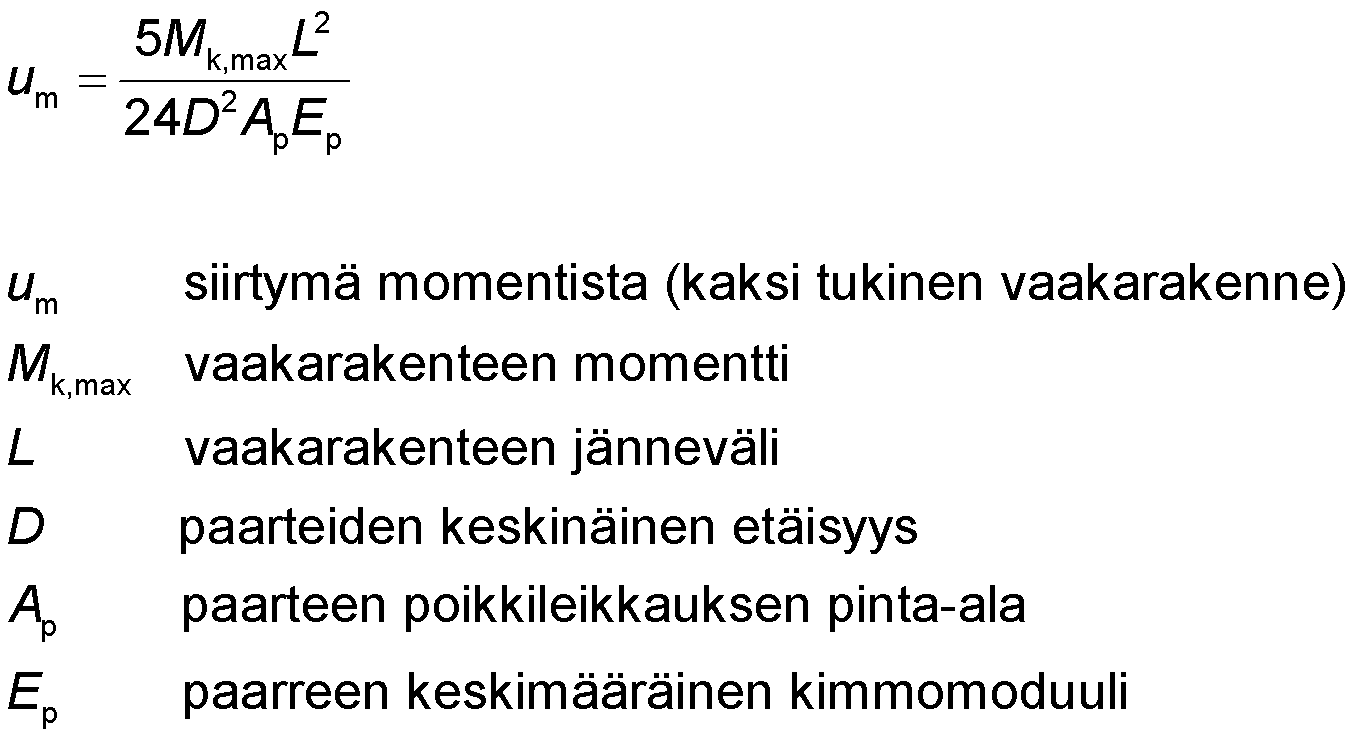 Rakennesuunnittelu
51
Vaakarakenteen toteutus
Paikalla rakennetussa vaakarakenteessa levytys tavallisesti limitetään
Elementoidussa vaakarakenteessa elementtisaumojen kiinnitys leikkausvoimalle merkittävä mitoitettava seikka
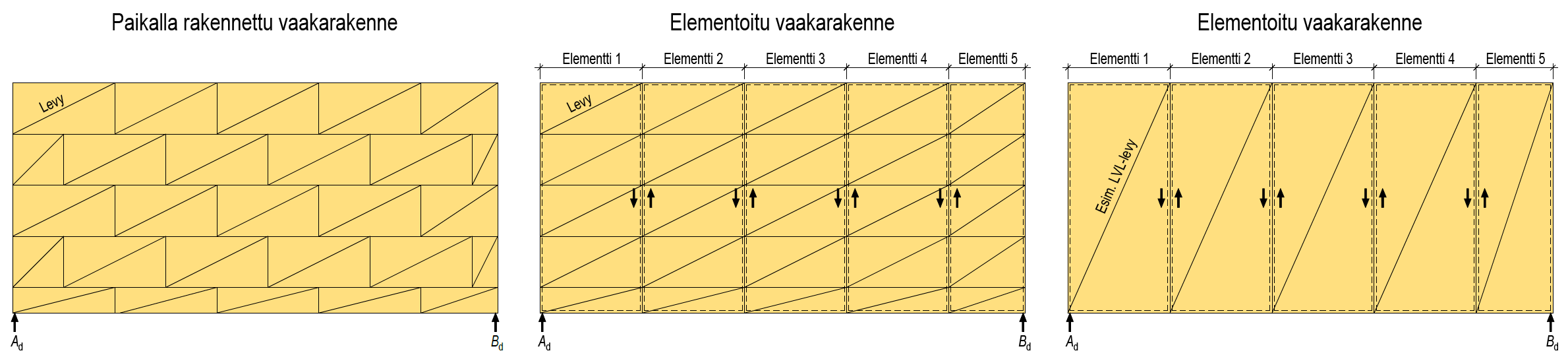 Rakennesuunnittelu
52
Jäykistävän rankarakenteen mallinnus
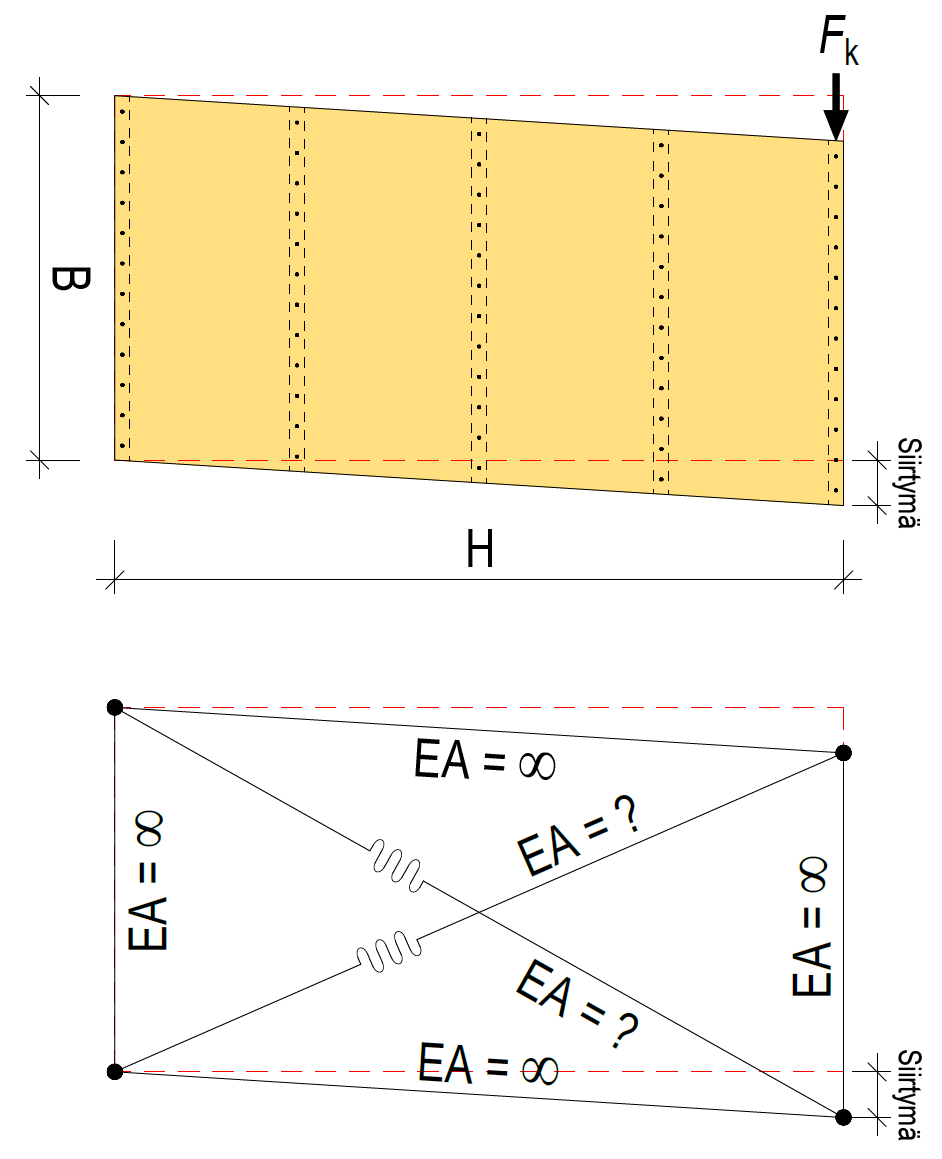 Jäykisteitä voidaan mallintaa yksinkertaisella statiikkaohjelmalla (”rautalankamalli”)
Sauvarakenteen avulla voidaan luoda jäykistävää levyä tai koko elementtiä kuvaava malli
Diagonaalisauvojen jäykkyyttä muuttamalla siirtymä voidaan säätää vastaamaan jäykistävän levyn tai elementin siirtymää
Rakennesuunnittelu
53
Jäykistävän rankarakenteen mallinnus
Sauvarakenteen avulla voidaan mallintaa erityisesti vaakarakenteita
Vaakarakenteen mallista saadaan tuloksena esimerkiksi
Siirtymiä
Paarrevoimia
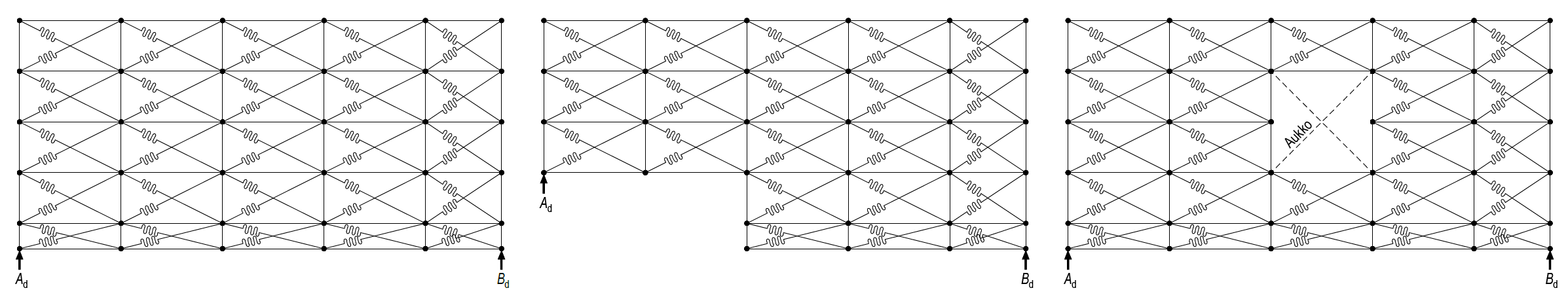 Rakennesuunnittelu
54
Vaakarakenteen aukko
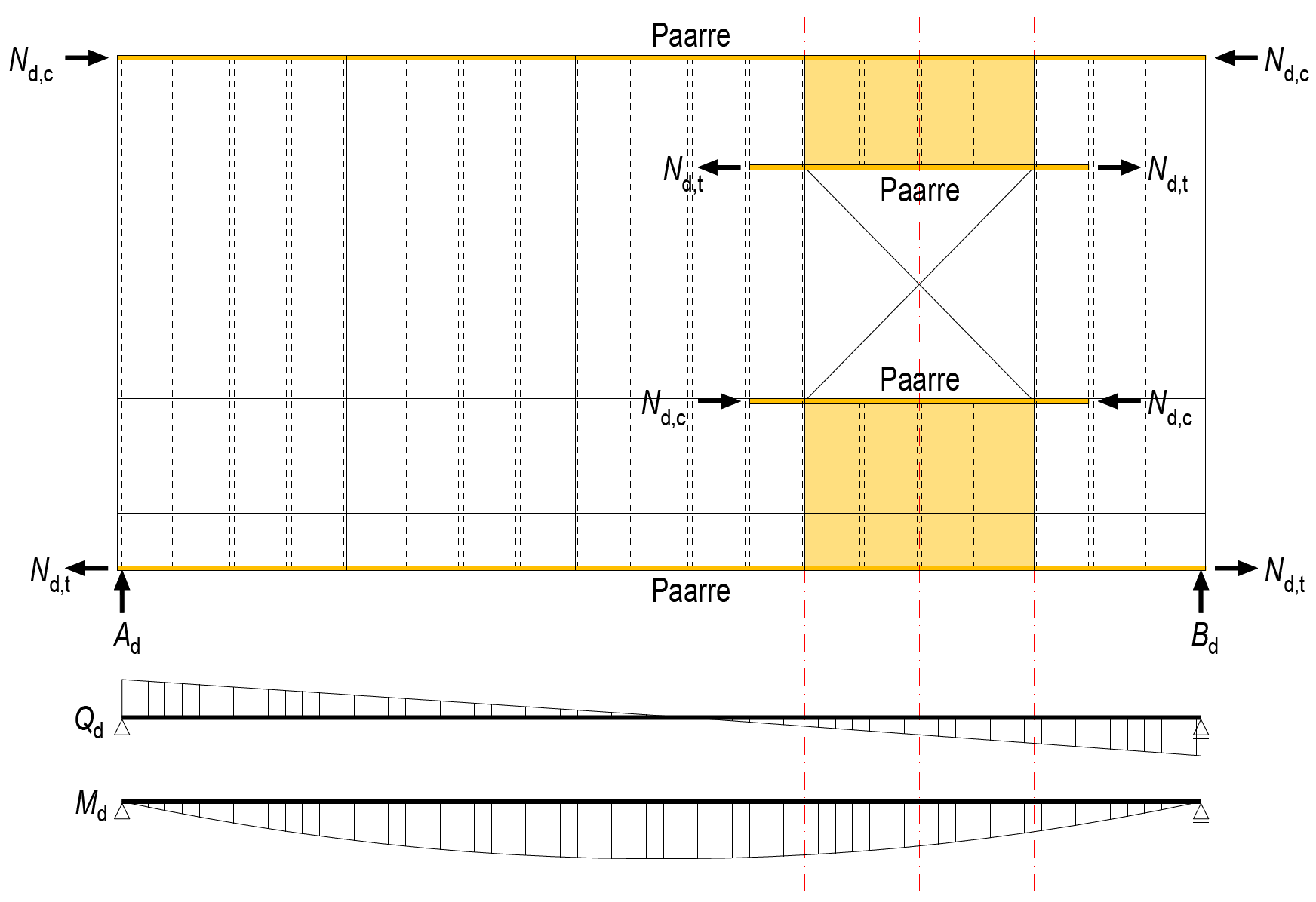 Vaakarakenteen aukon reunassa tulee olla paarteet, jotka tulee ankkuroida aukon viereiseen levytykseen
Ankkurointi aiheuttaa lisäleikkausvoiman levyihin joihin paarre kiinnitetään
Aukon kohdalla olevan ehjän levytyksen tulee kestää leikkausvoima, joka on aukon kohdalla
Rakennesuunnittelu
55
Esimerkki välipohjan siirtymästä
Kuvassa on määritetty neljän samanlaisen elementin muodostaman välipohjan keskimääräinen siirtymä levytyksen leikkaussiirtymän perusteella
Elementtien välisten liitosten siirtymä lisää välipohjan keskimääräistä siirtymää 
Liitosjäykkyys merkittävä seikka
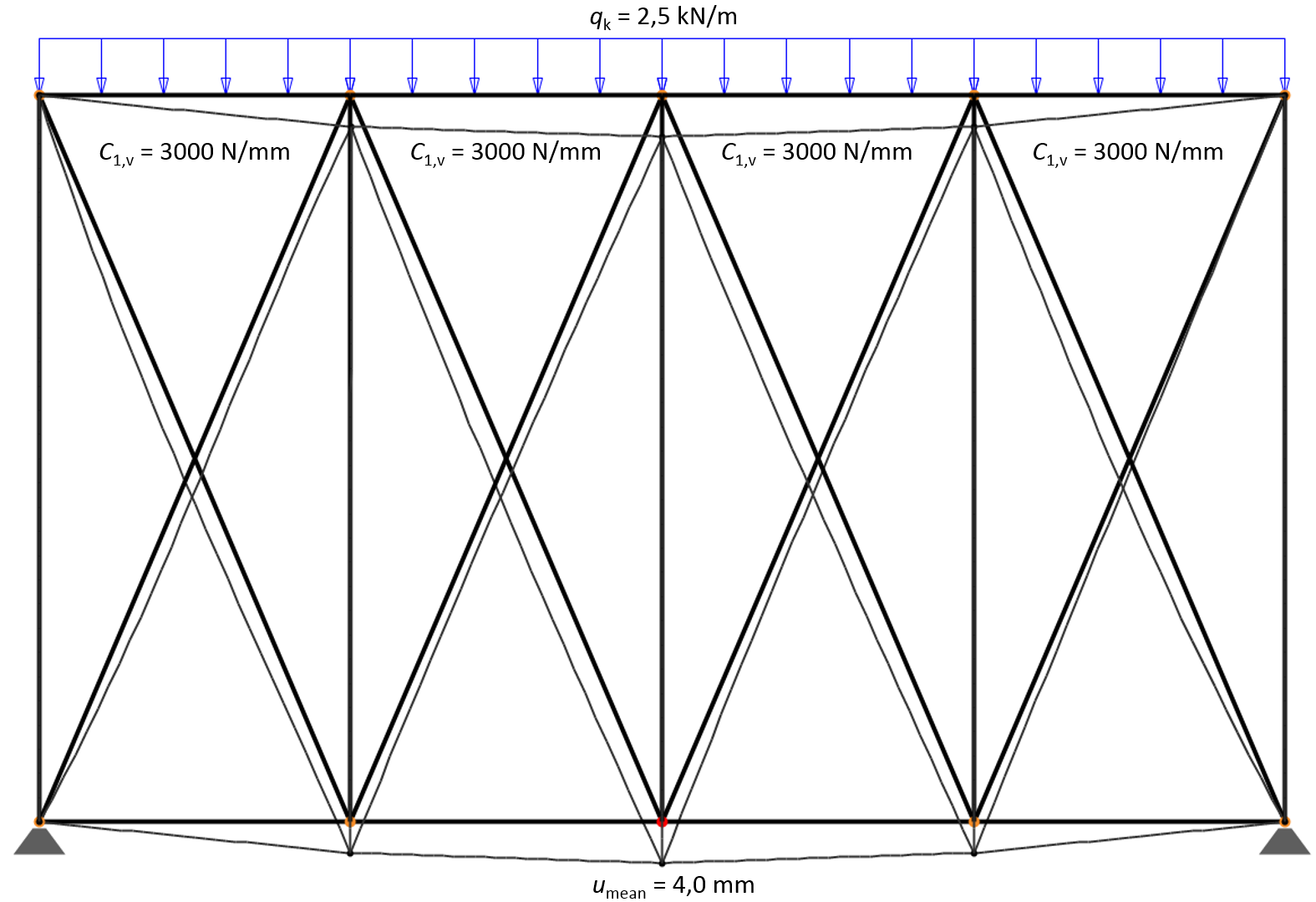 Rakennesuunnittelu
56
Esimerkki välipohjan siirtymästä
Kuvassa on määritetty välipohjan keskimääräinen siirtymä levytyksen leikkaussiirtymän perusteella, kun välipohjassa on aukko
Aukko lisää välipohjan siirtymää
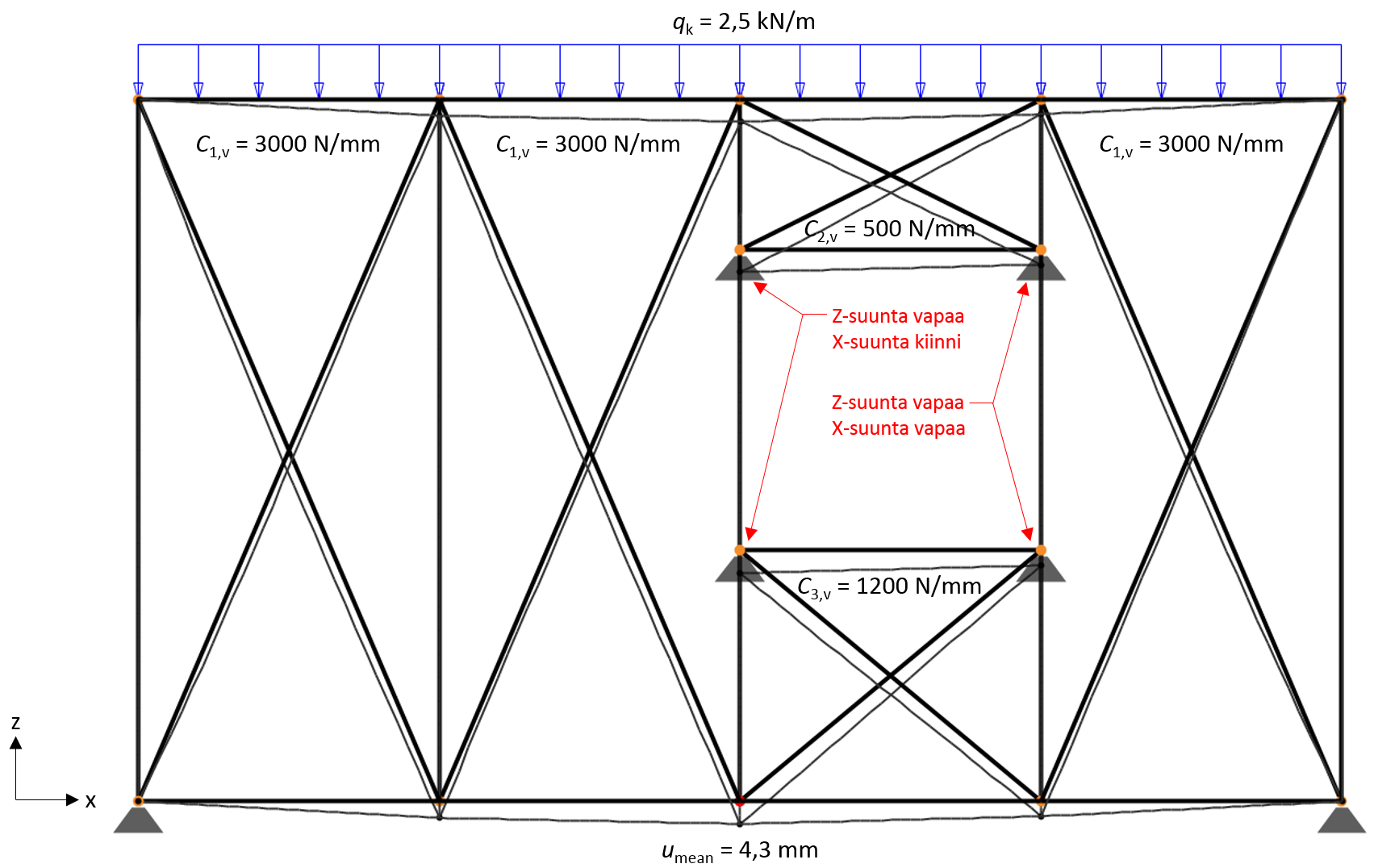 Rakennesuunnittelu
57
Esimerkki välipohjan paarrevoimista
”Rautalankamallista” saadaan tuloksena paarrevoimia
Paarteen tulee olla jatkuva välipohjan tukien välillä
Elementtirakenteisessa vaakarakenteessa tavallisesti erillinen palkki tms. johon elementit kiinnitetään
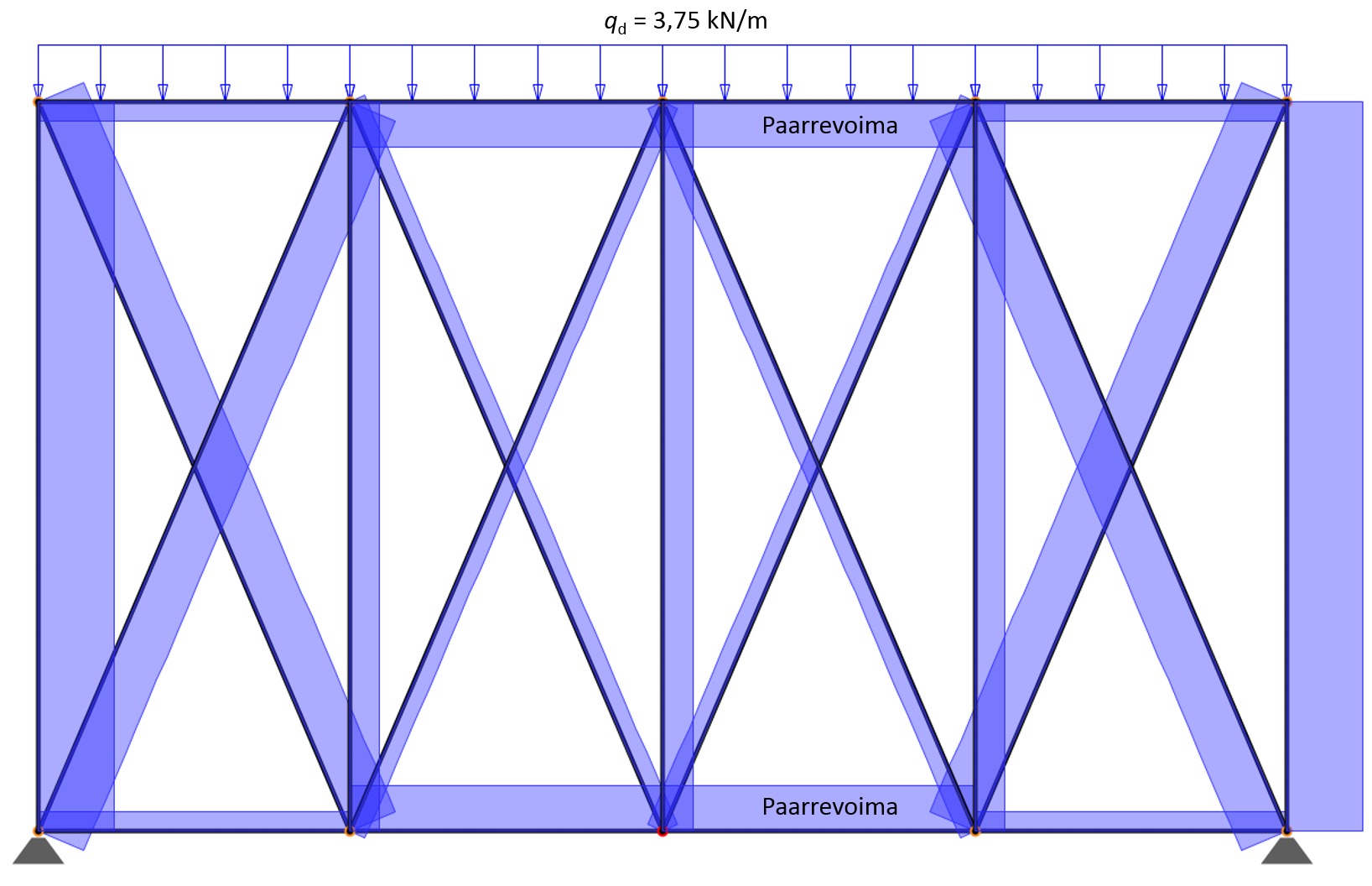 Rakennesuunnittelu
58
Esimerkki välipohjan paarrevoimista
”Rautalankamallista” saadaan tuloksena paarrevoimia
Aukon reunan paarteet tulee ankkuroida aukon reunassa olevaan levytykseen
Ankkurointivoima lisää levytyksen leikkausrasitusta
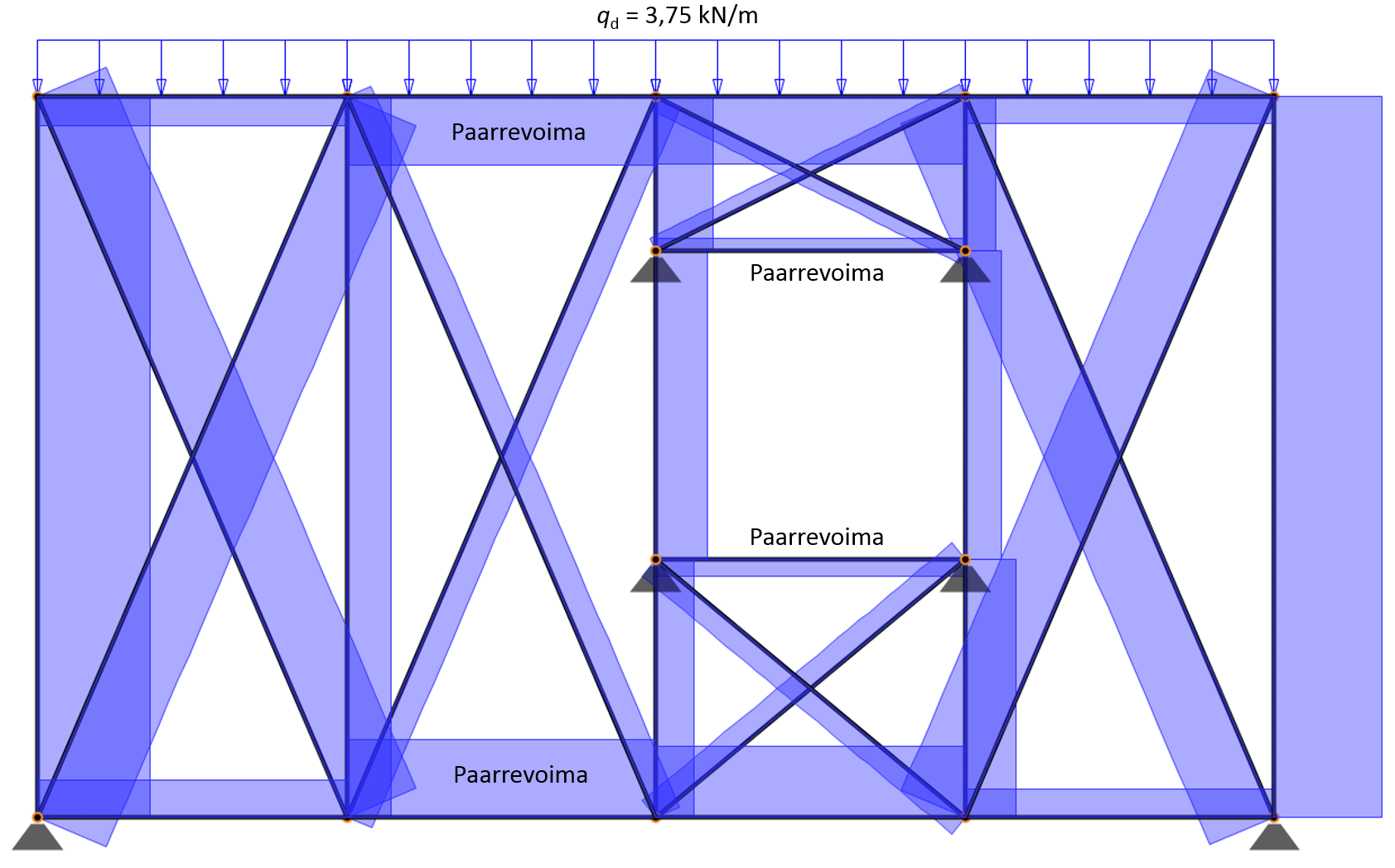 Rakennesuunnittelu